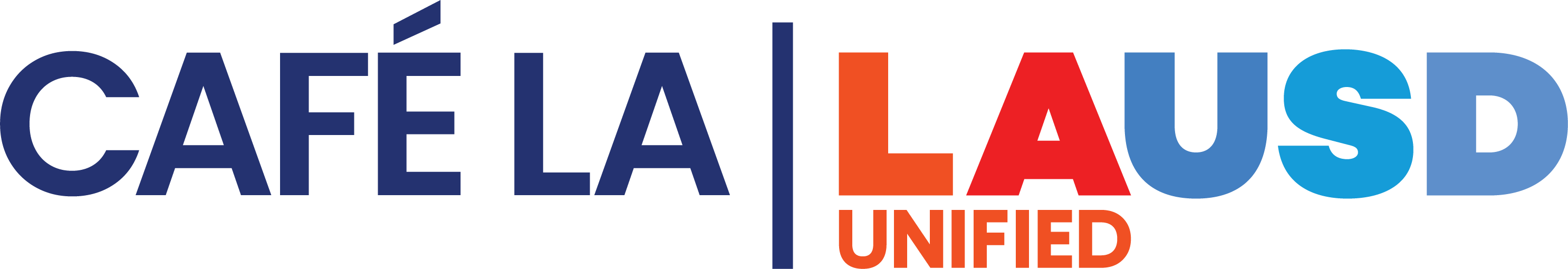 How To Take
Equipment Inventory
2024-2025
Importance Of Equipment Inventory
The Food Service Division is required to conduct a biannual equipment inventory of the cafeteria to determine what equipment is at each school site.
The equipment inventory:
Manages equipment effectively, utilizing known quantities/numbers.
Develops realistic plans for future purchases.
Ensures that funds are not wasted procuring new equipment, while neglecting the replacement of existing equipment.
How to Complete the Equipment Inventory
It is the managers responsibility to physically identify each piece of equipment from the “Master Inventory Report” that is given by the Food Services Equipment Team.
Each piece of equipment listed on the report must be documented.
You must match the: 
 Description
 Model
 Serial
 Board
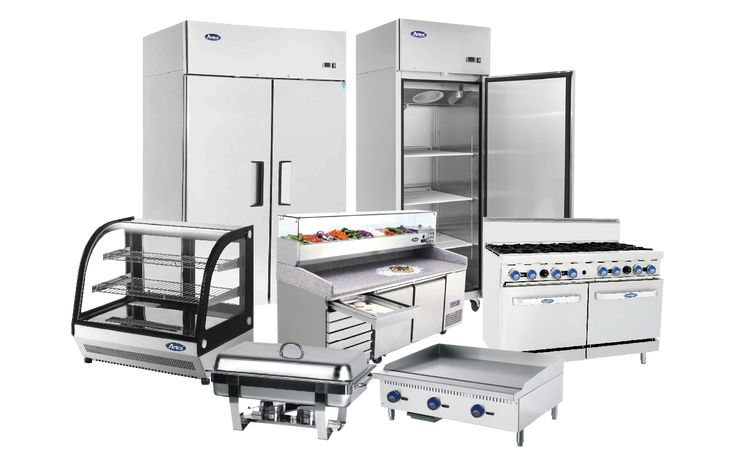 #
#
#
Tracking Serial, Model, and Board Numbers
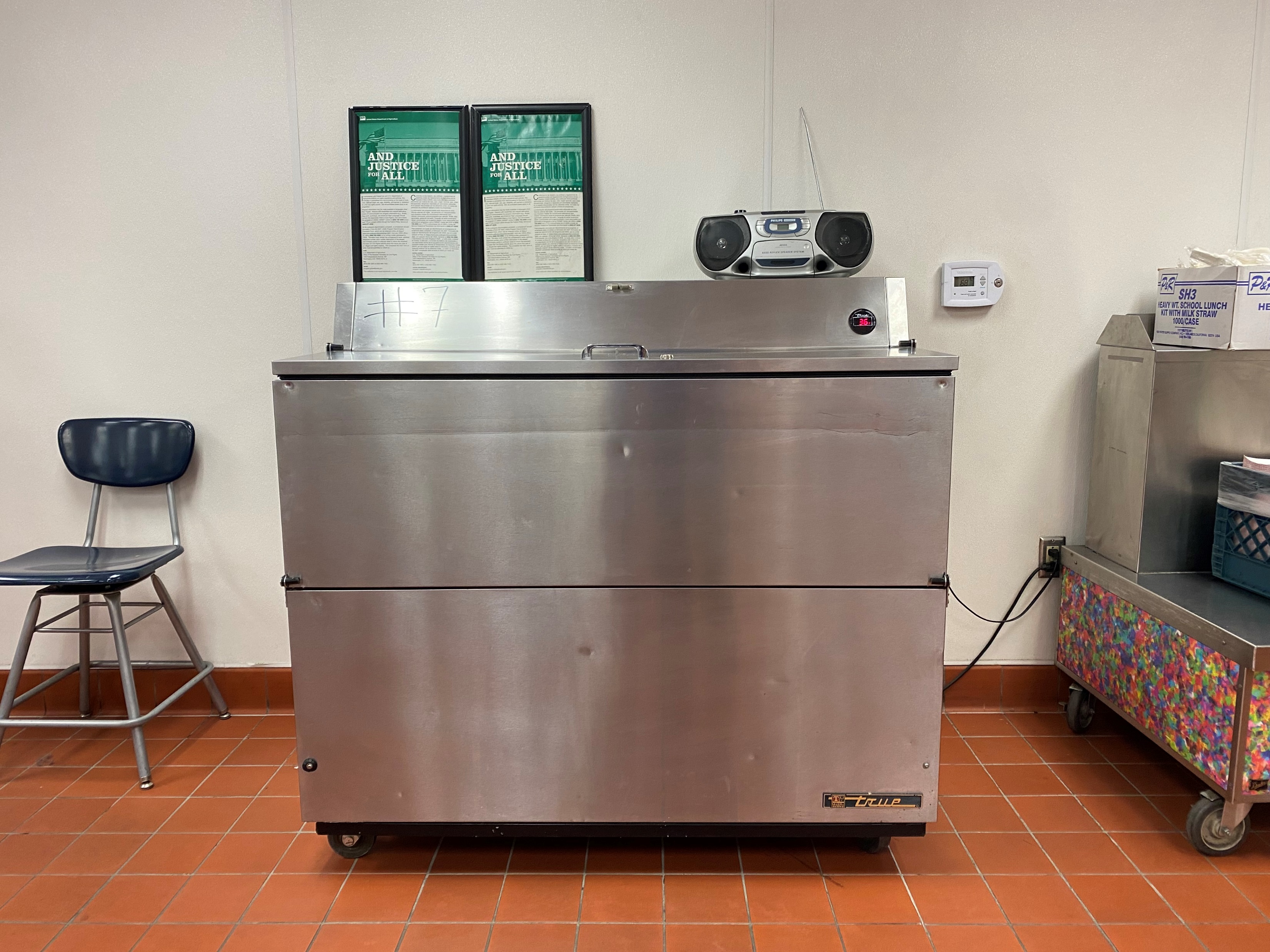 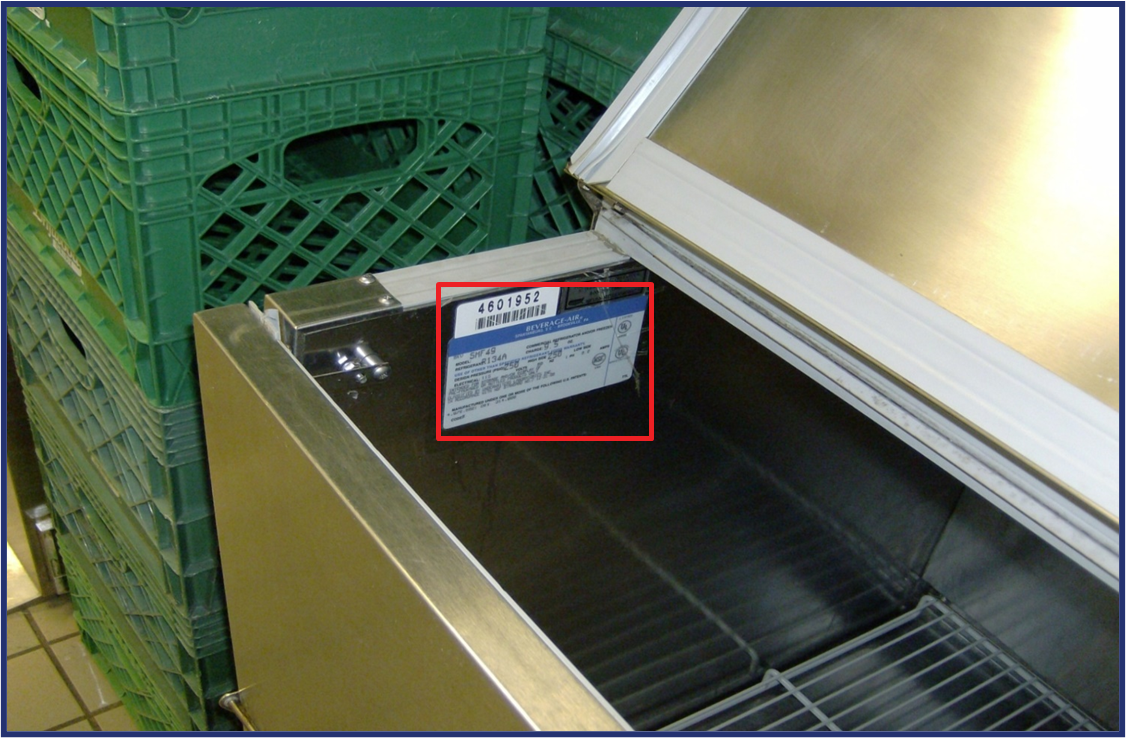 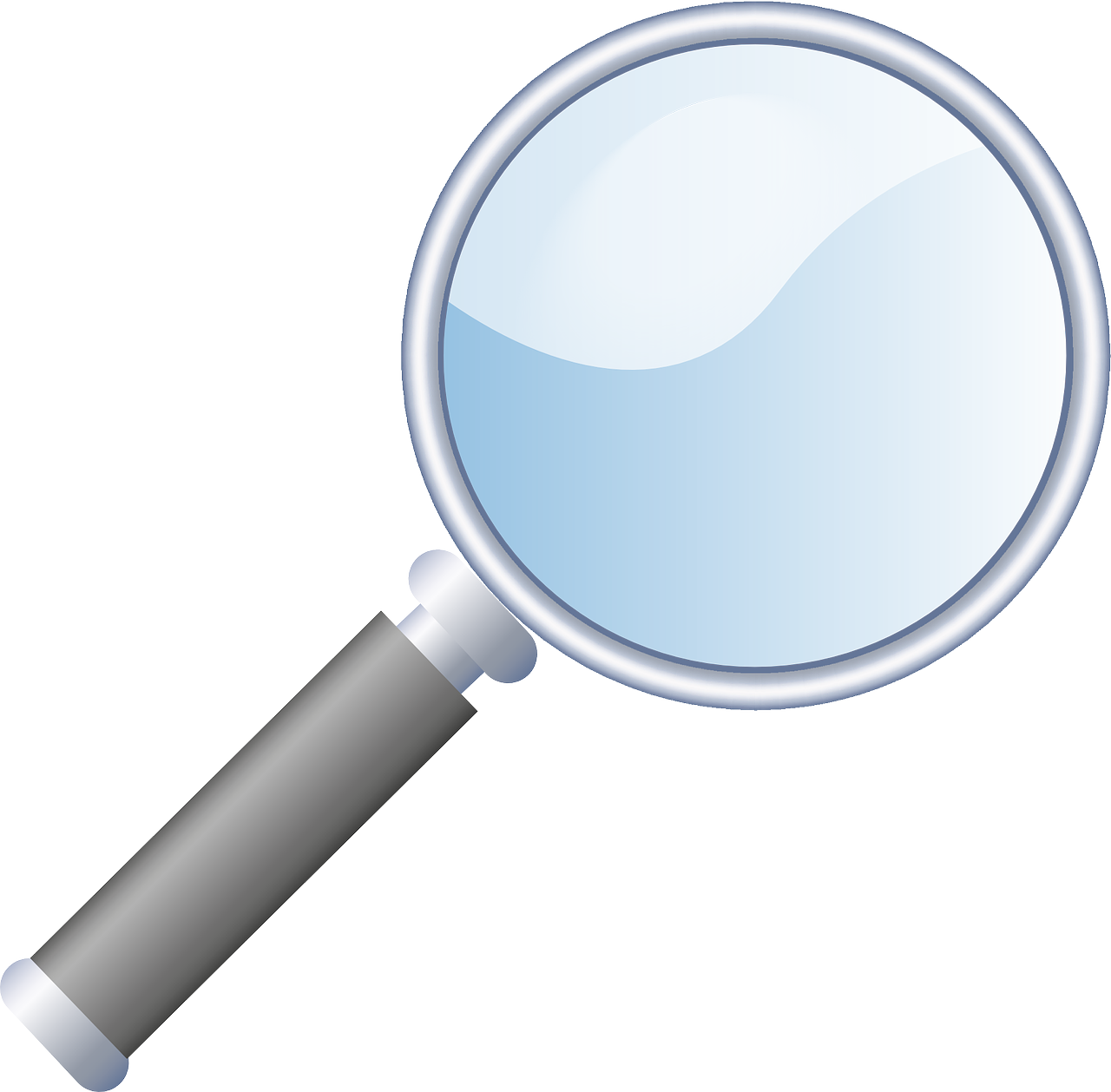 Serial and model numbers will be in specific areas depending on type of equipment.
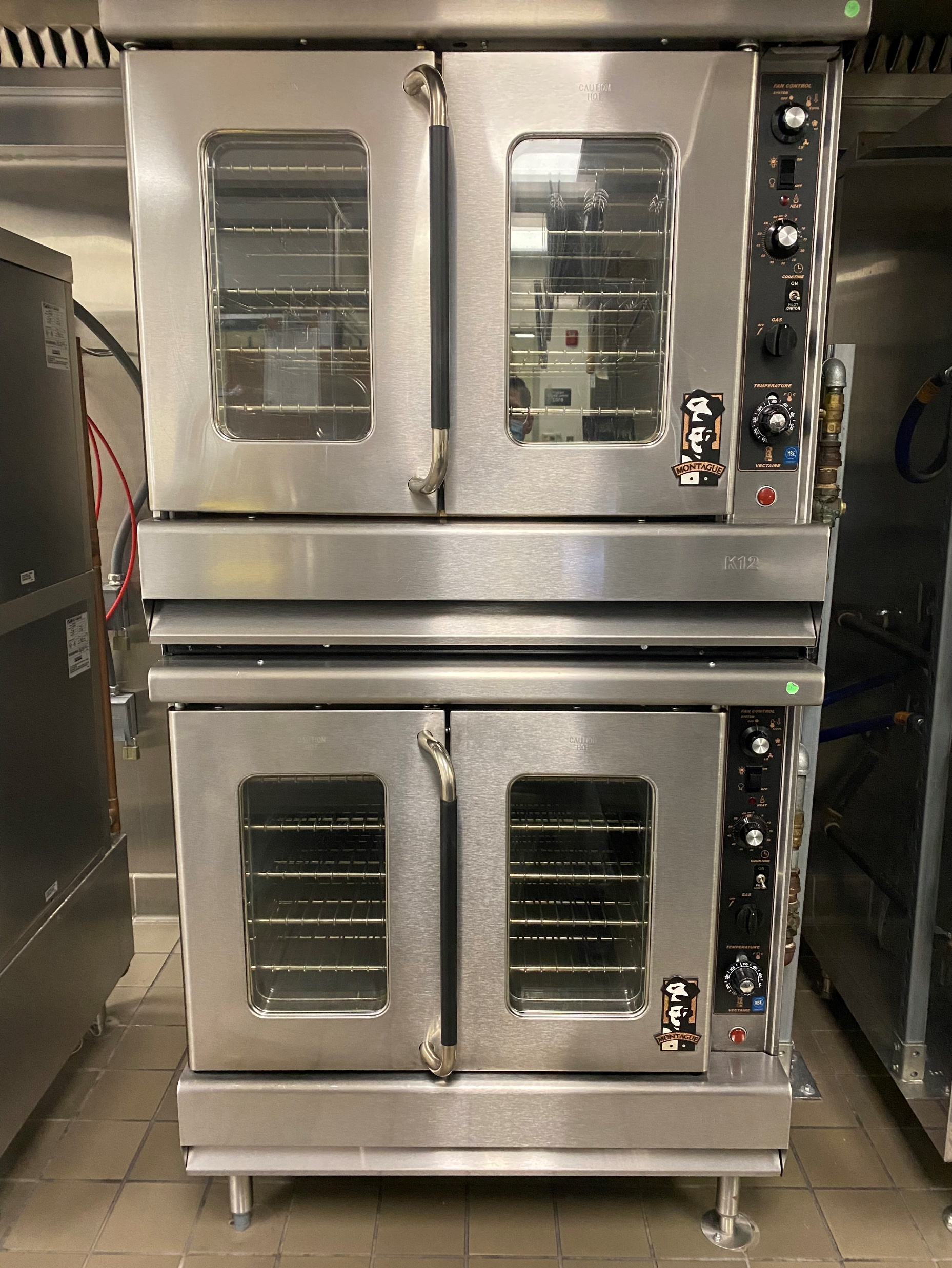 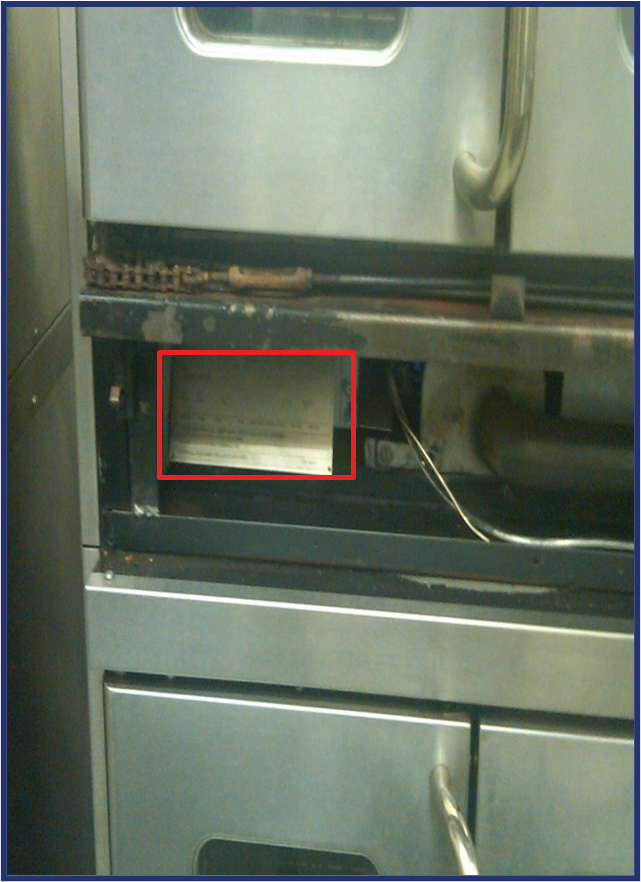 Example Model And Serial Number Information
Serial #.
Model #.
Serial Number: will be displayed in a numerical combination
Model Number: will be displayed as numerical and alphabetical combination.
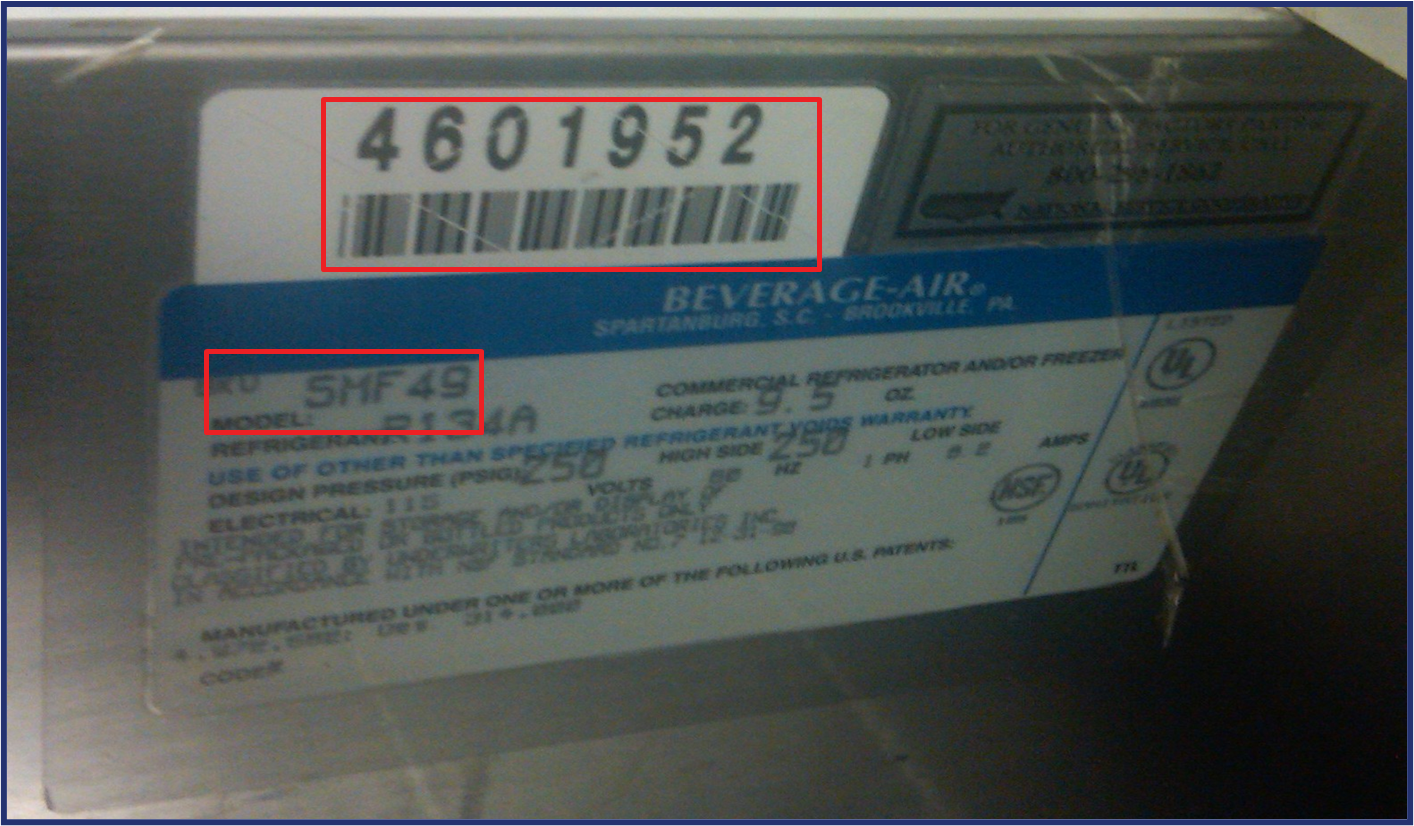 Examples Of Board Number Information
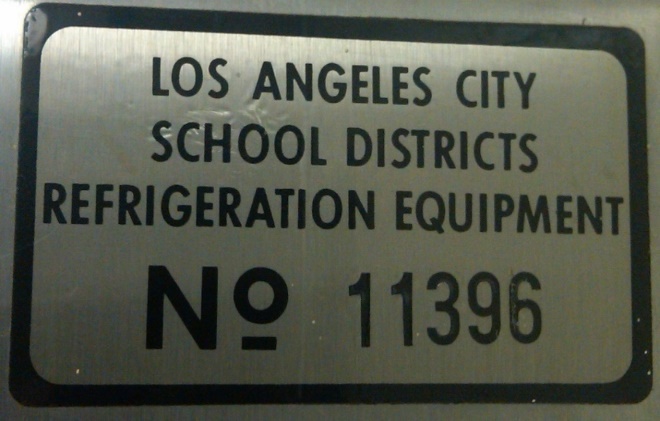 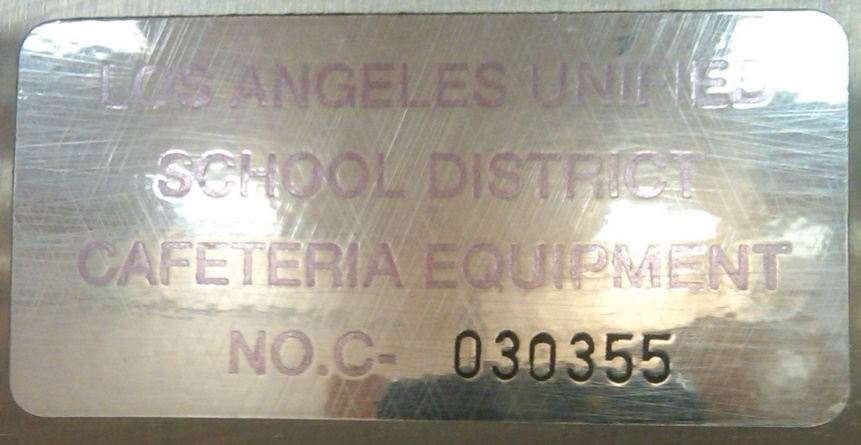 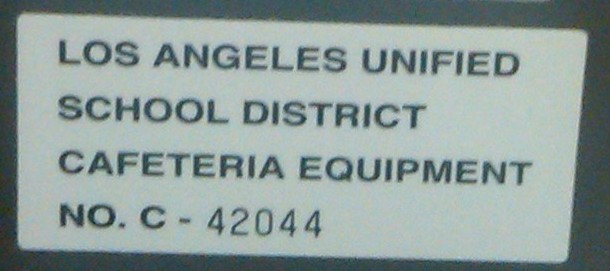 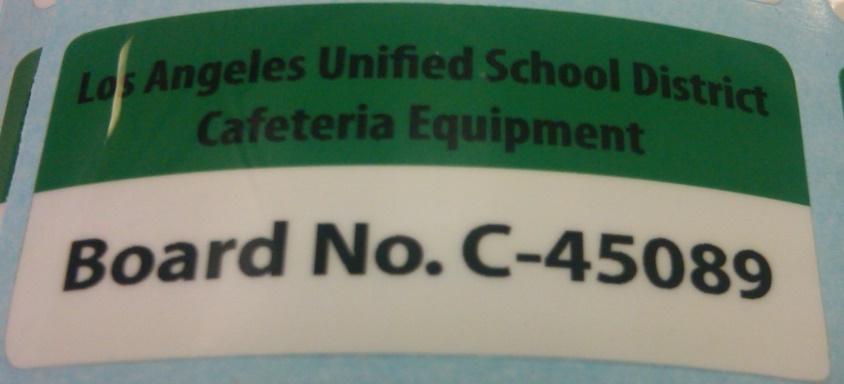 How To Locate The Equipment Inventory
Step #1
Step #2
Step #3
The Equipment Inventory can be located on the food service website.
Step 1: Log into the food service website.
Step 2: Click Training & Resources Tab.
Step 3: Scroll down to Equipment section and select 23-24 equipment Inventory.
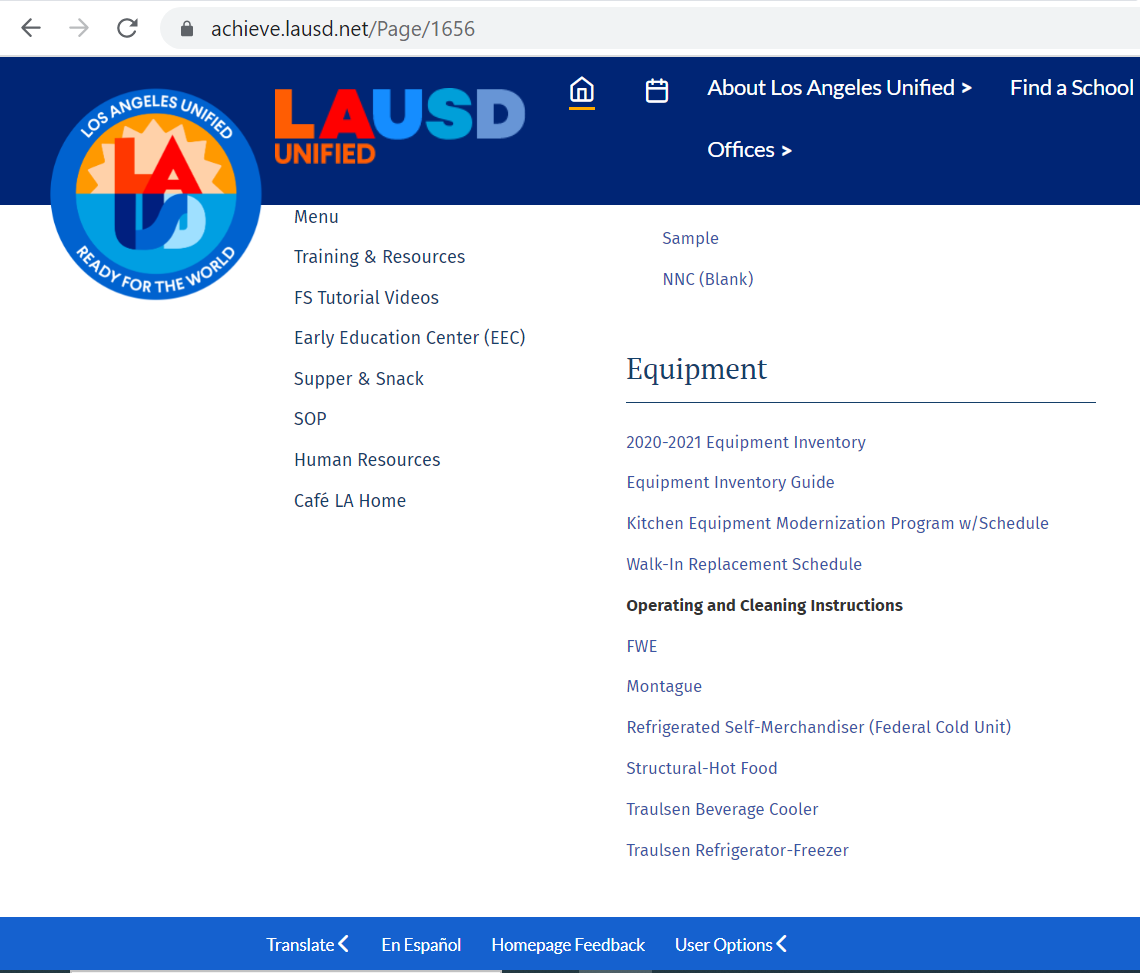 2023-2024
A Sample Inventory Report
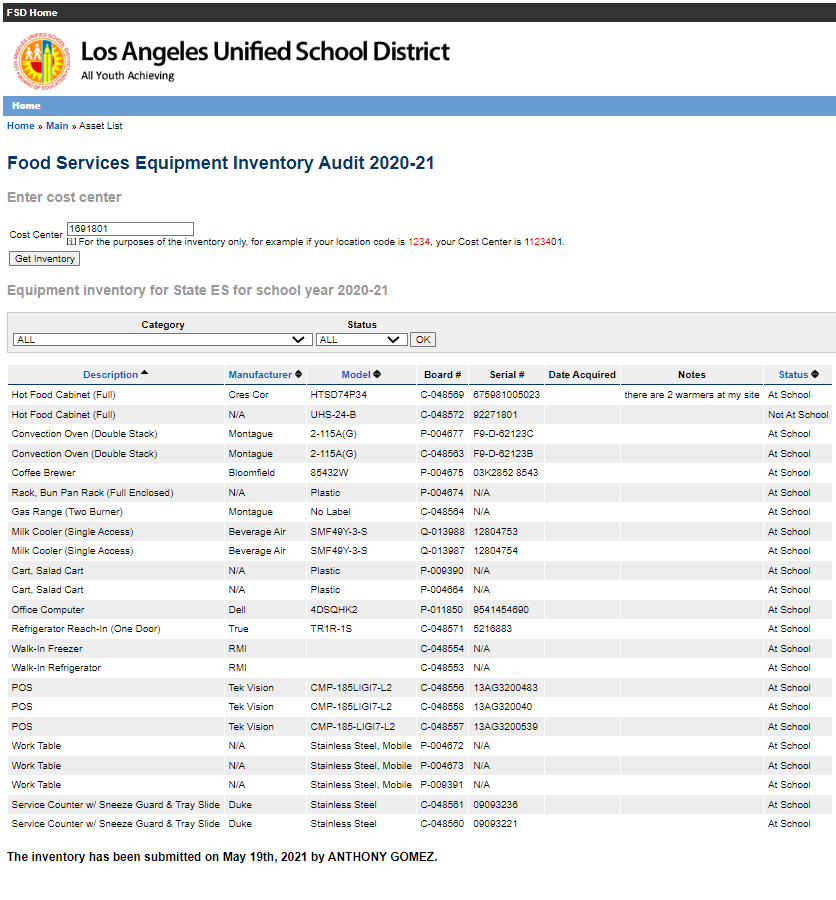 2023-24
2023-24
2023
Kitchen Equipment With Serial, Model, And Board Number Locations
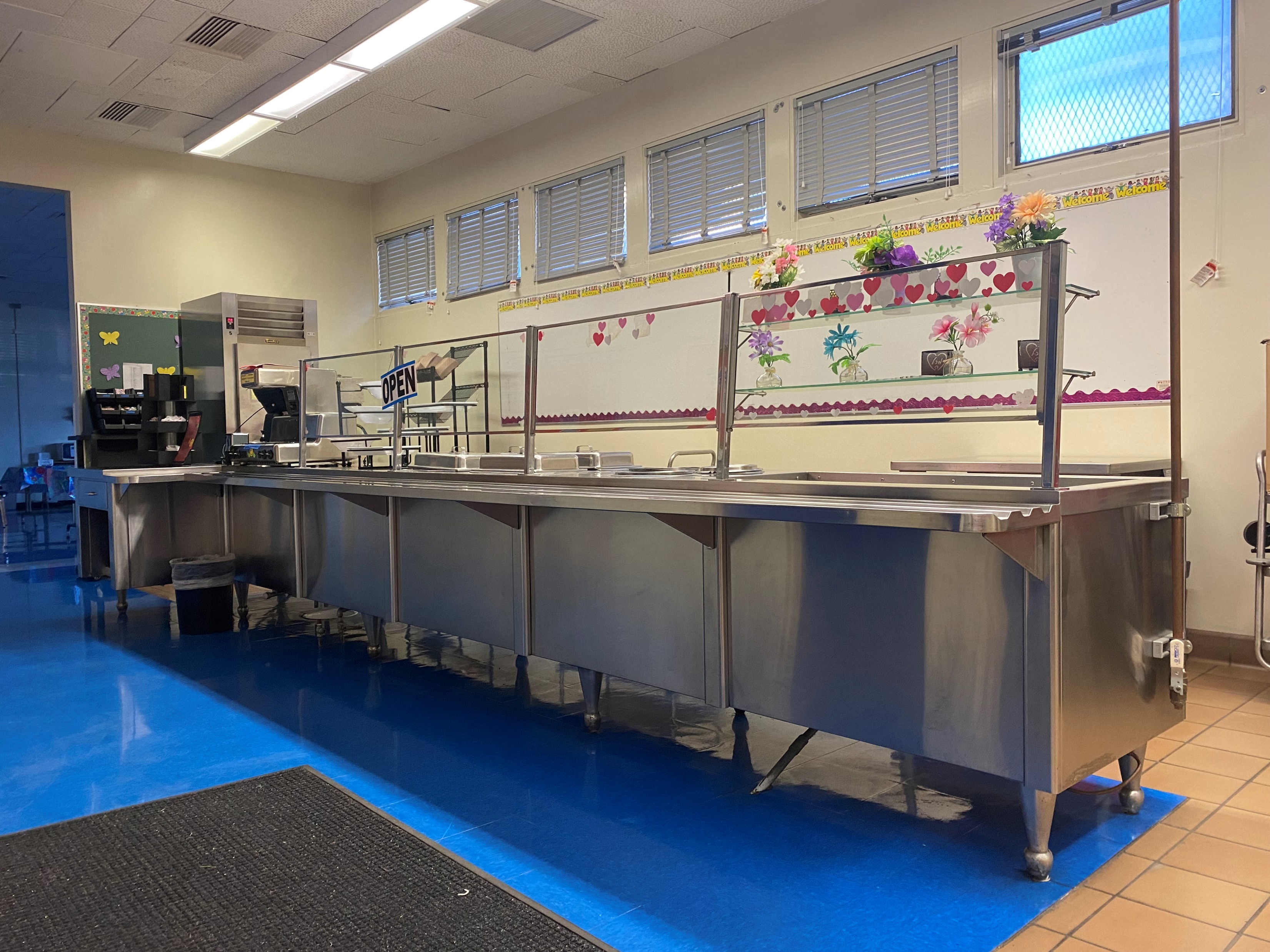 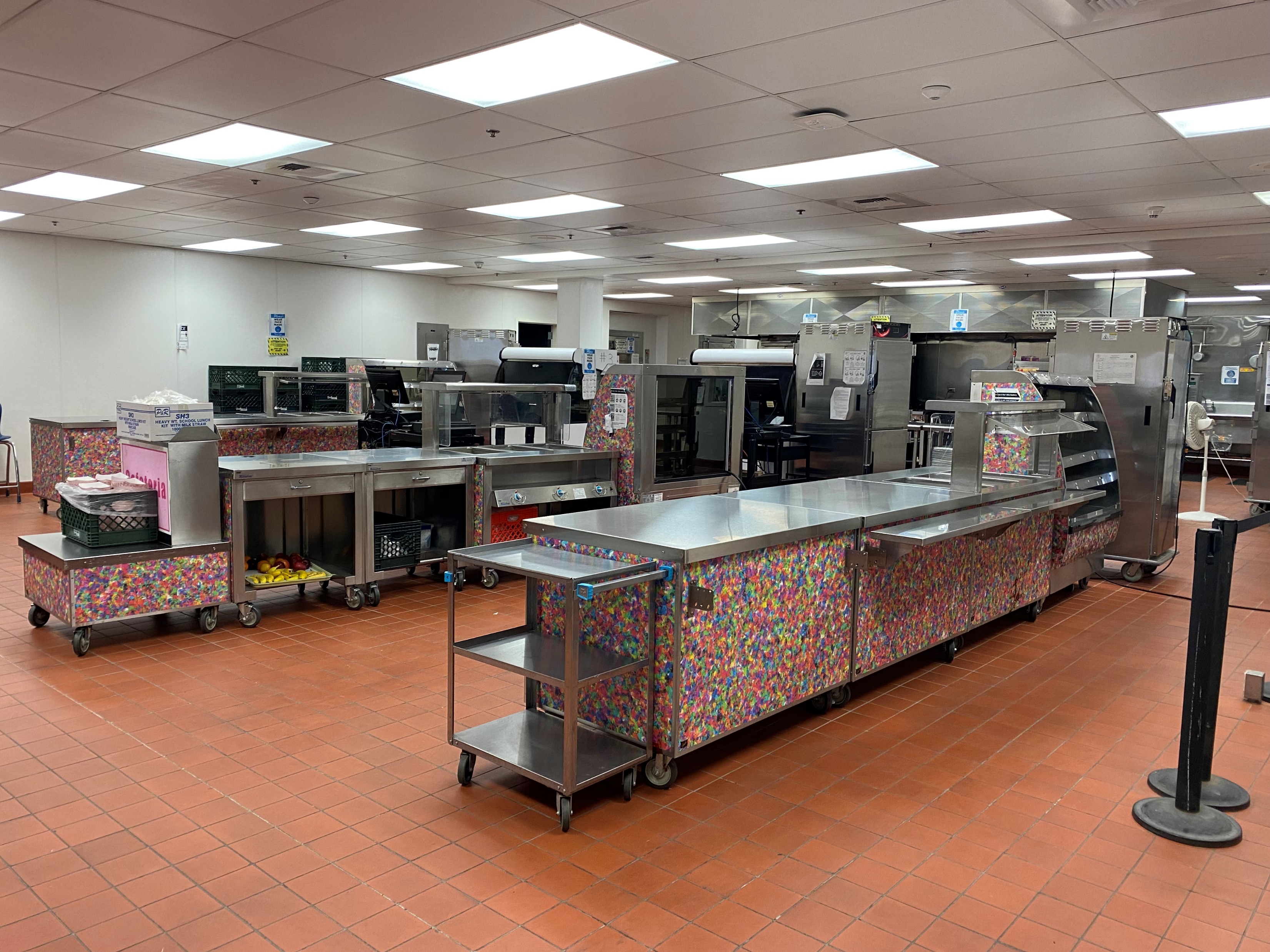 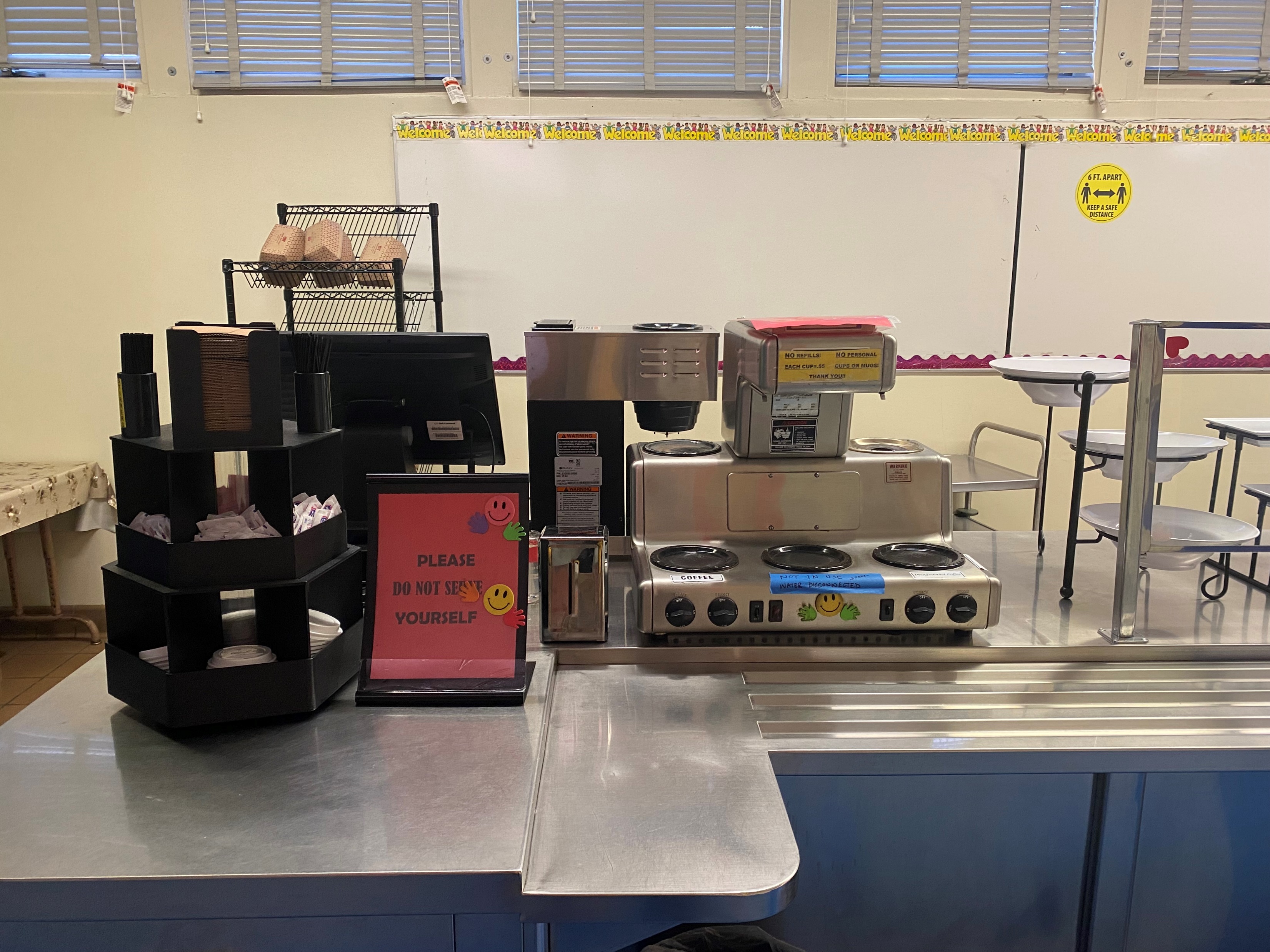 Beverage Cooler Descriptions
Three typical models:
34” Single Access
49” Single Access
49” Dual Access
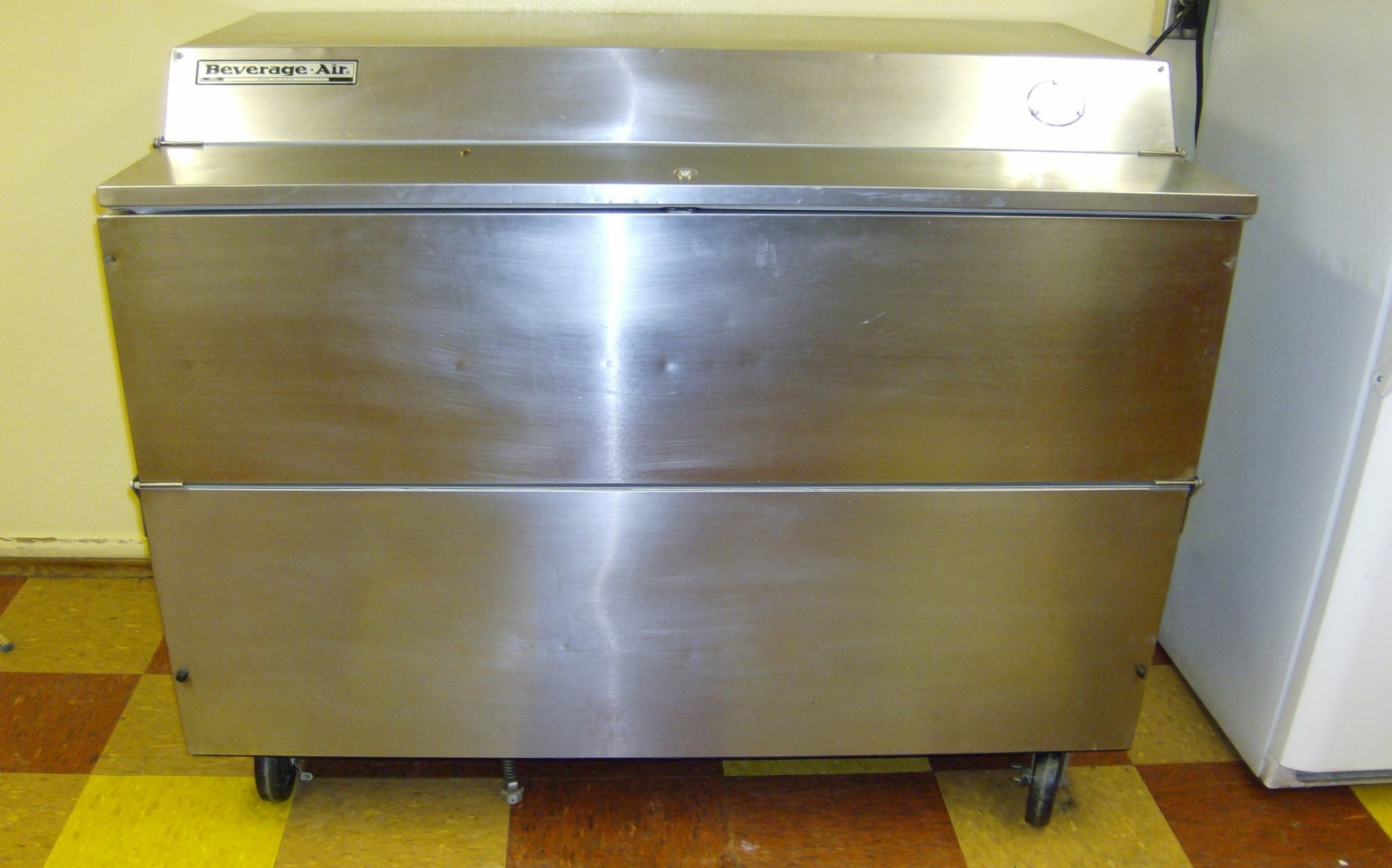 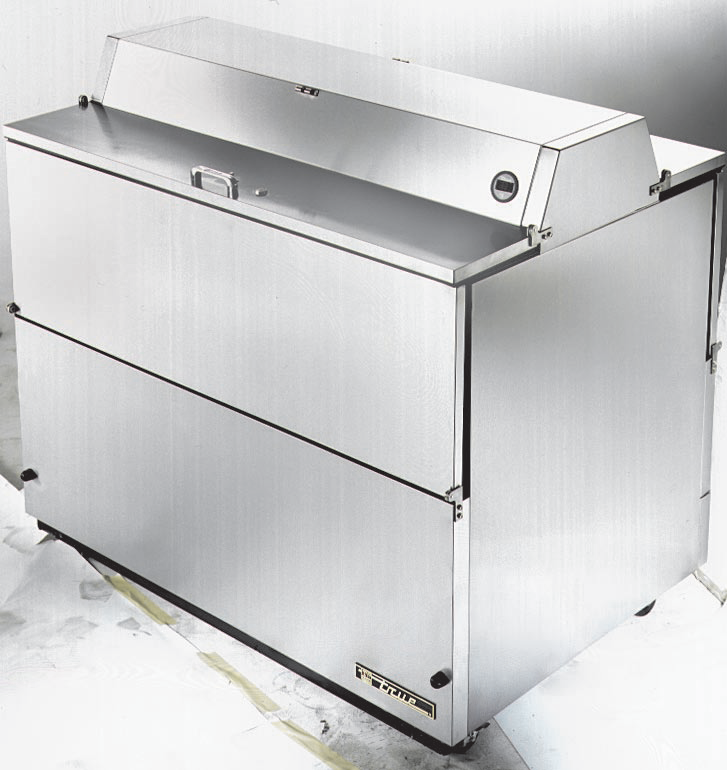 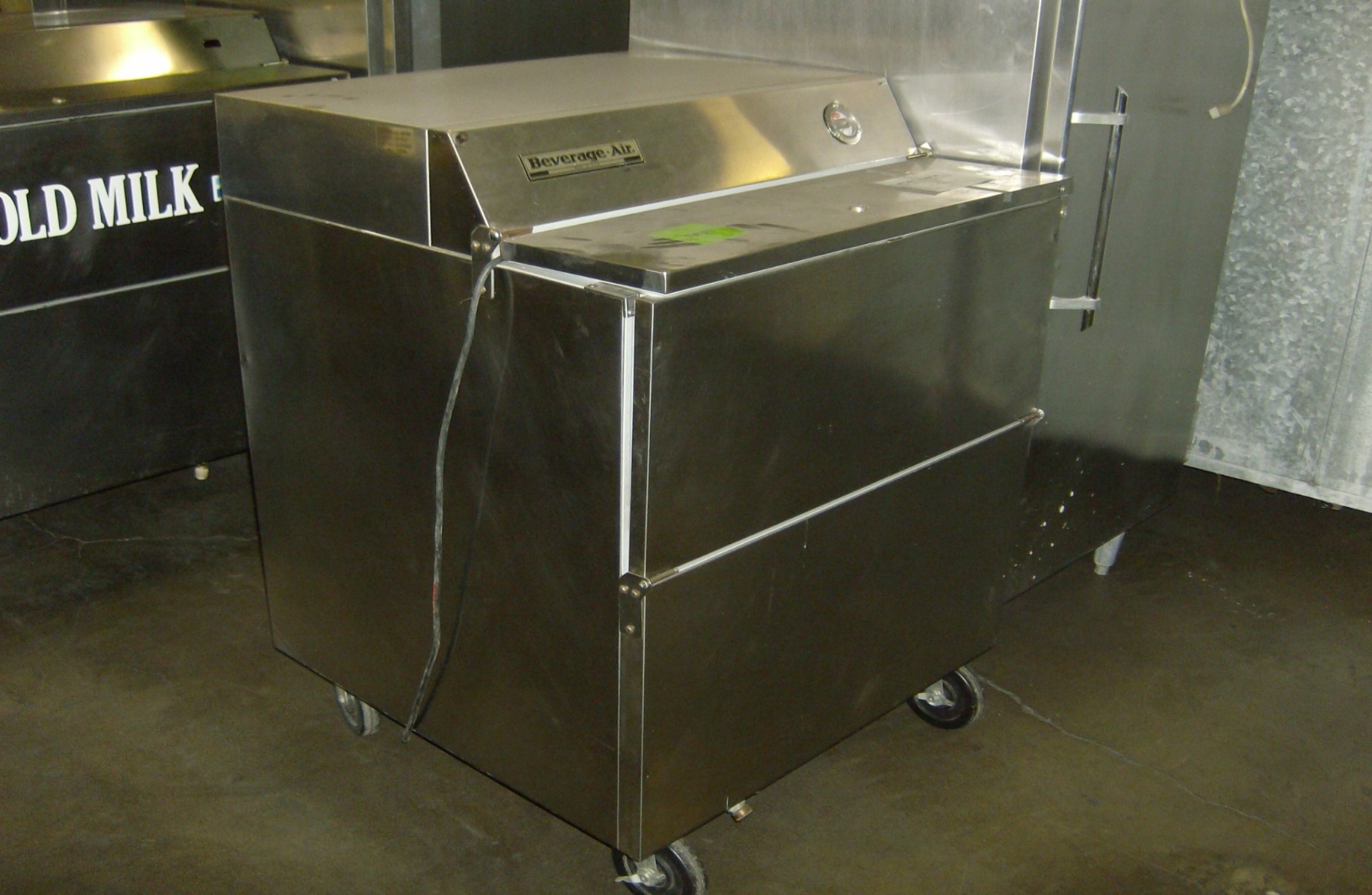 34” Beverage Cooler SINGLE ACCESS
49” Beverage Cooler SINGLE ACCESS
49” Beverage Cooler DUAL ACCESS
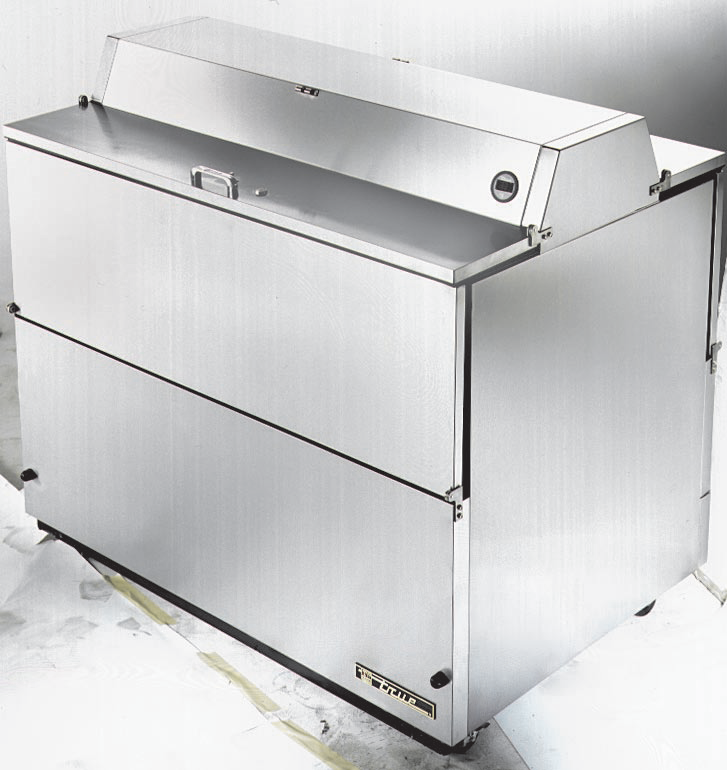 Beverage Cooler
Model and Serial #’s are located on the left inside panel.
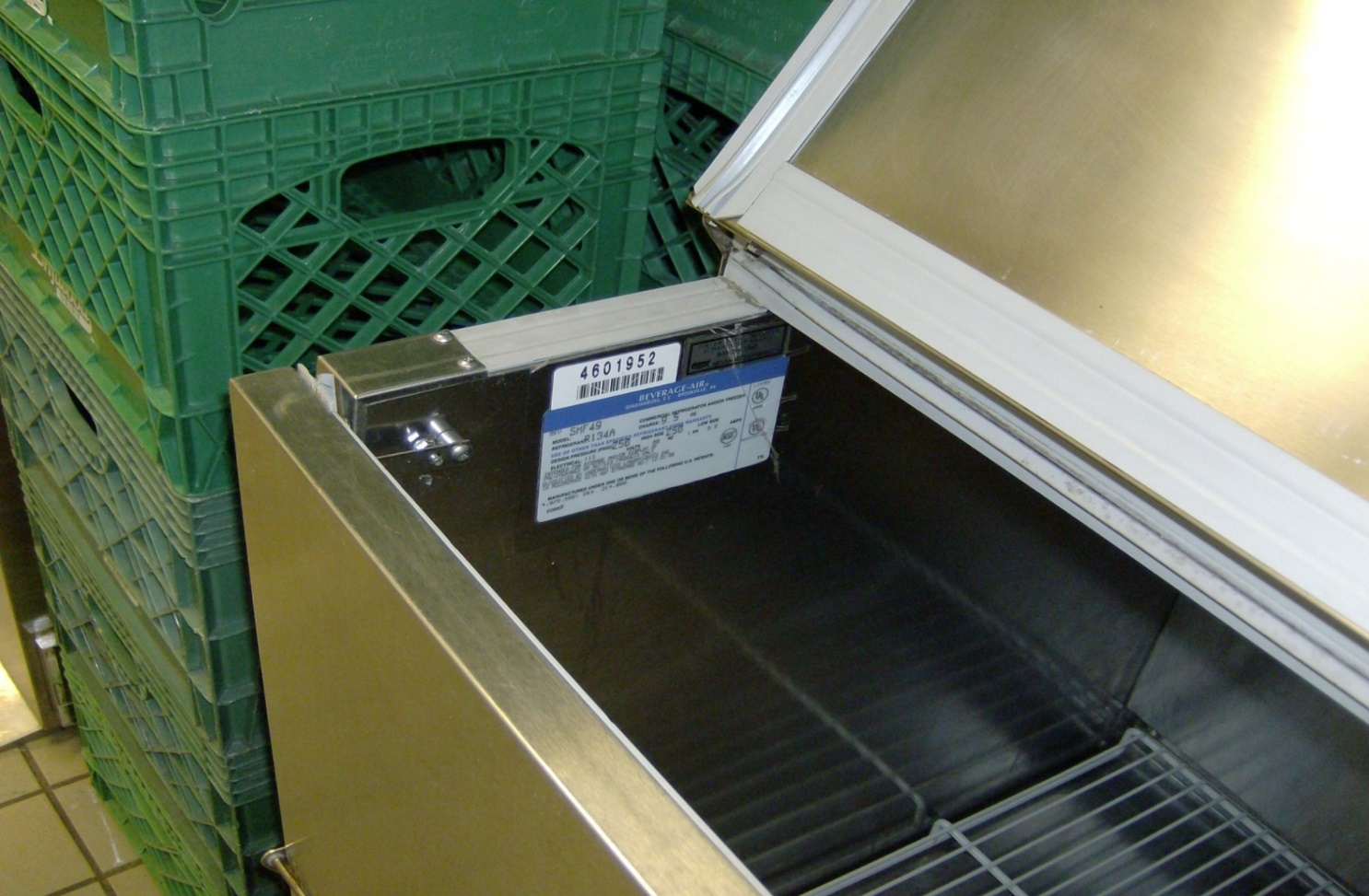 Hot Food Cabinets
Three Typical Models:
½ Size
¾ Size 
Full Size
Full Size
¾ Size
½ Size
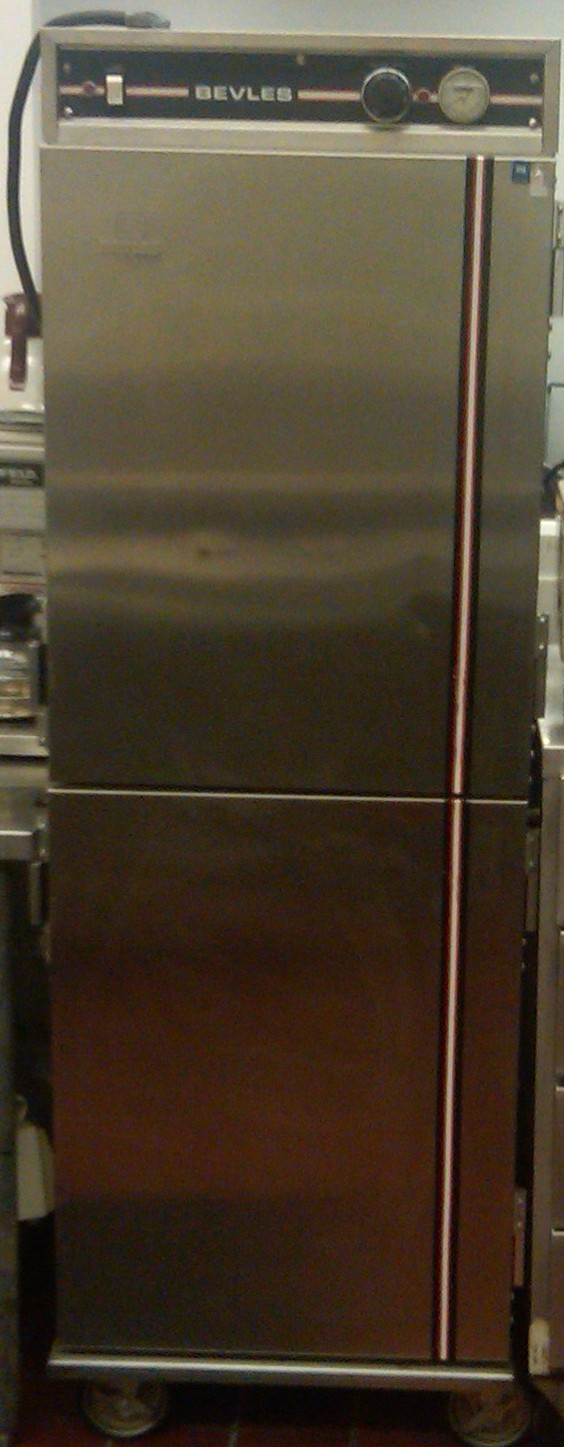 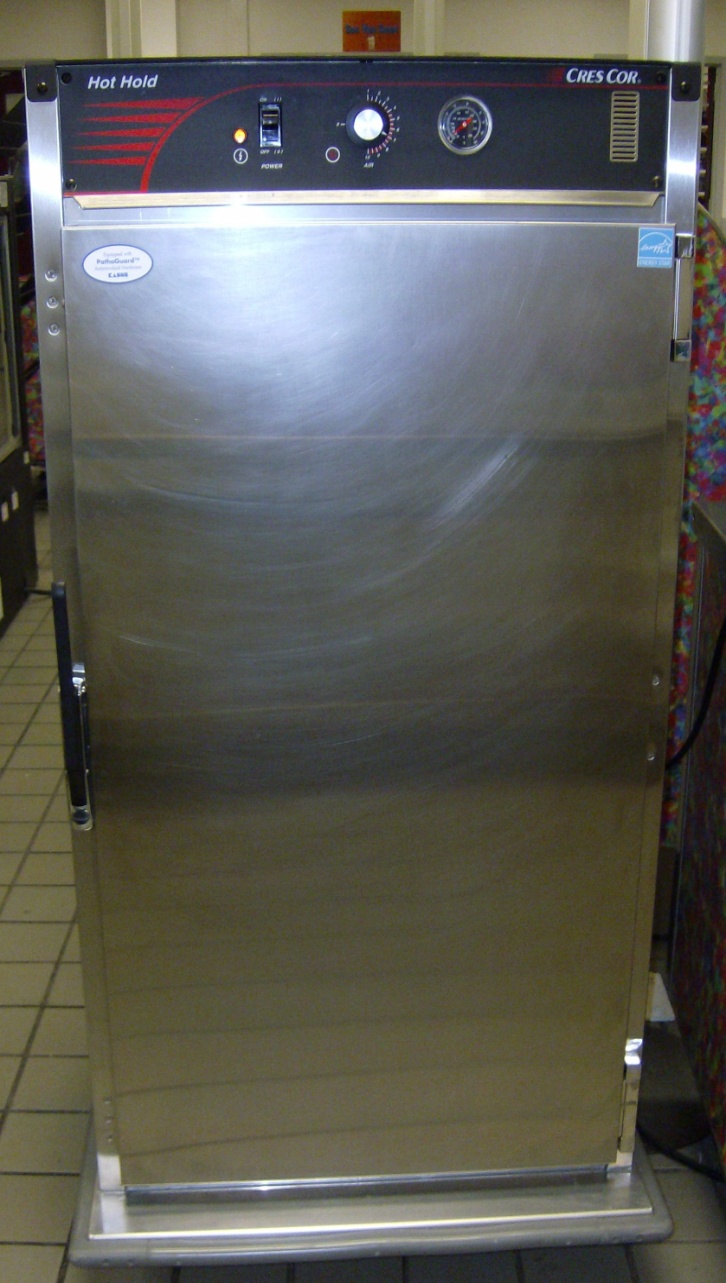 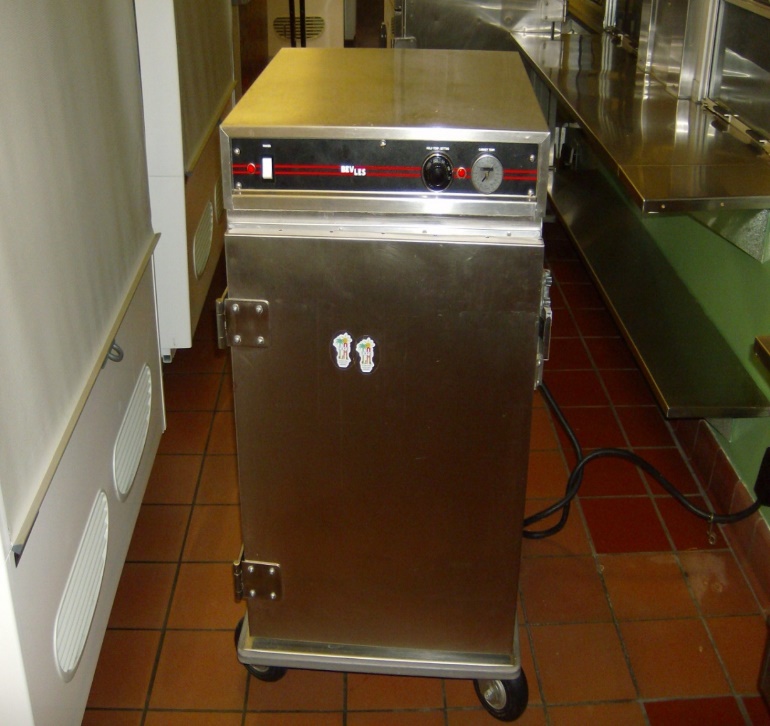 ½ Size Hot Food Cabinet
Model and Serial #’s are located on the side of unit.
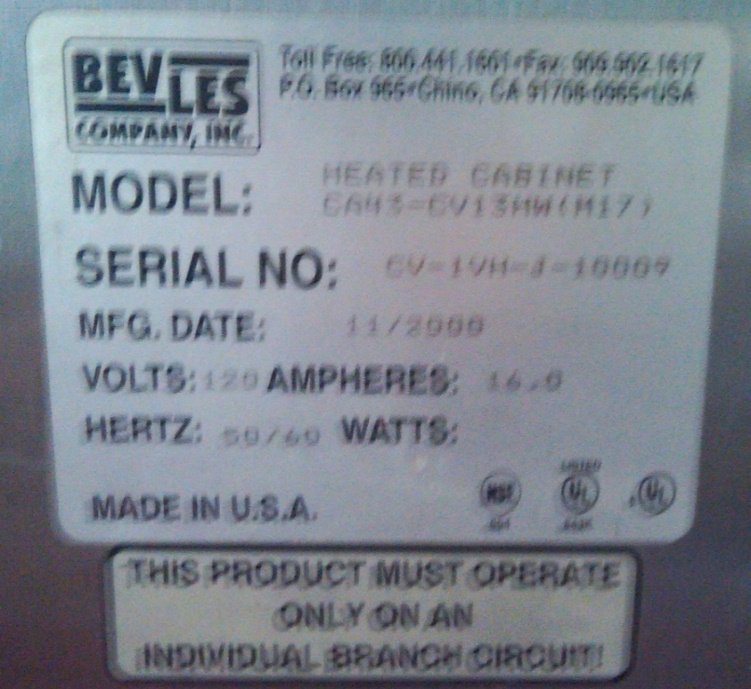 ¾ Size Hot Food Cabinet
Model and serial #’s are located on the back of the unit.
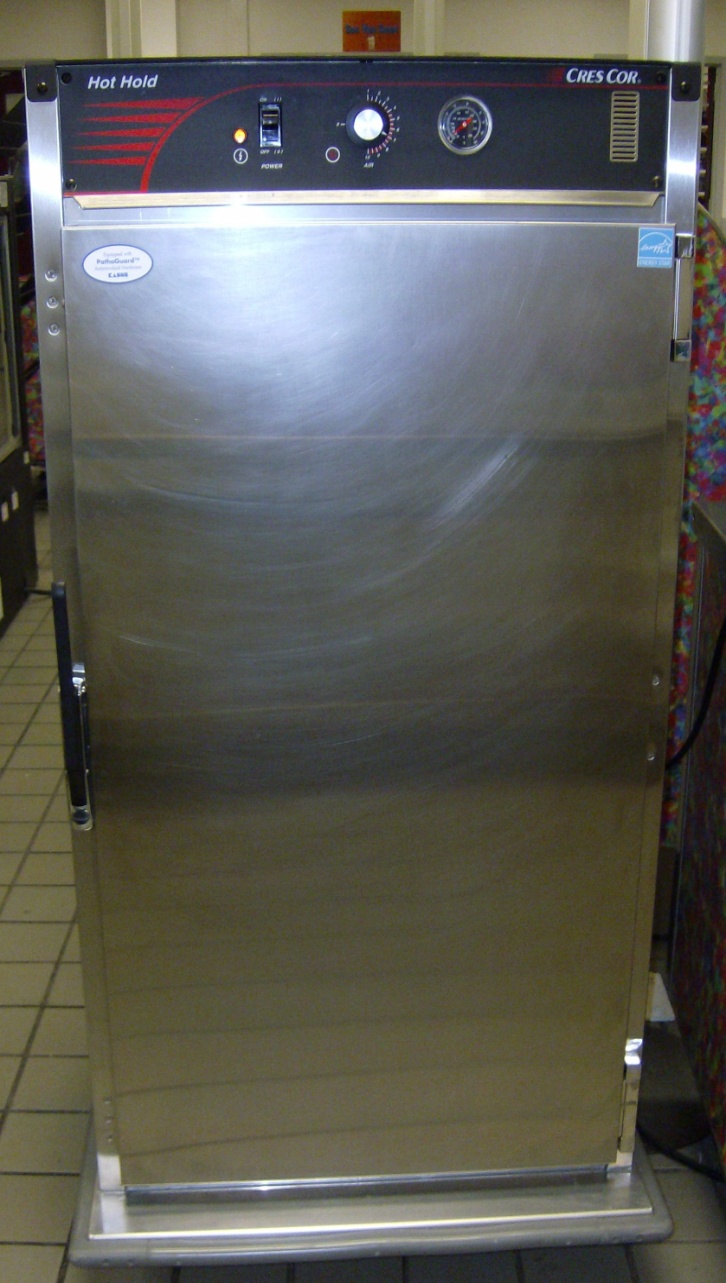 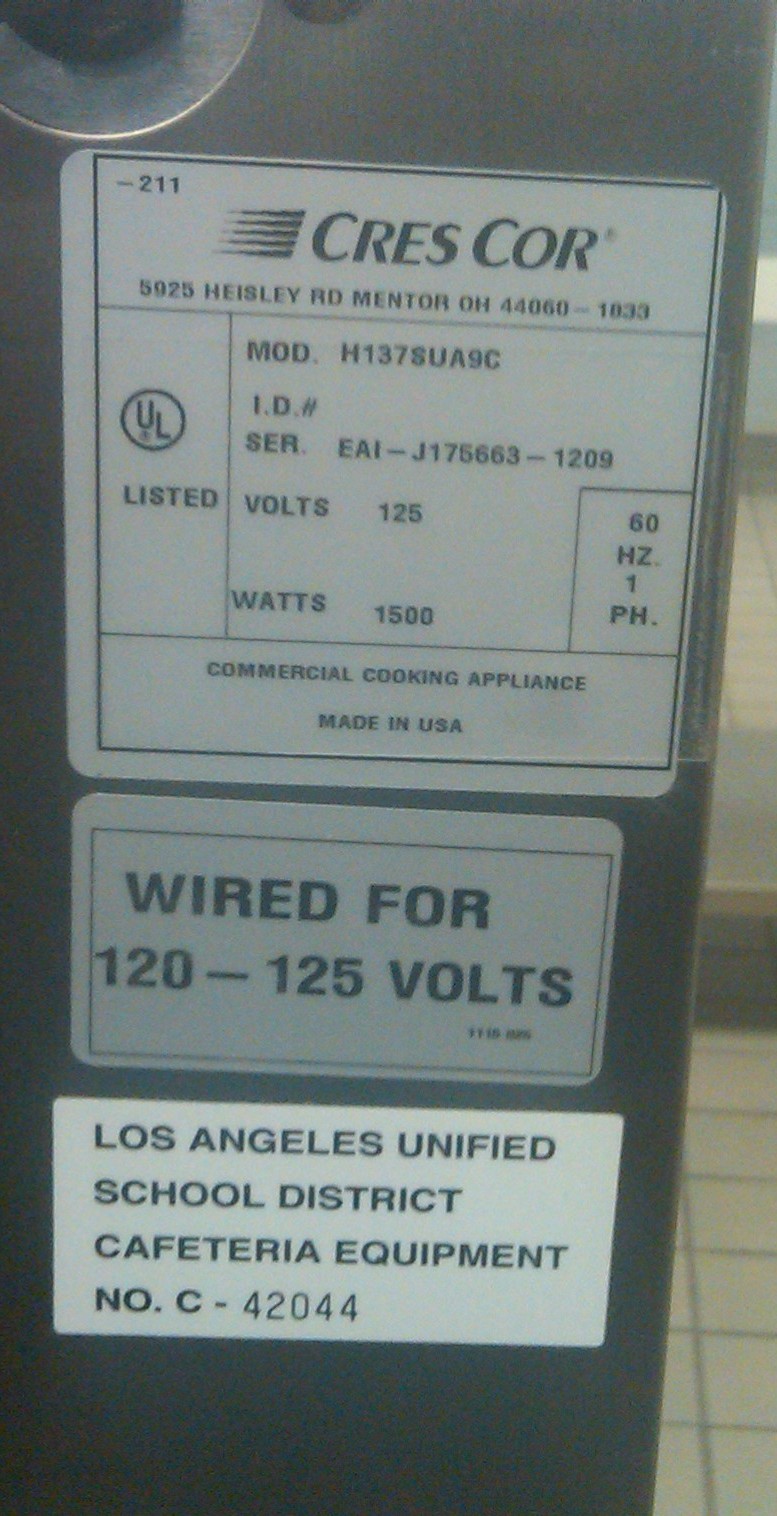 Look behind unit for #
Full Size Hot Food Cabinet
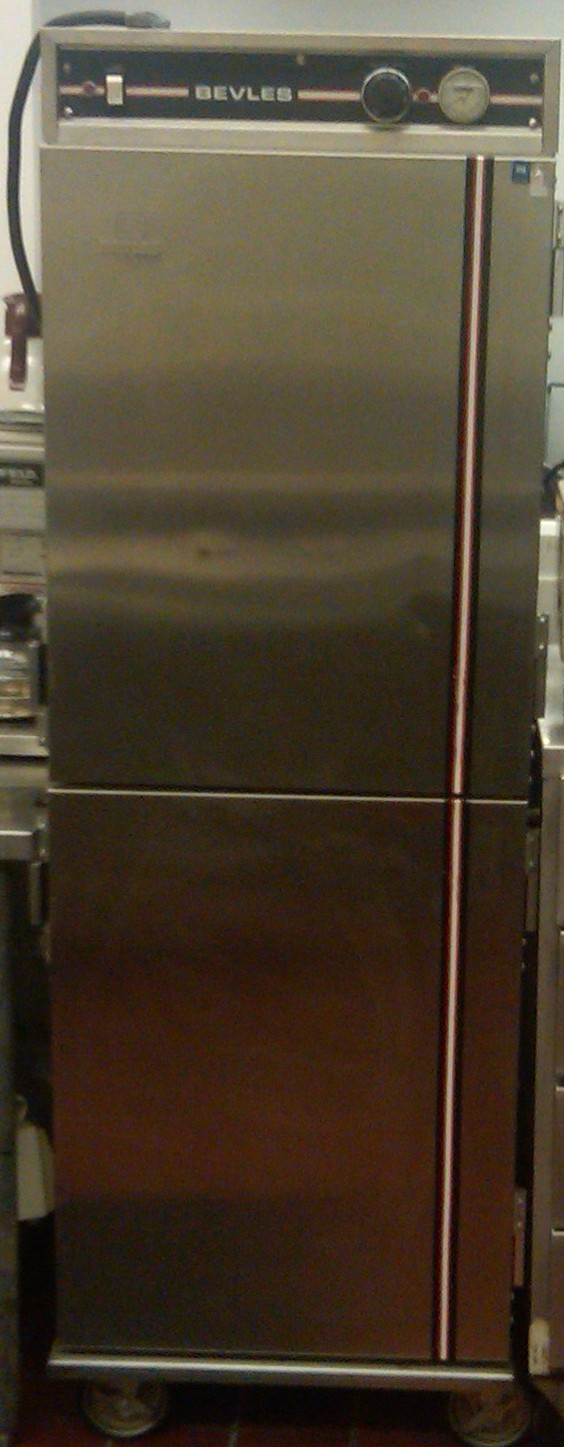 Model and Serial #’s for Full Size are located: 
 on the right-hand side or back of the unit.
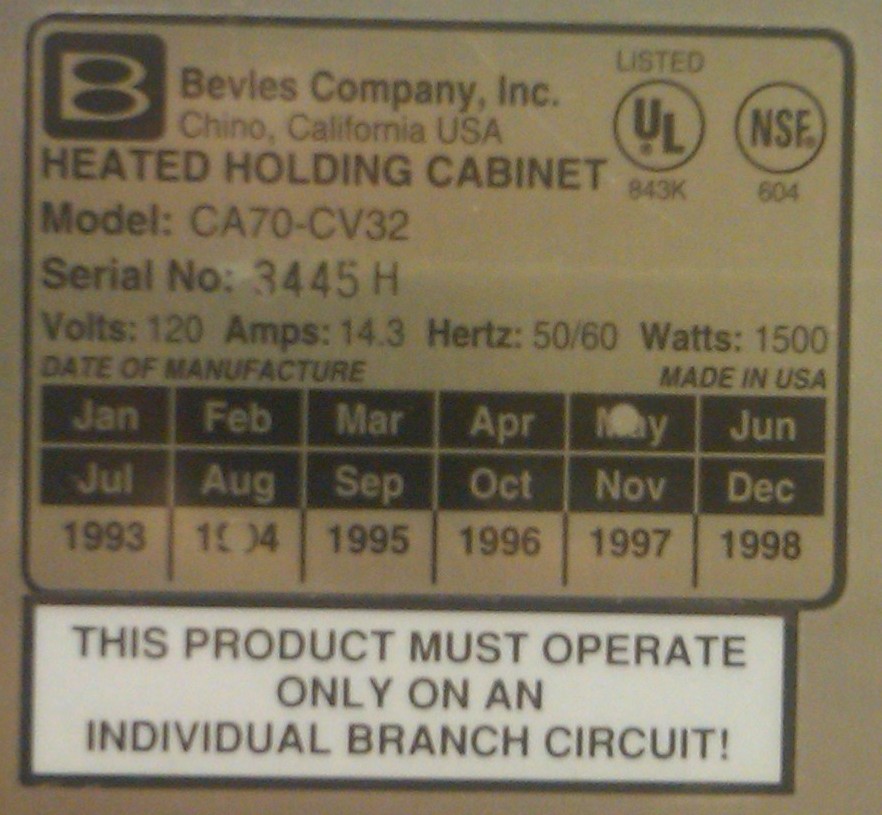 Refrigeration
6 Typical Fridge Models
One Section Reach-in 
One Section Roll-in
Two Section Reach-in
Two Section Roll-in
Three Section Reach-in
Four Section Reach-in
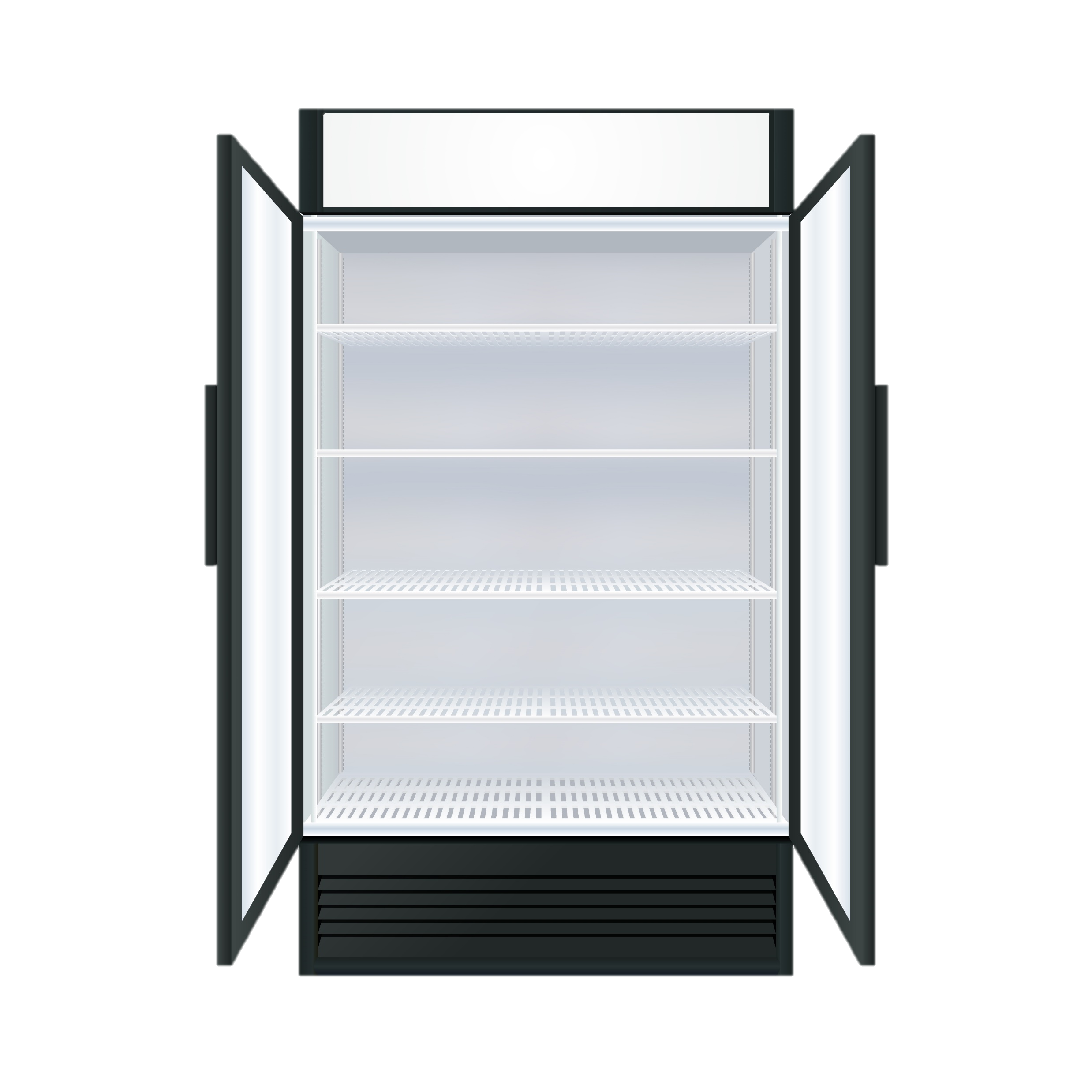 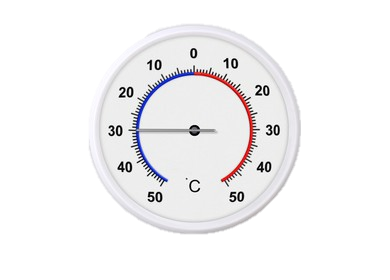 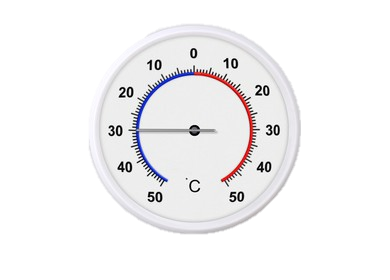 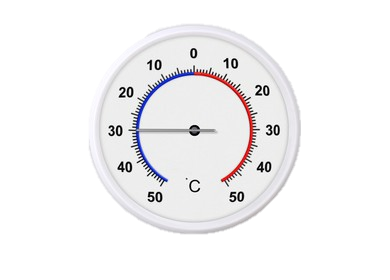 Reach-In/ Roll-In
Model and Serial #’s are located:on the inside upper left or upper right wall.
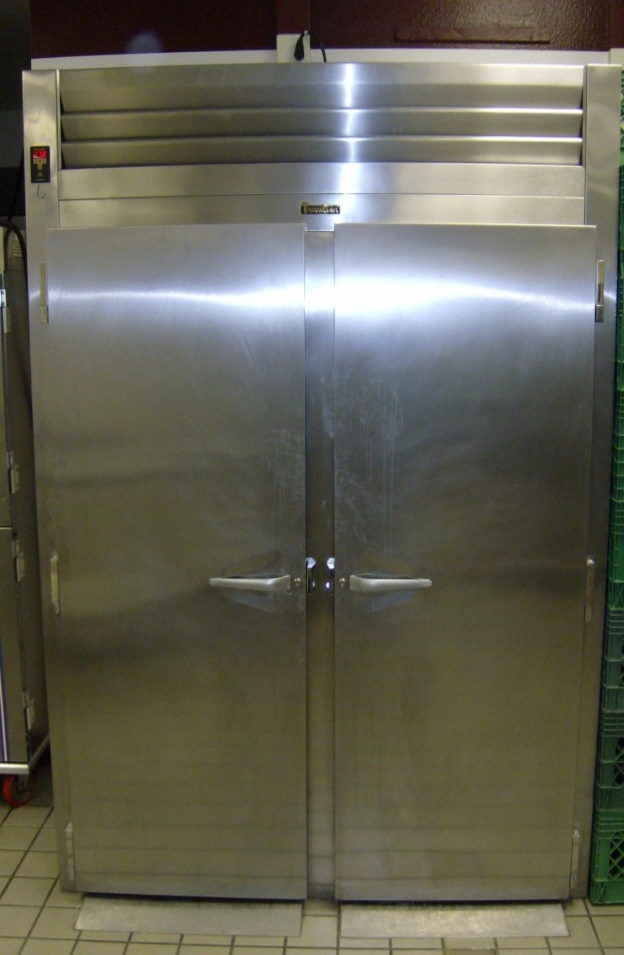 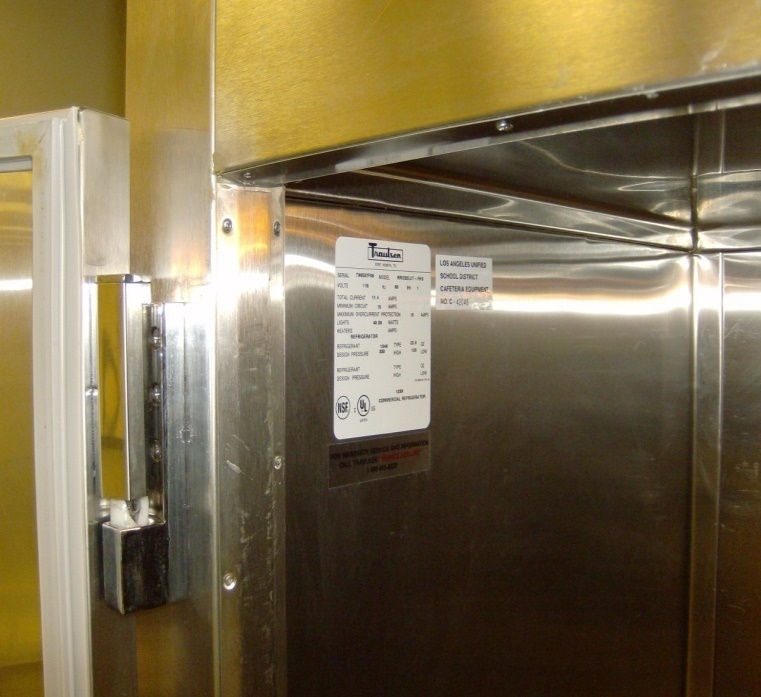 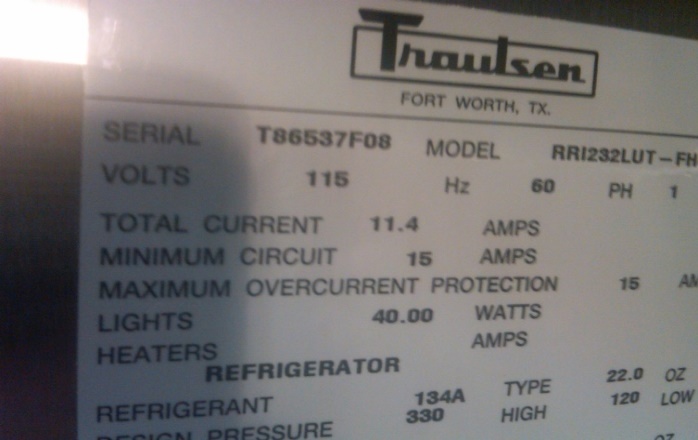 Freezers
5 Typical Freezer Models
One Section Reach-in
Two Section Reach-in
Three Section Reach-in
Four Section Reach-in
Spot Freezer 
 	(“Ice-cream freezer”)
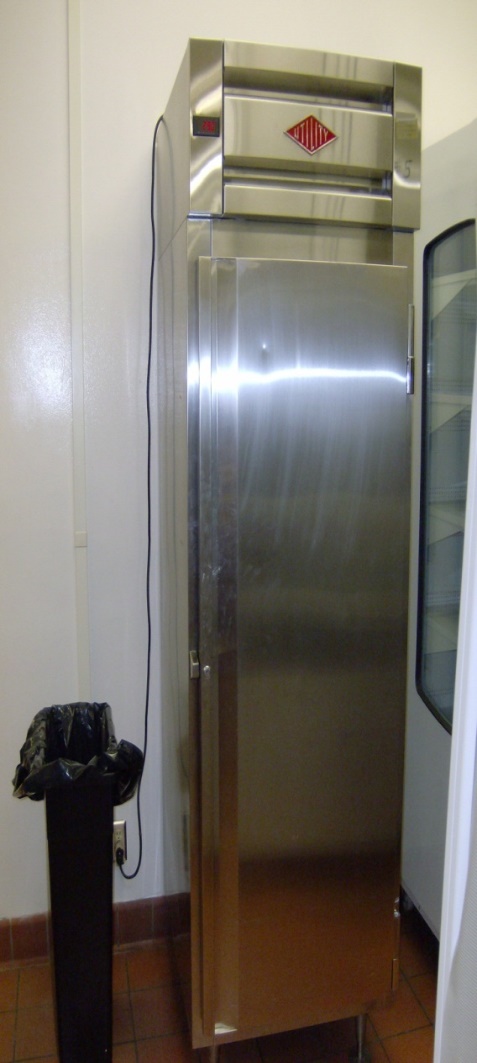 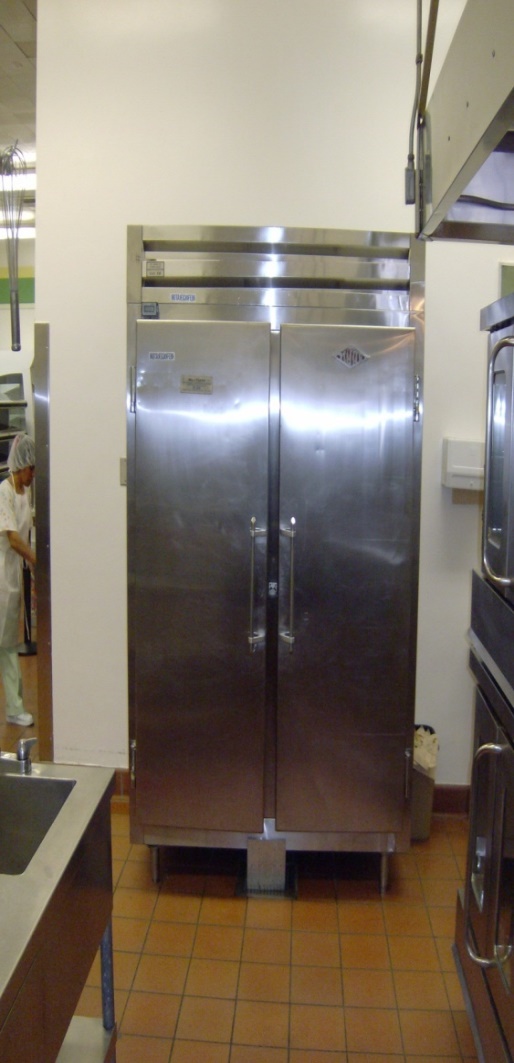 Model and Serial #’s of Reach-in Freezers located: on the inside upper left/right wall
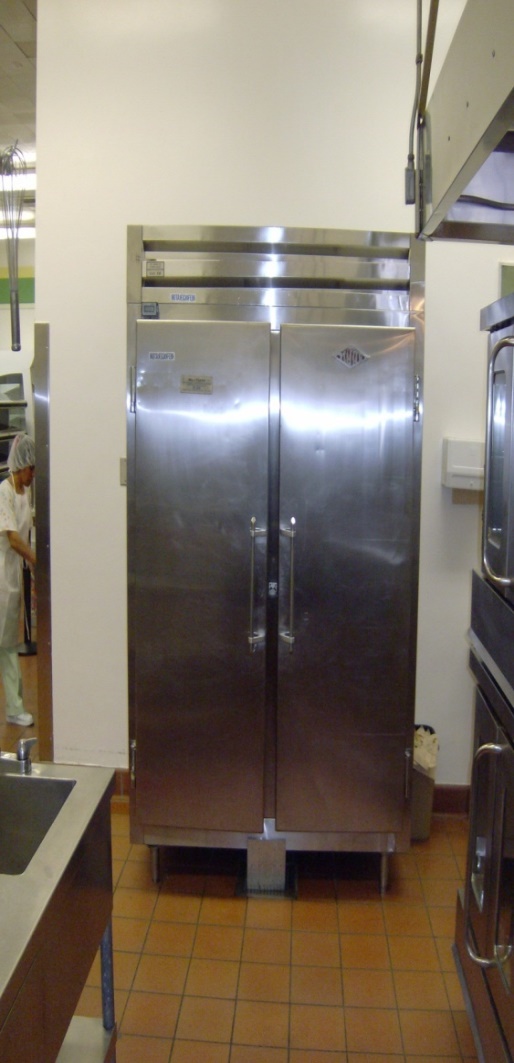 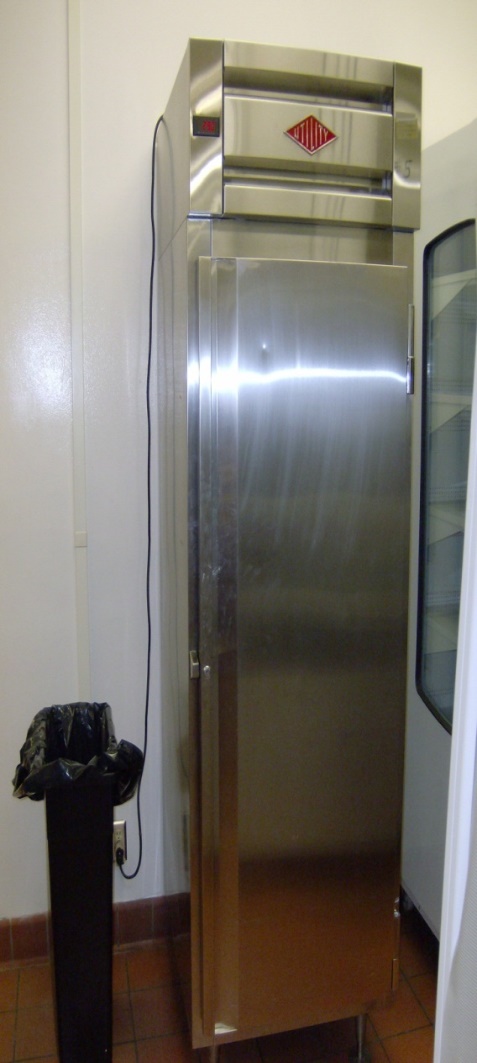 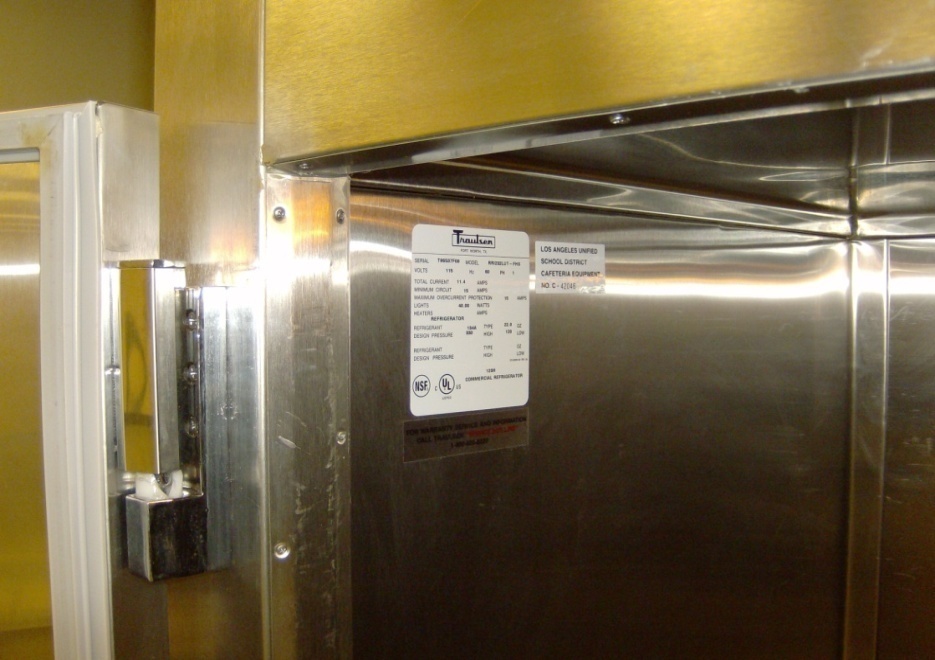 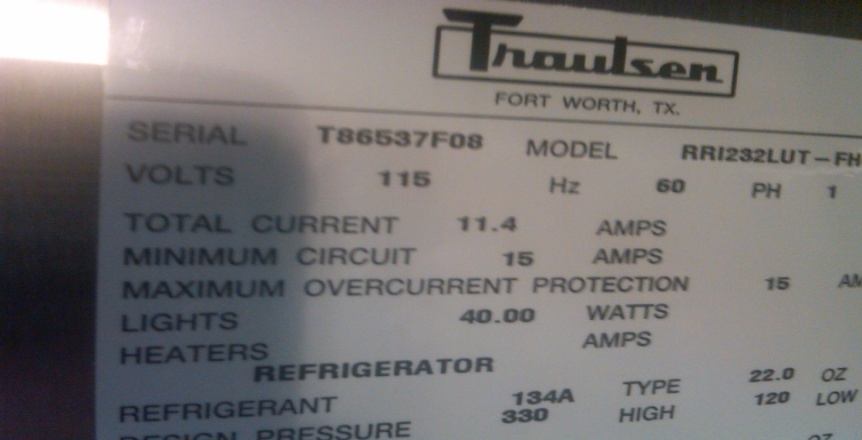 Ovens
4 Typical Models
One Compartment 
Two Compartment
Conveyor
Combination

NOTE:
 When inventorying a two-compartment oven, ONE Board number is provided for both compartments
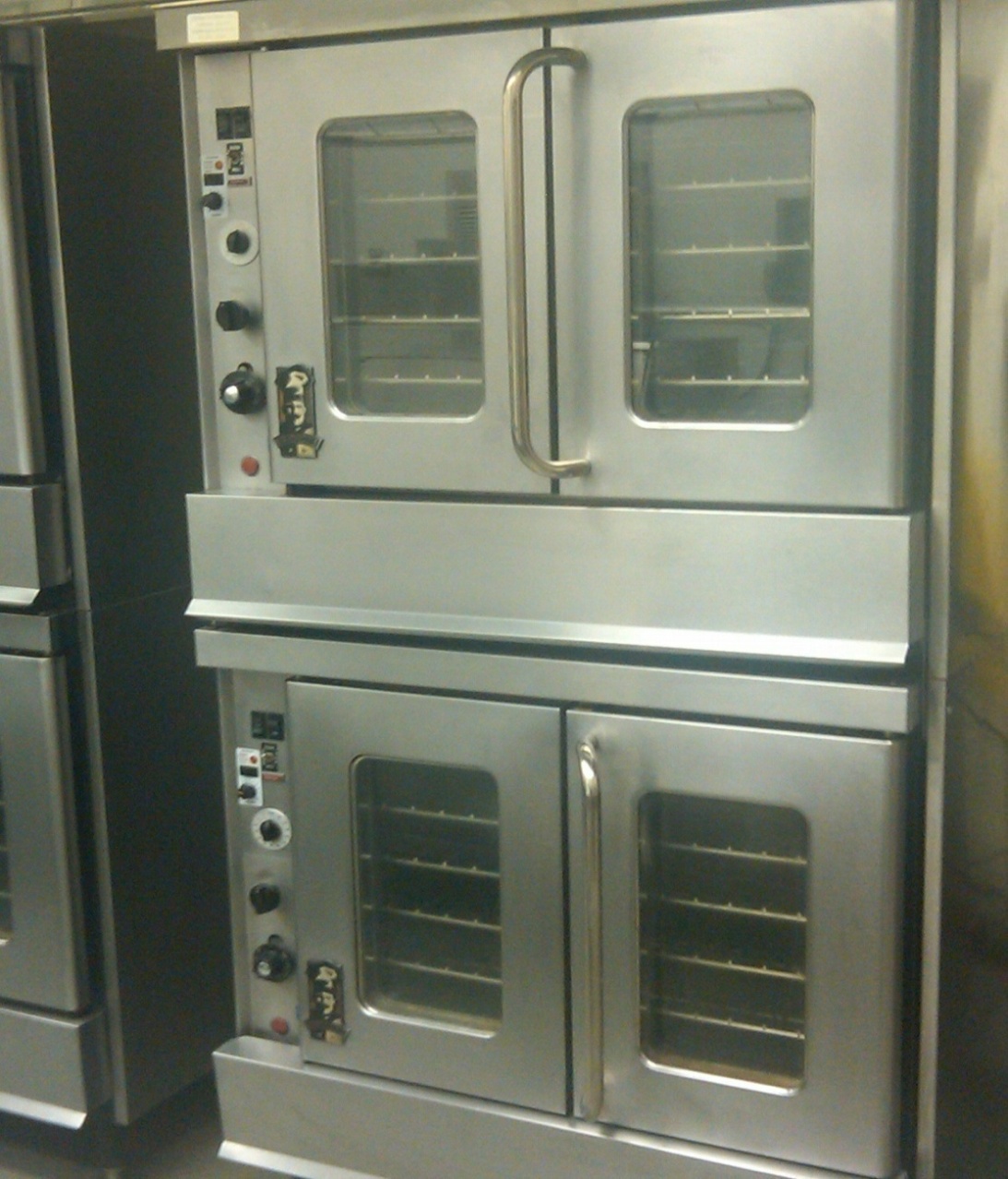 Remove to locate Model and Serial #.
One board number for
Both compartments.
Model and serial number for ovens are found by pulling (top or bottom) front burner panel off to view information.
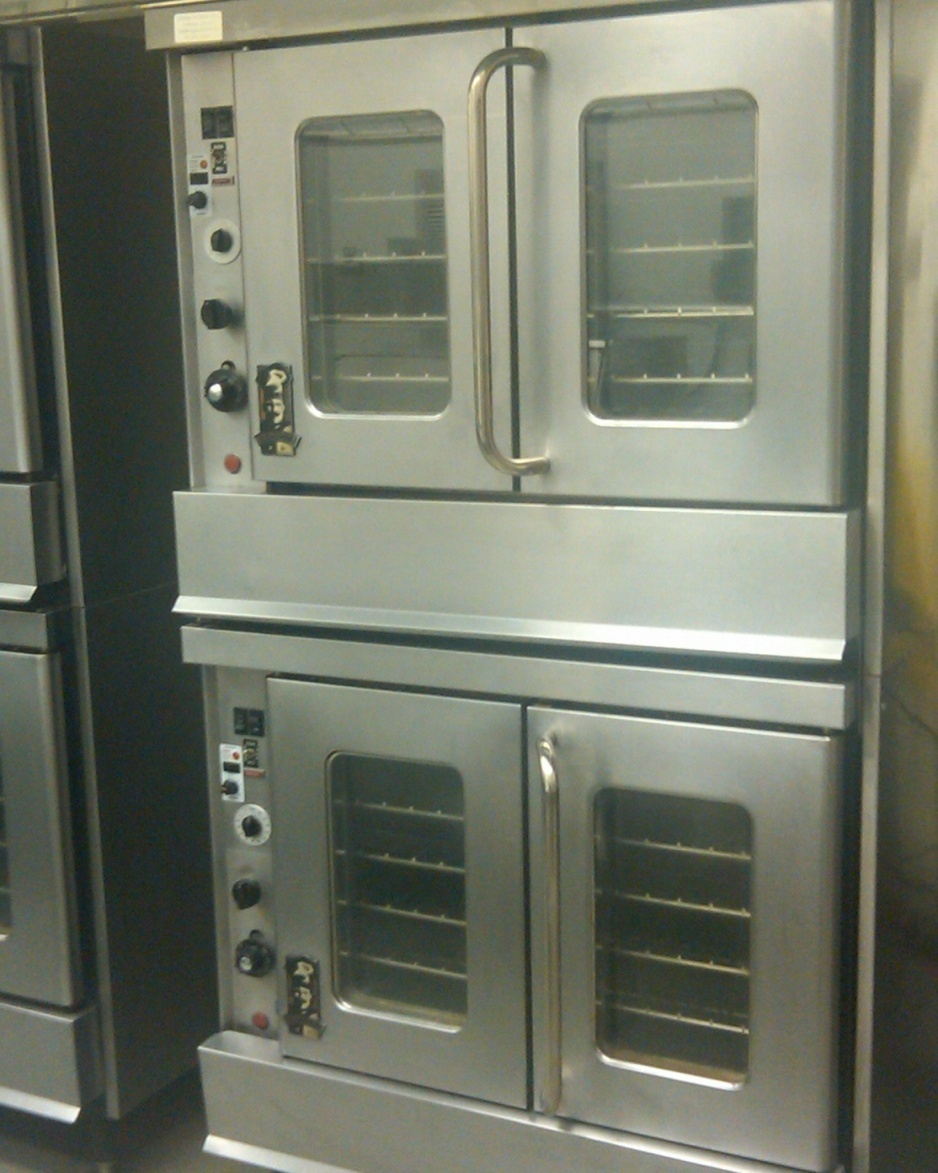 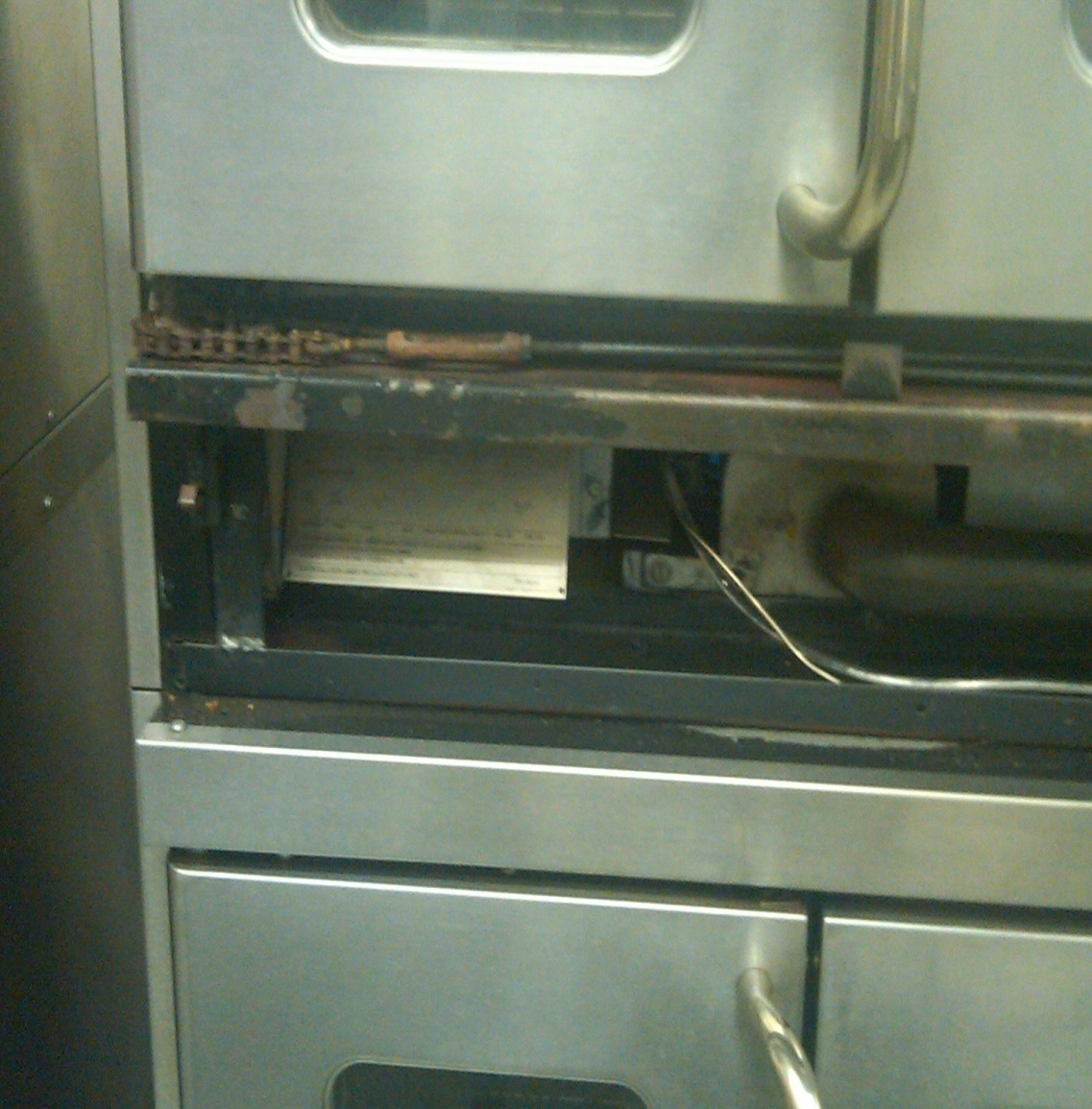 Remove carefully
Ranges
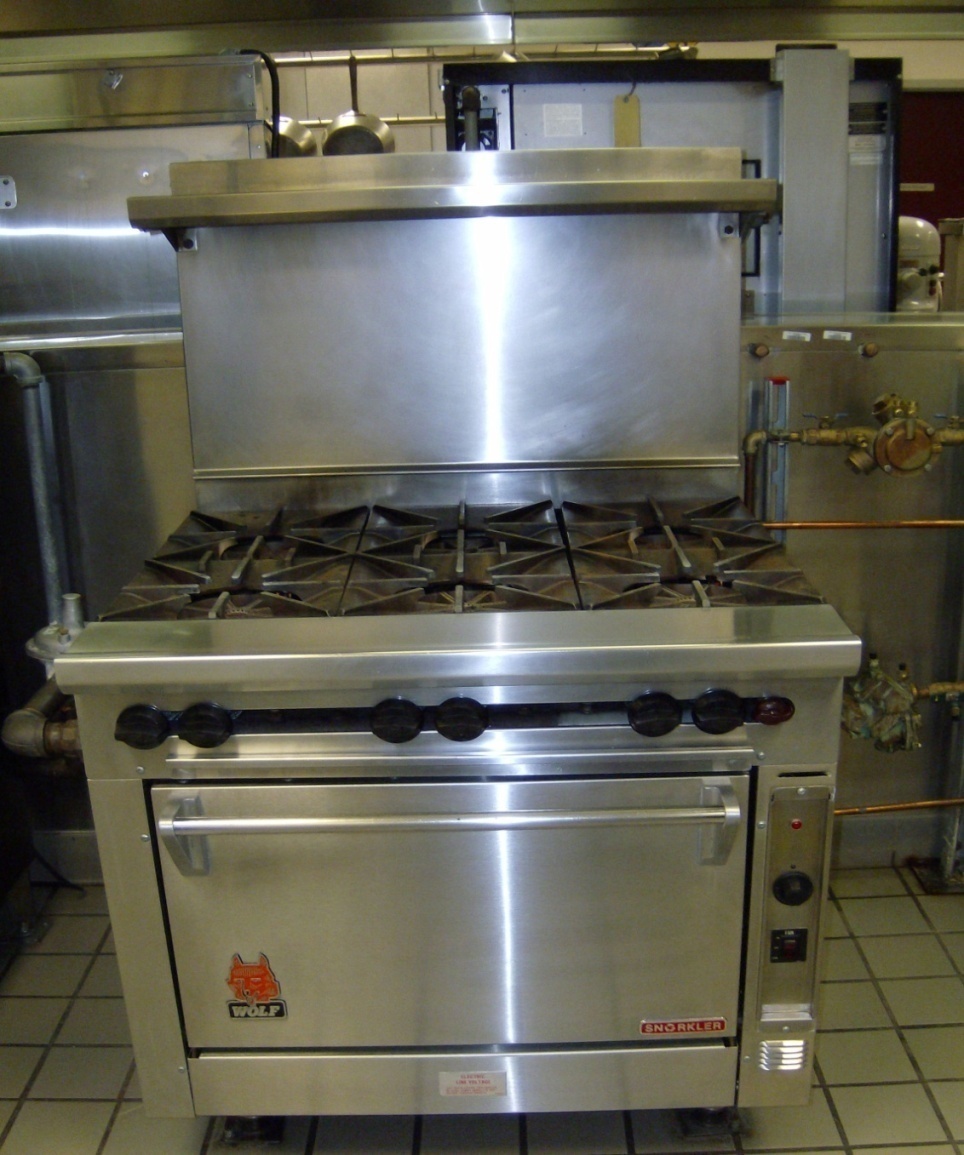 3 Typical Models:
Two Burner
Four Burner
Six Burner w/Oven
NOTE: Remove bottom panel for Model and Serial numbers
Remove
Additional Cafeteria Equipment
There is additional equipment you will have to inventory, depending on your school site and service you provide.
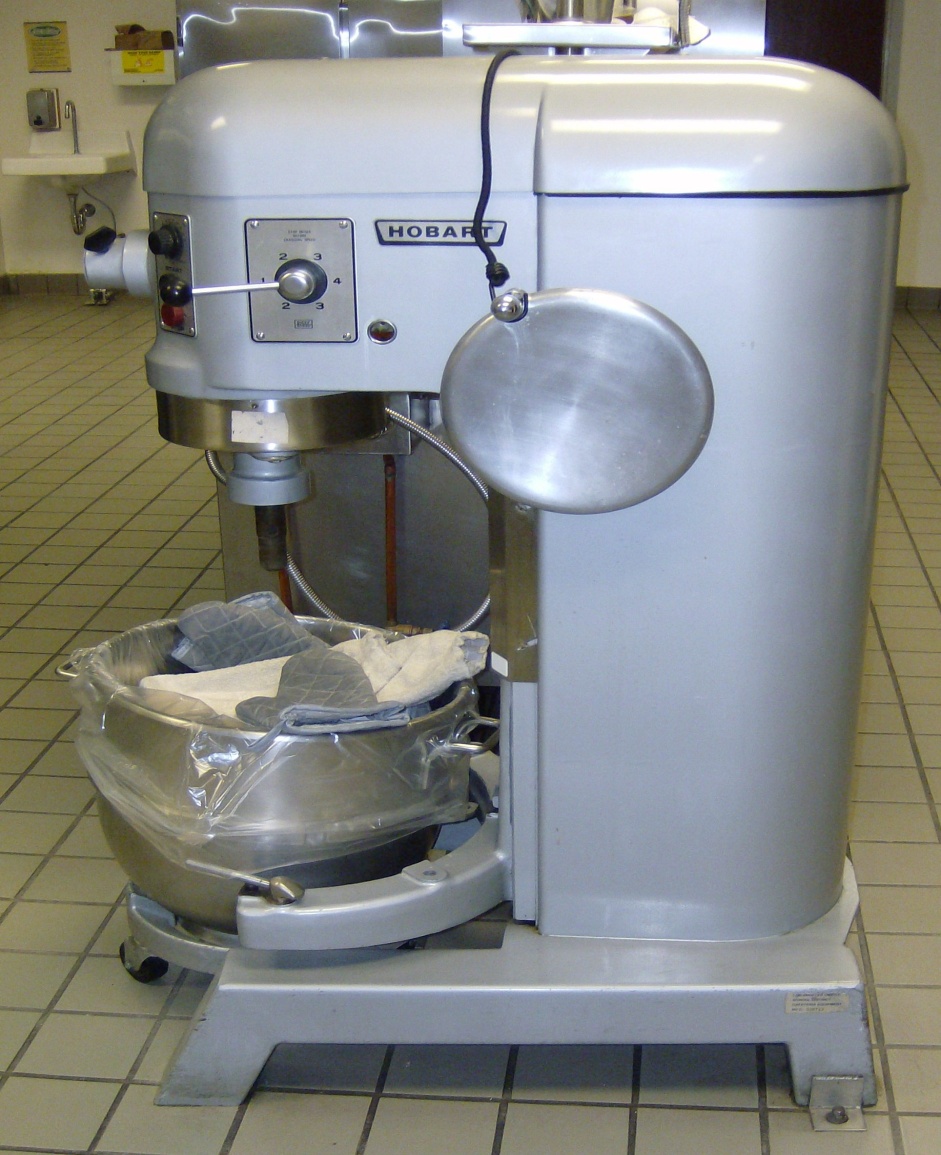 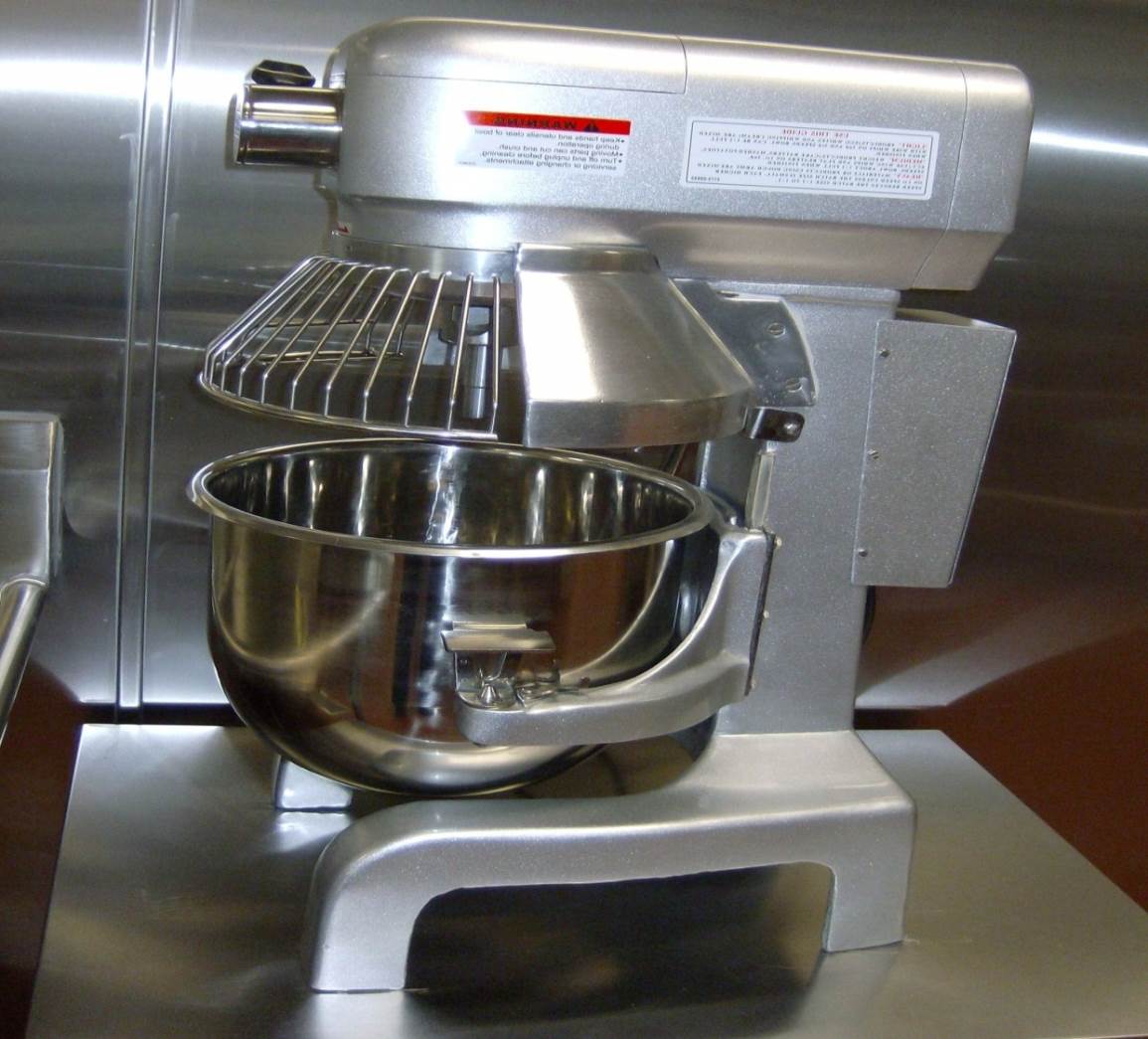 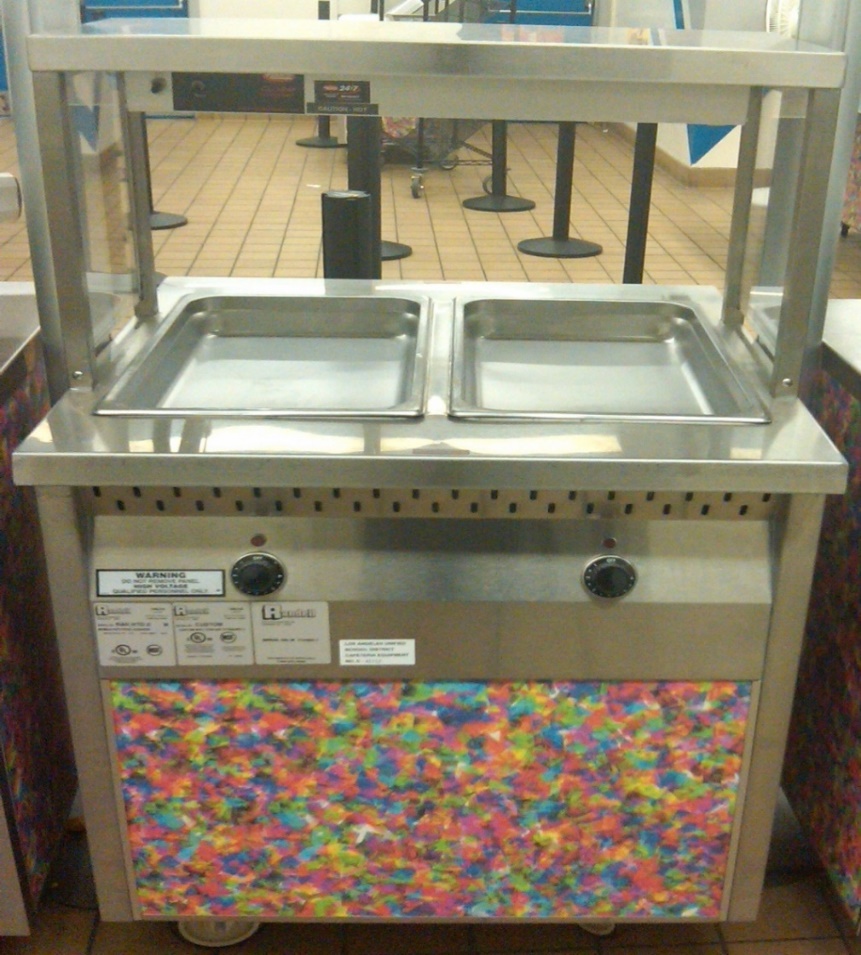 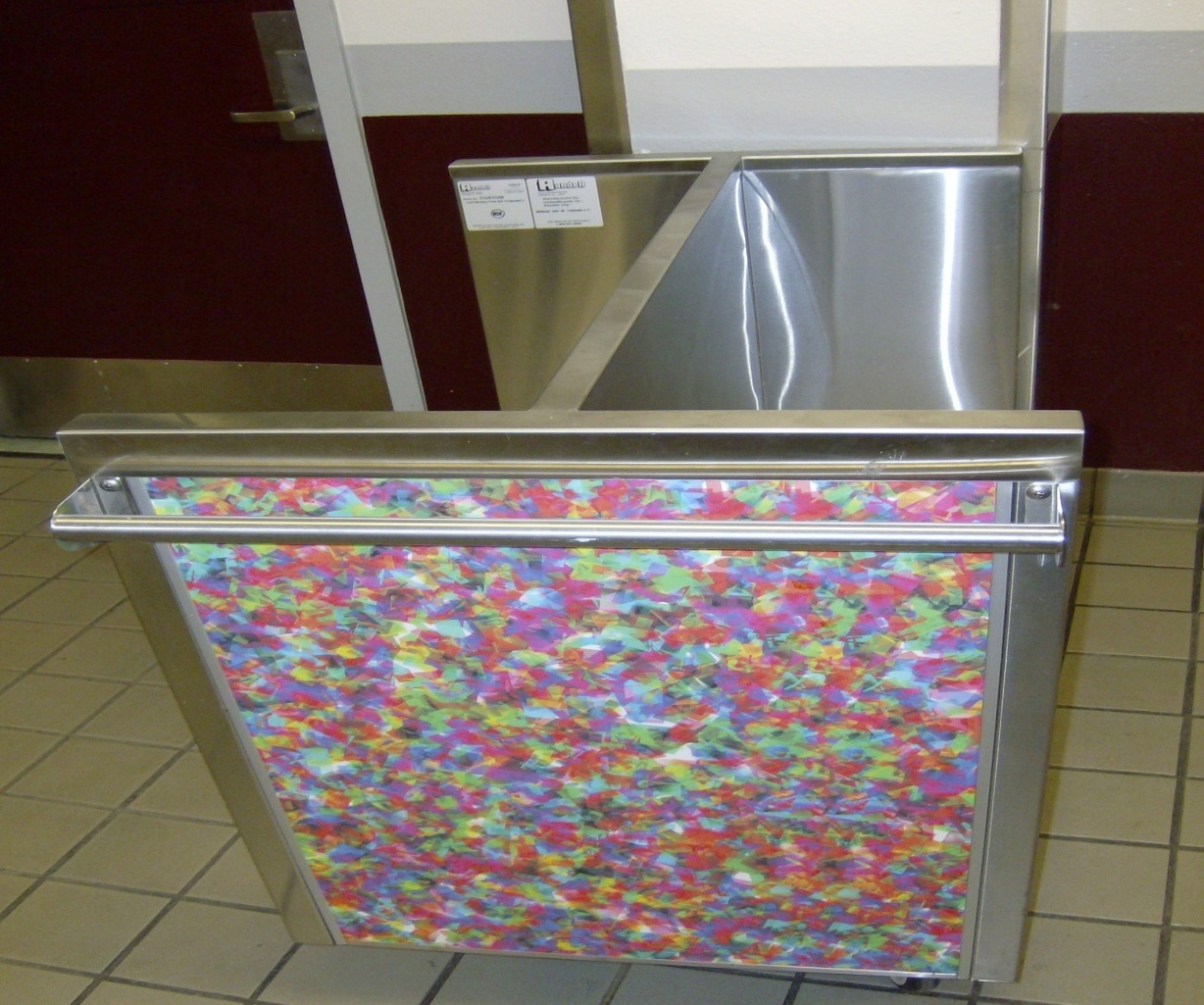 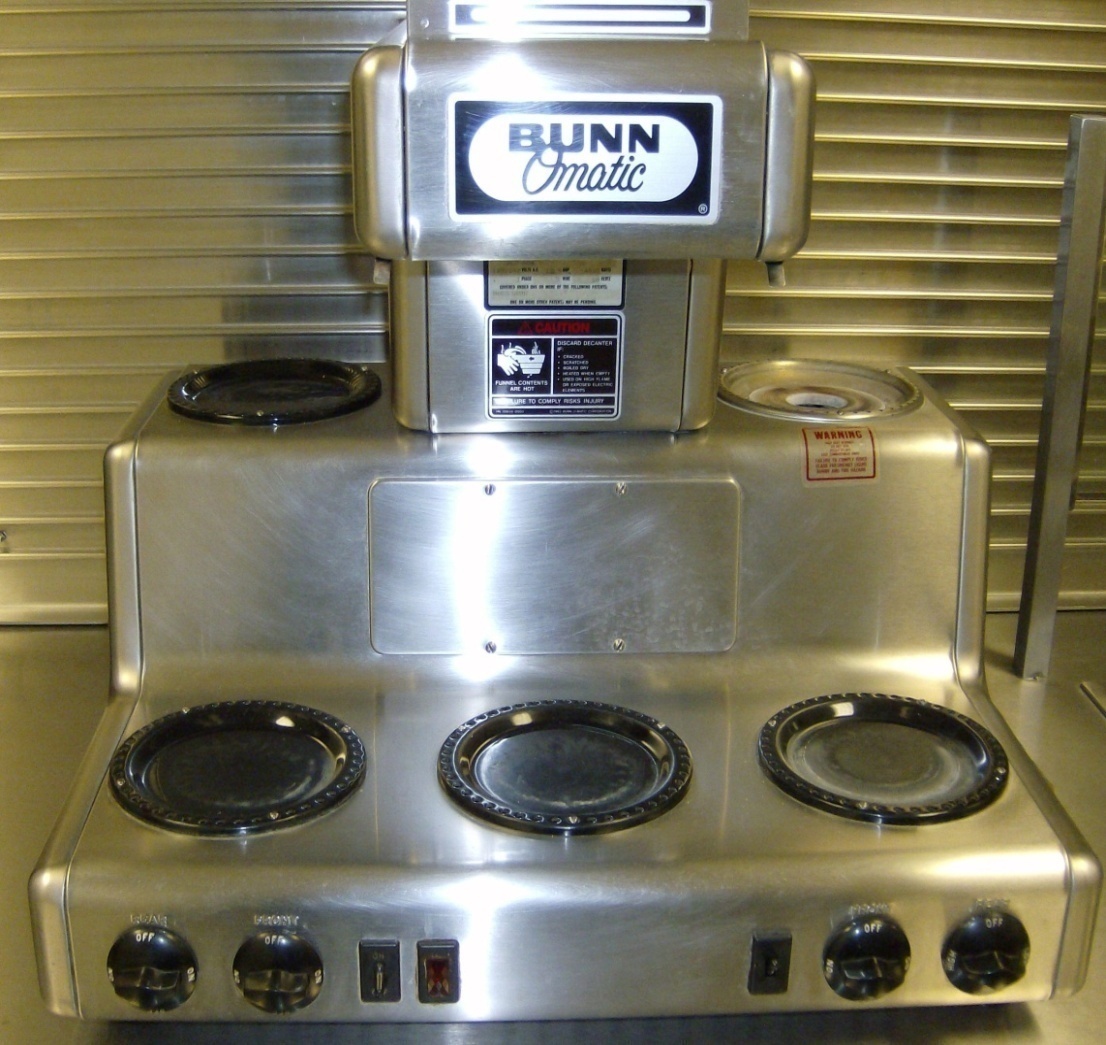 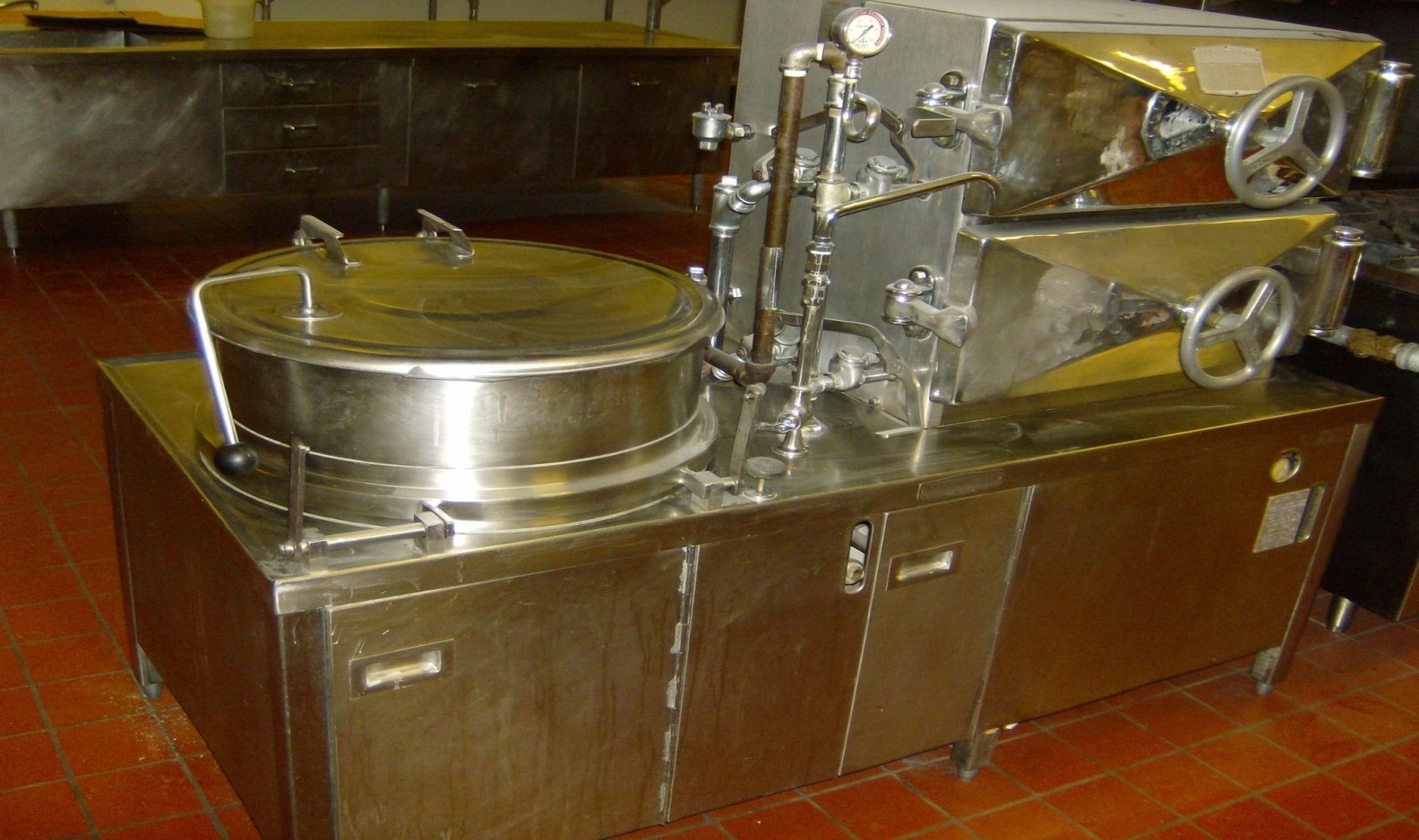 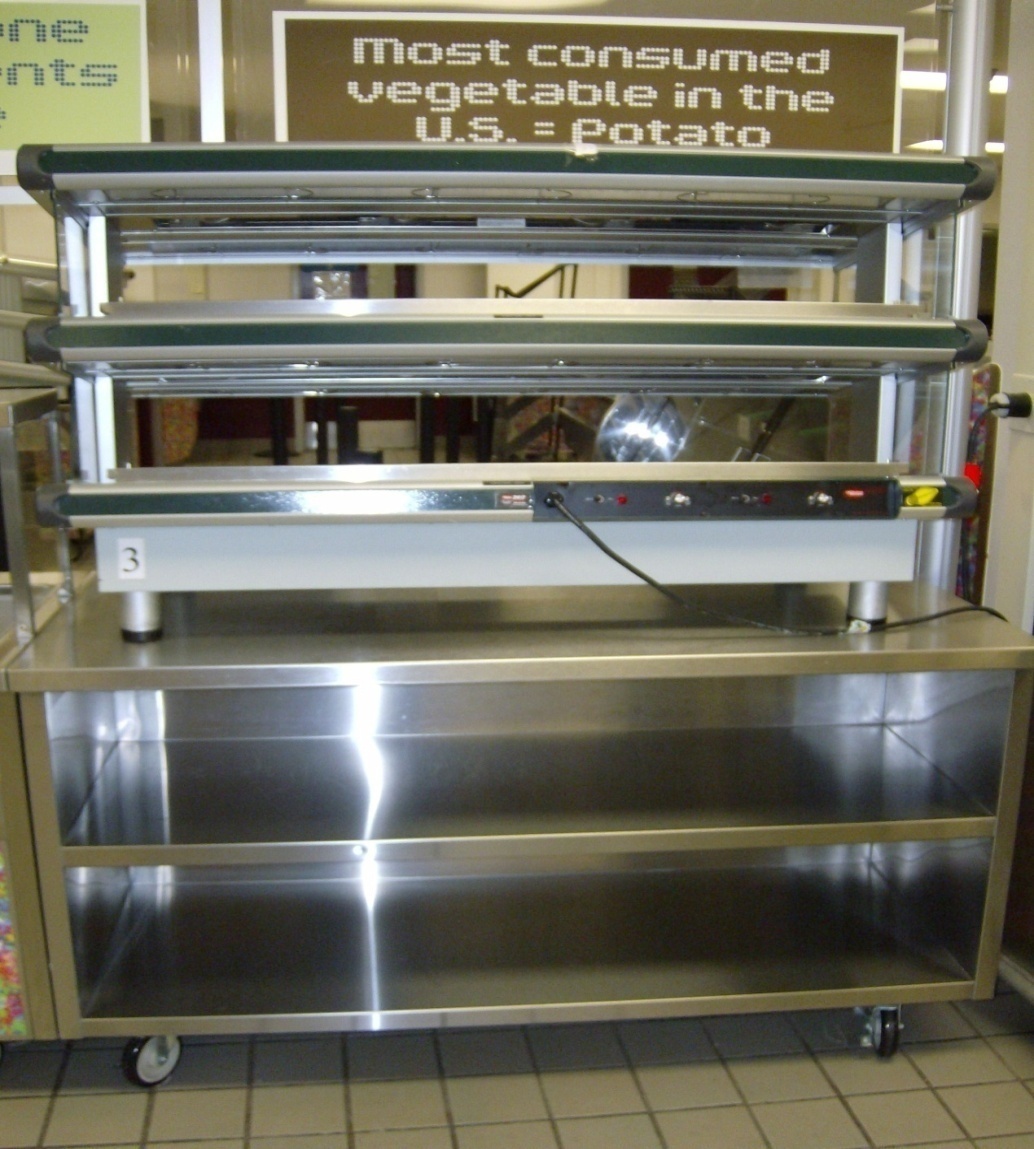 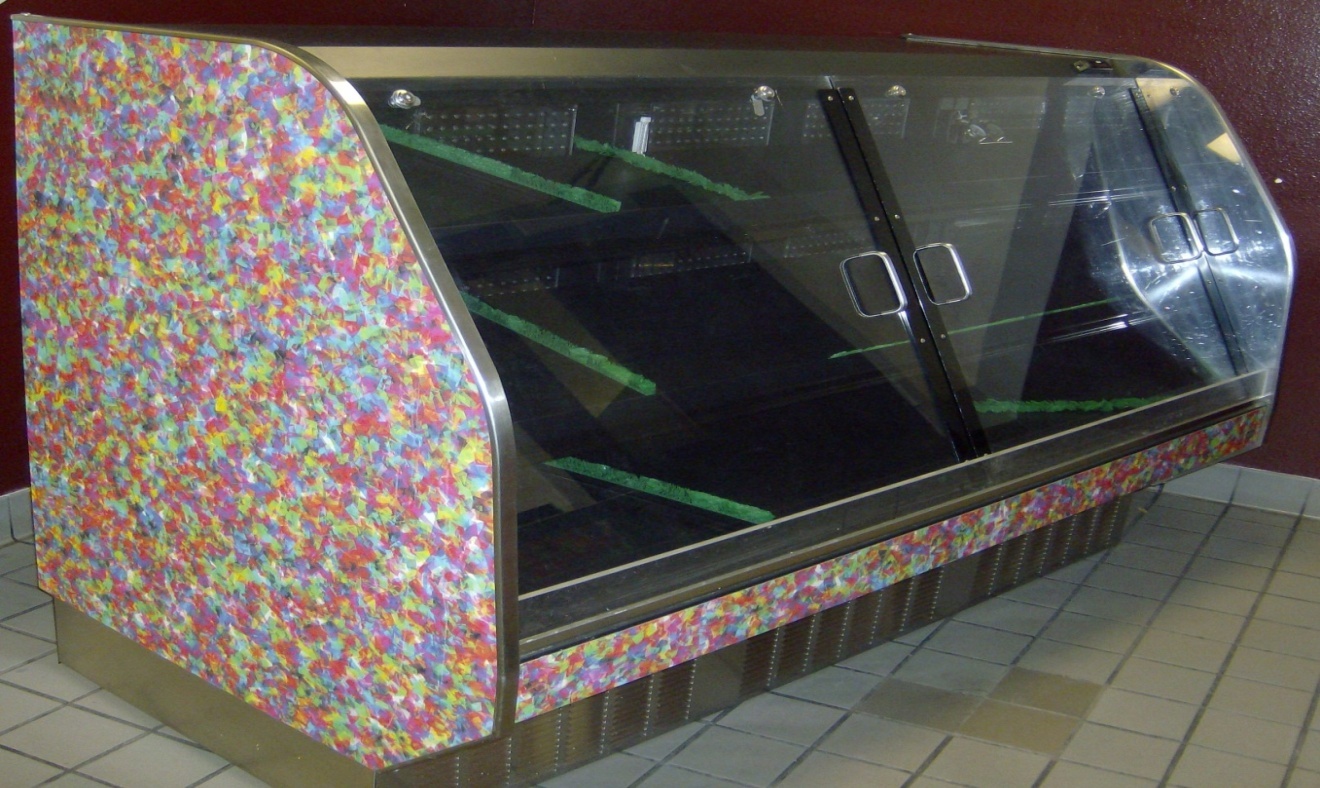 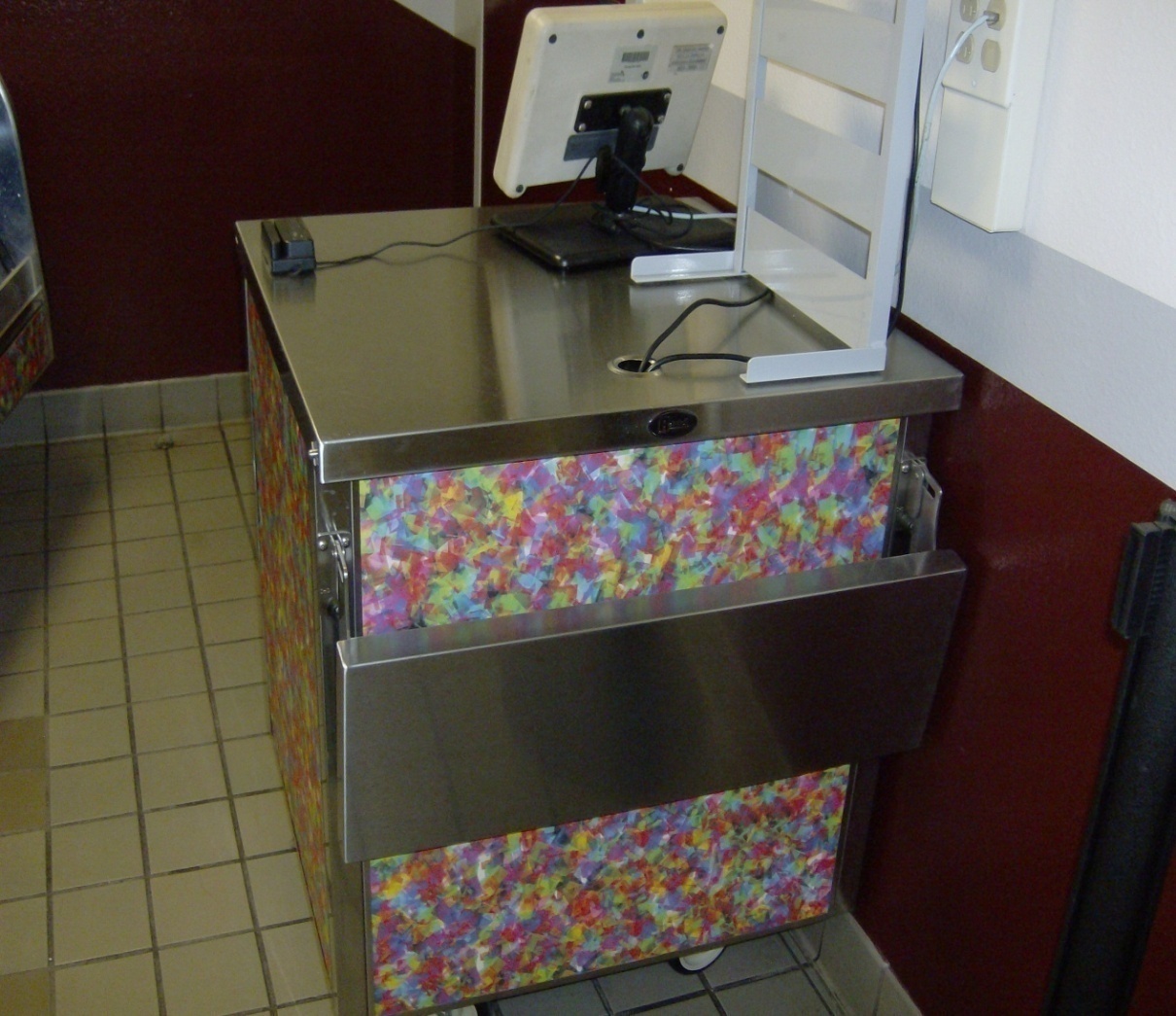 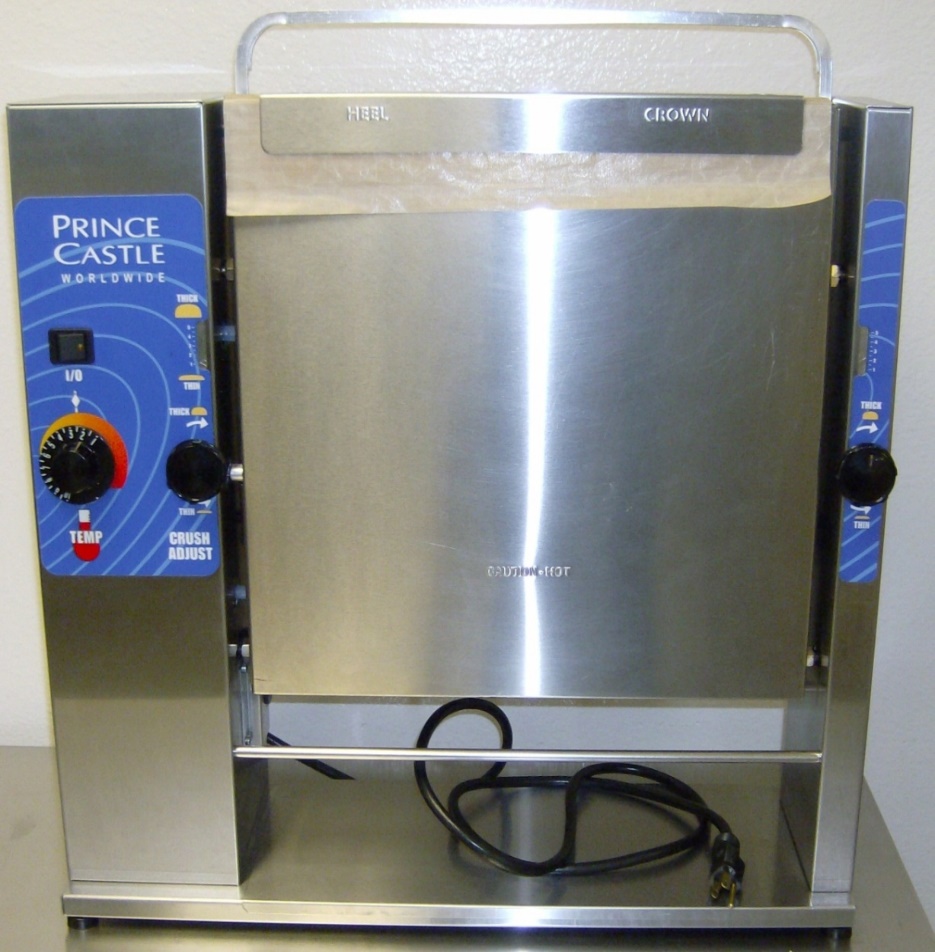 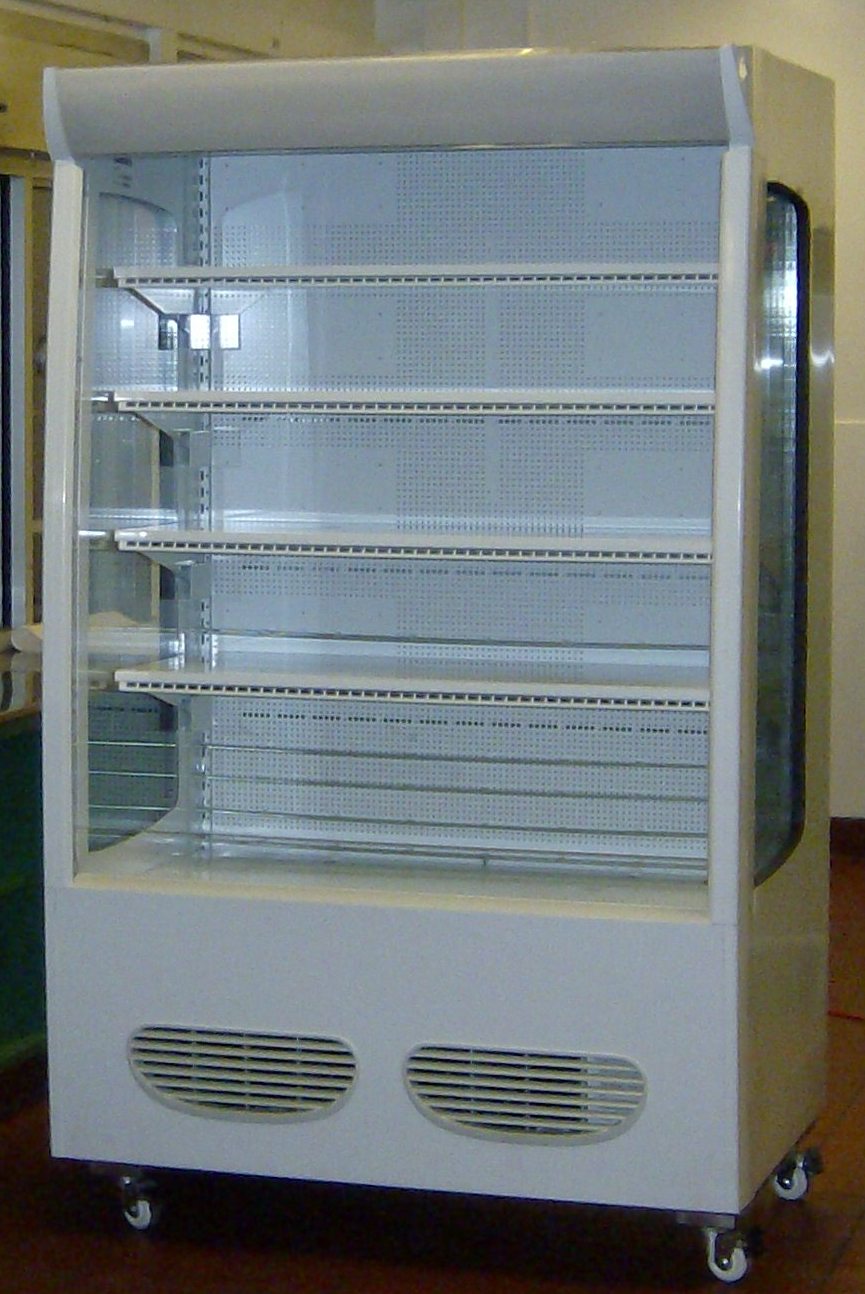 Cashier Stand And Condiment Counter
Model and Serial numbers are located on the inside wall of the unit.
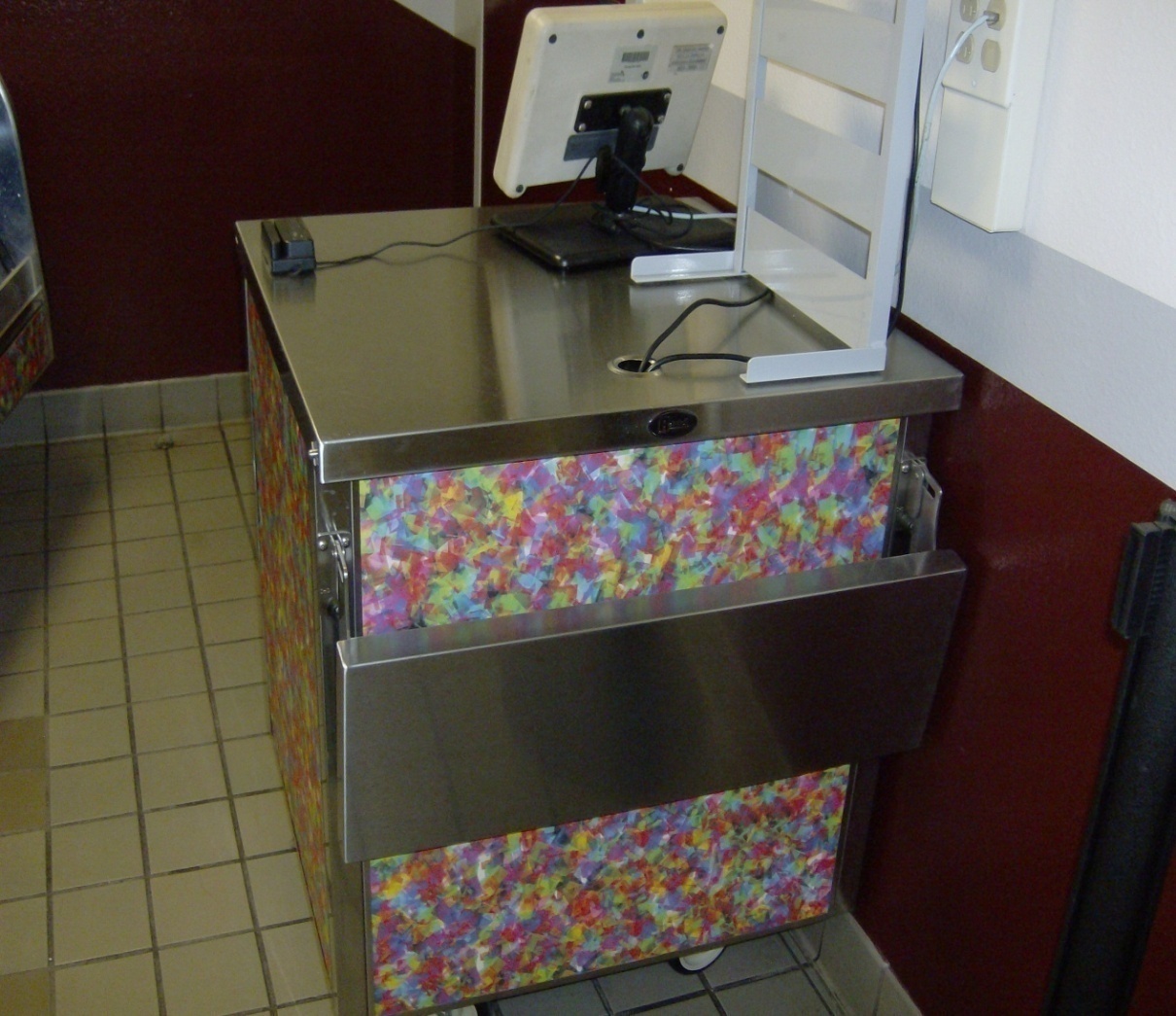 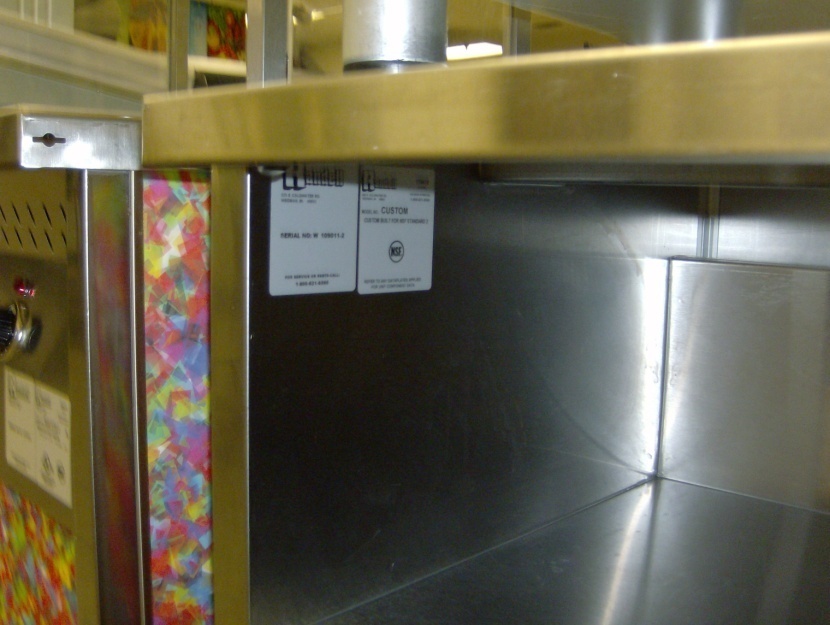 Tray Holder
Model and Serial numbers are located on the inside wall of the unit.
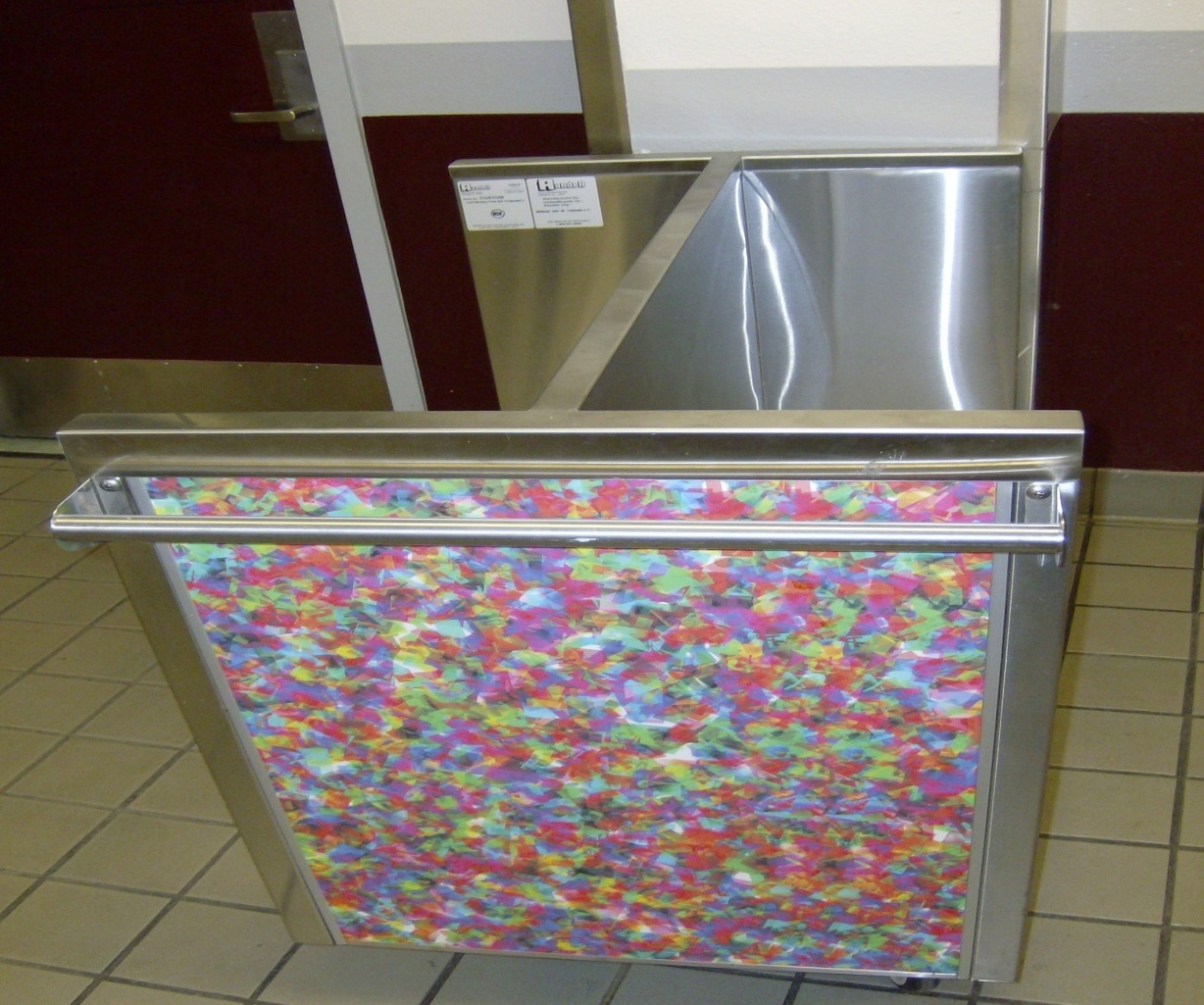 Cold Merchandiser
Model and Serial #’s are located on the back of the unit, the model type is indicated in the Serial number.
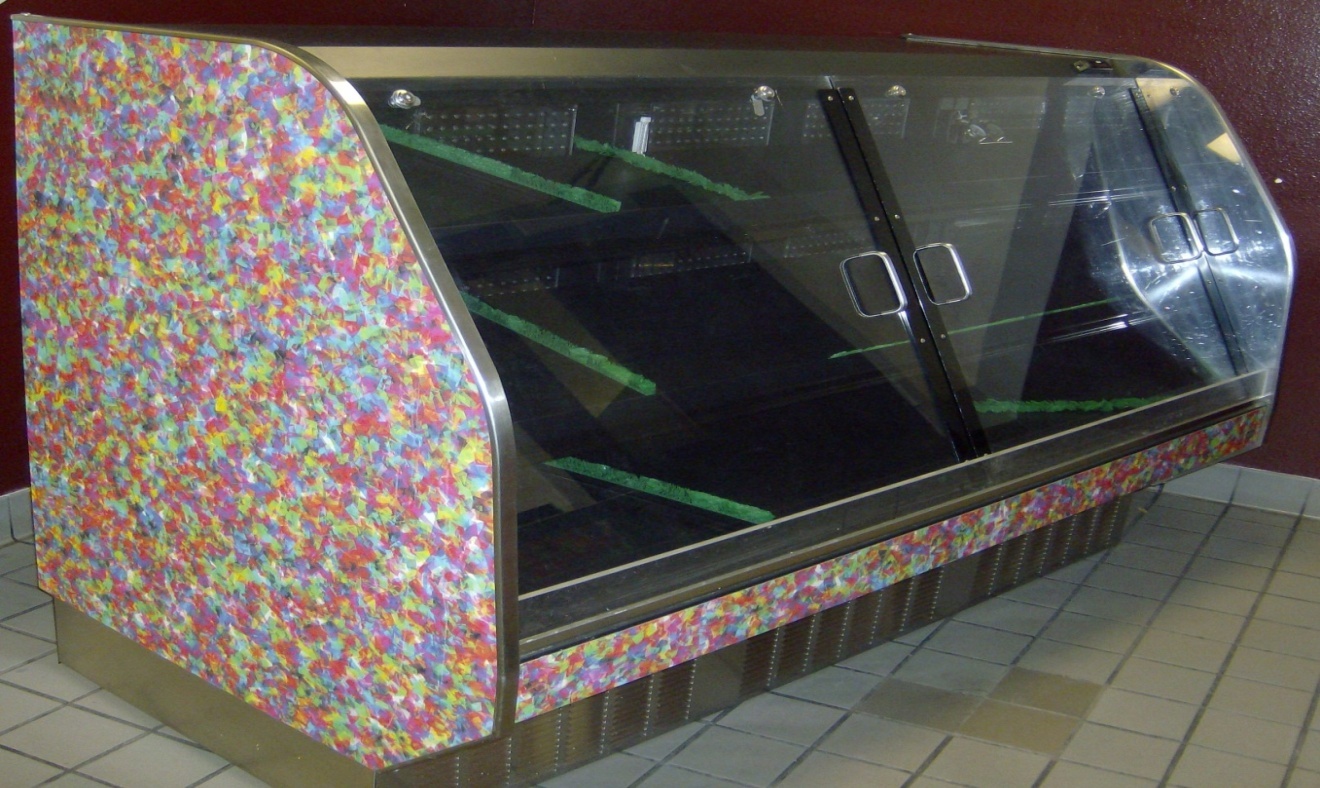 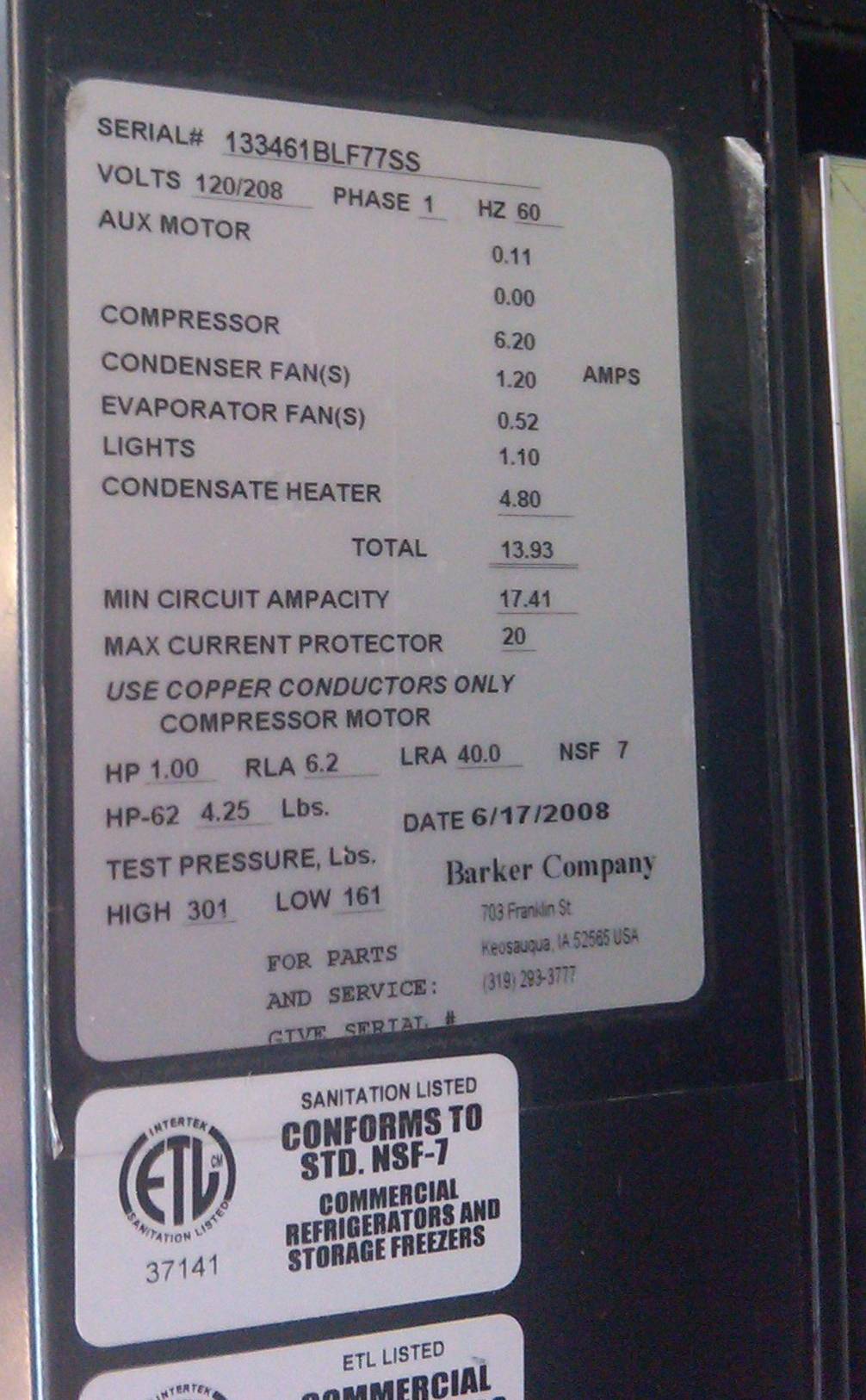 Refrigerated Open Air Merchandiser
Model and Serial number located on top panel the inside.
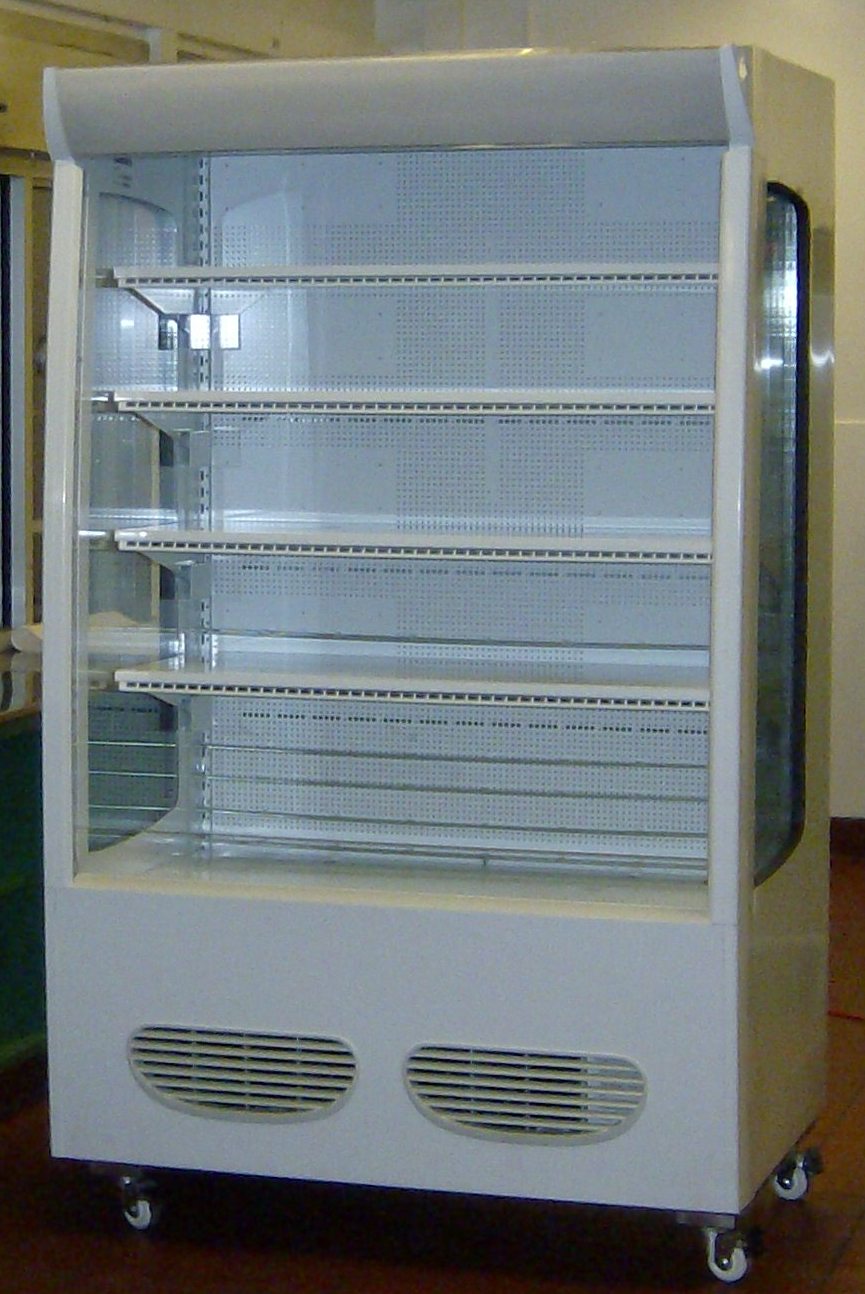 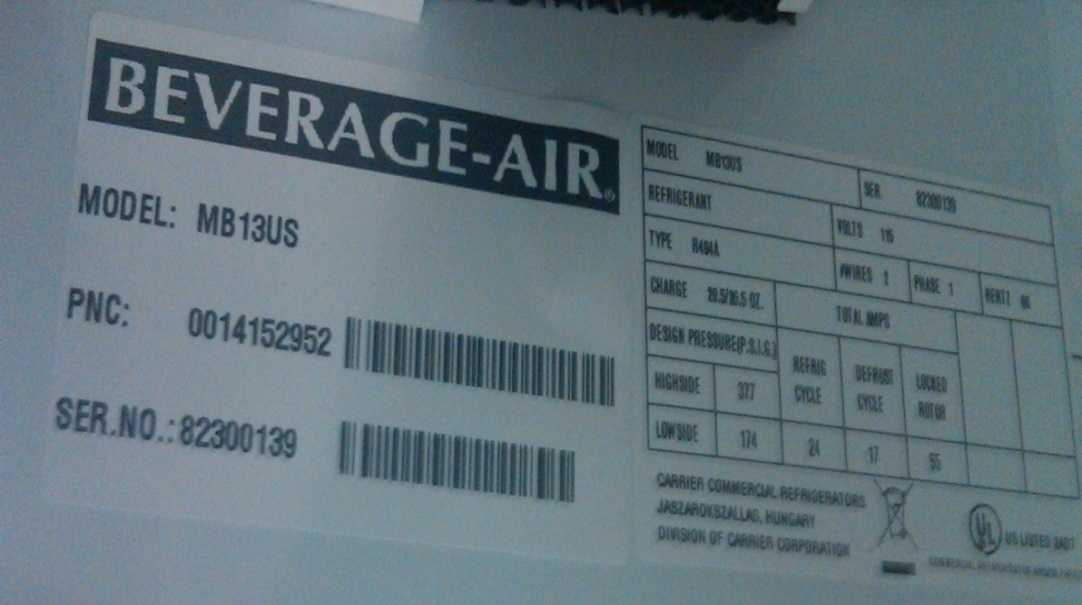 6 Burner Coffee Maker
Model & Serial #’s are located in front of the unit.
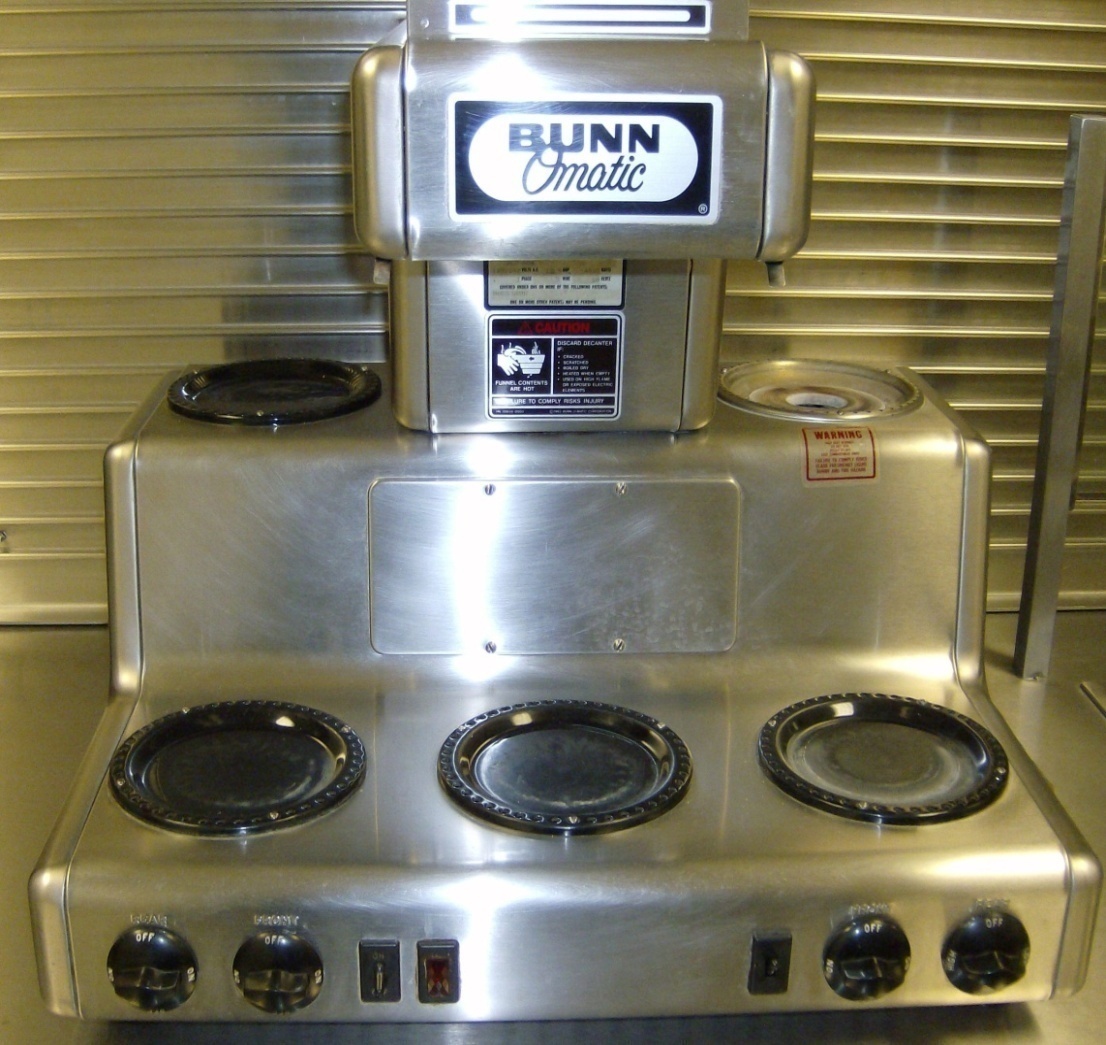 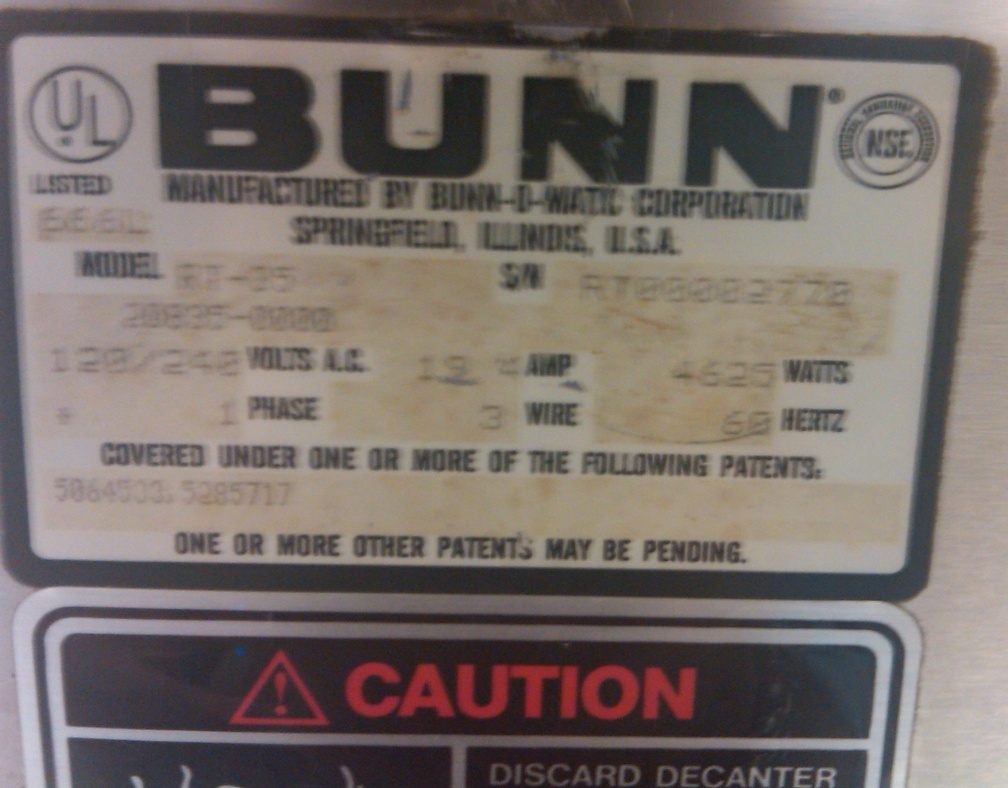 60 Quart Floor Mixer
Model and Serial number located on the back of the unit.
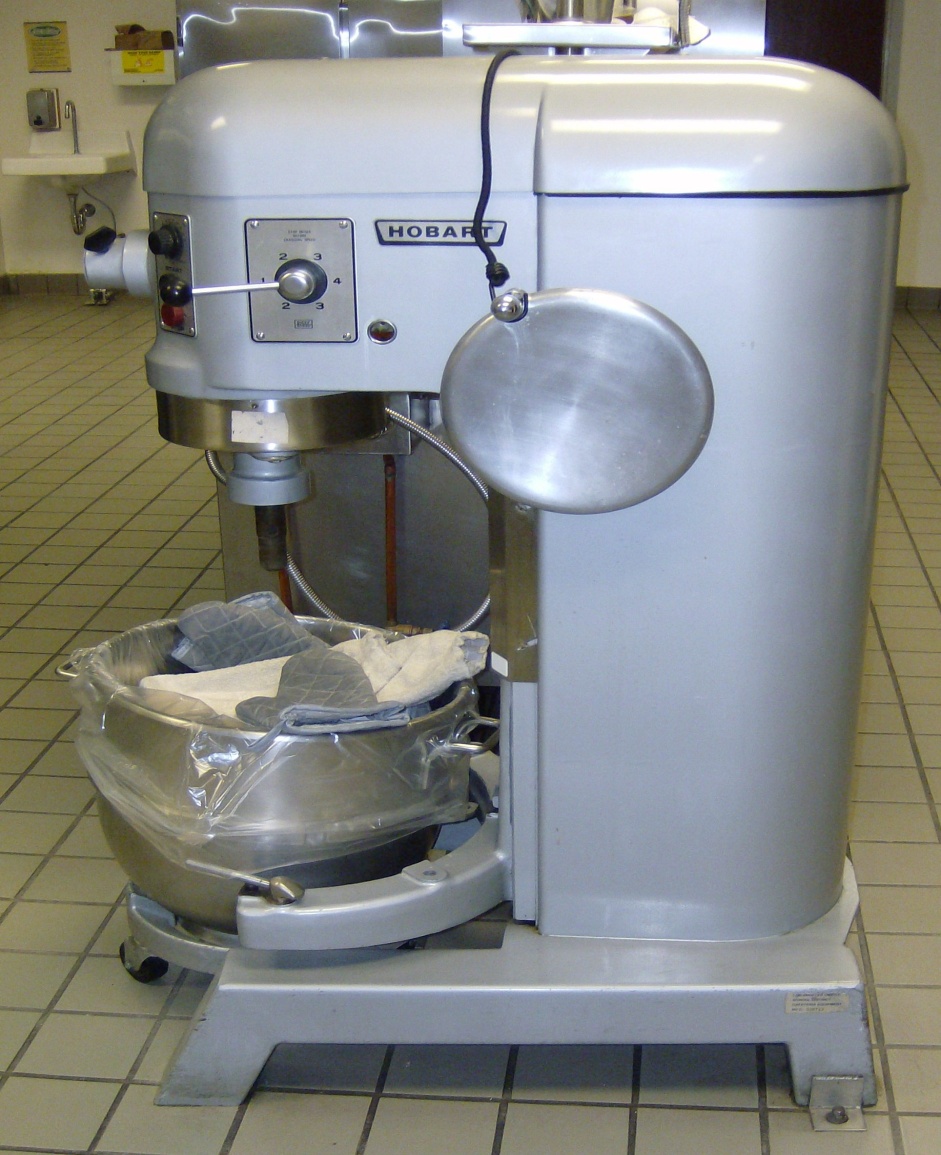 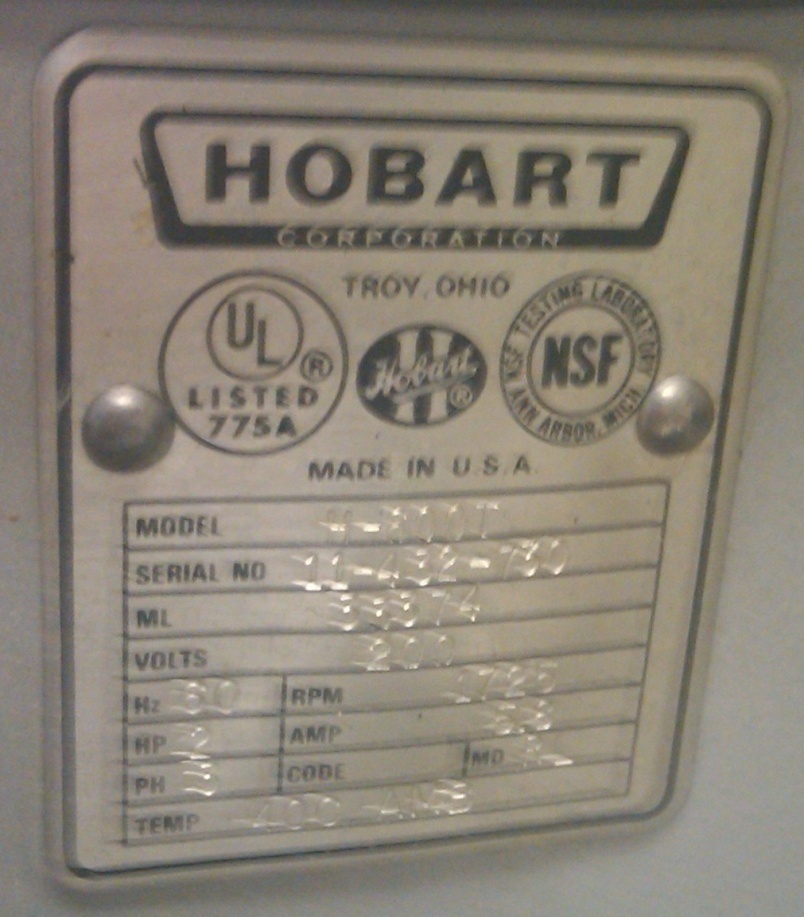 20 Quart Mixer
Model and Serial #’s located on the back of the unit.
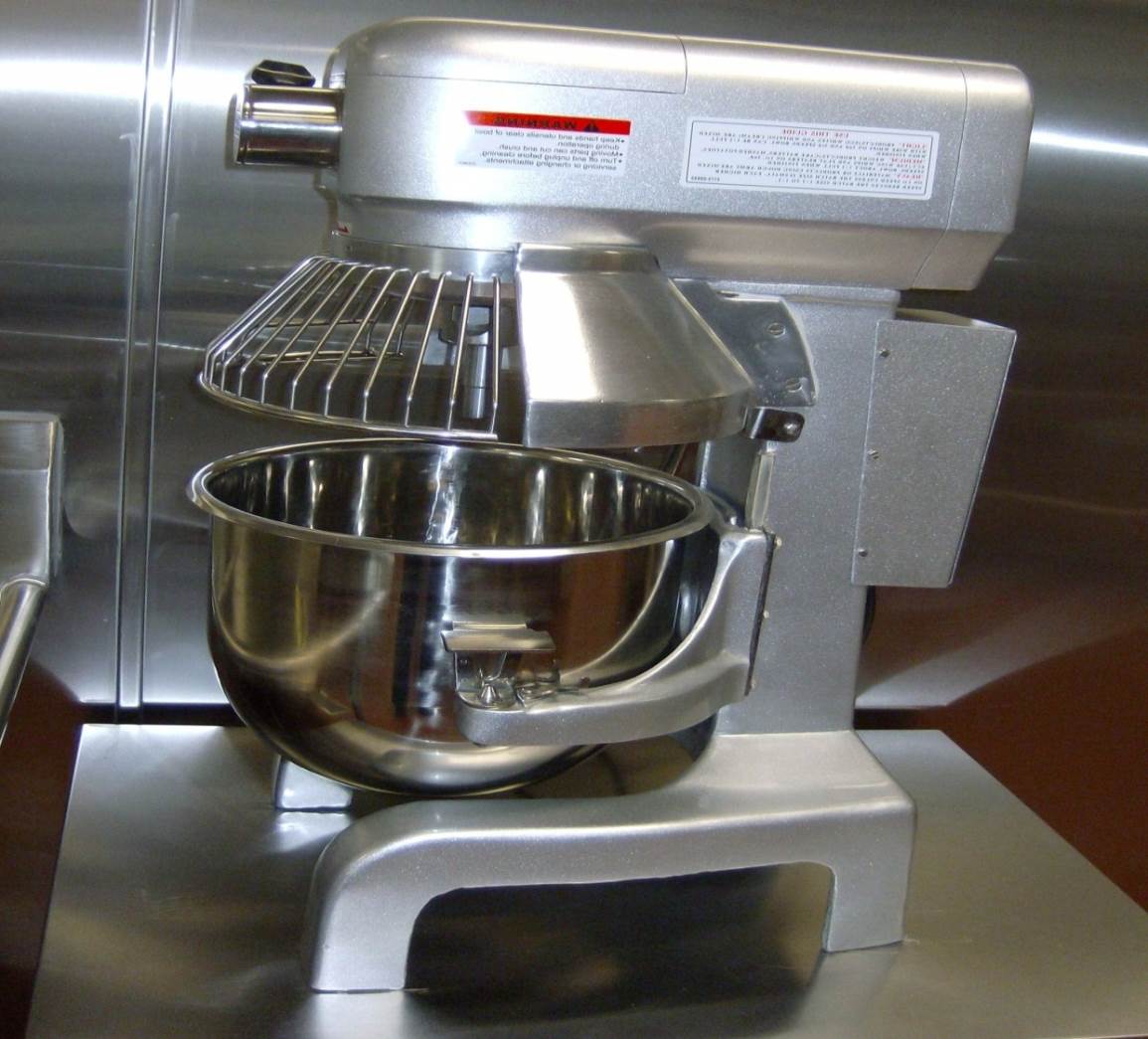 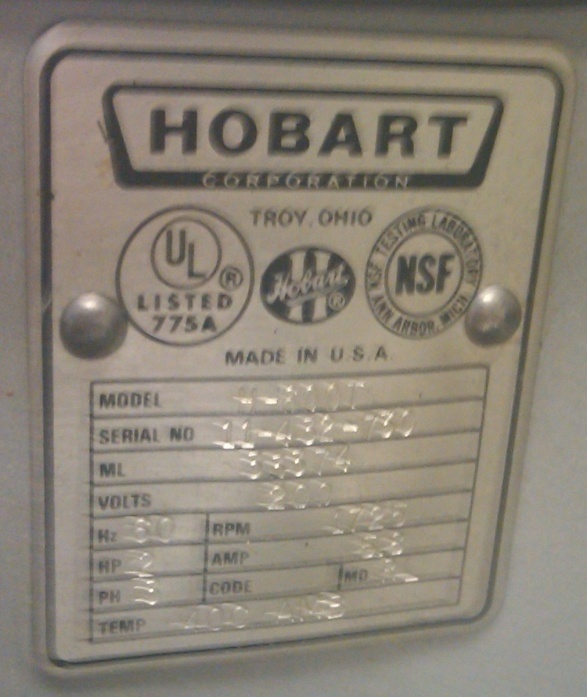 2-Well Hot Food Serving Counter
Model and Serial Numbers are located on the back of the unit.
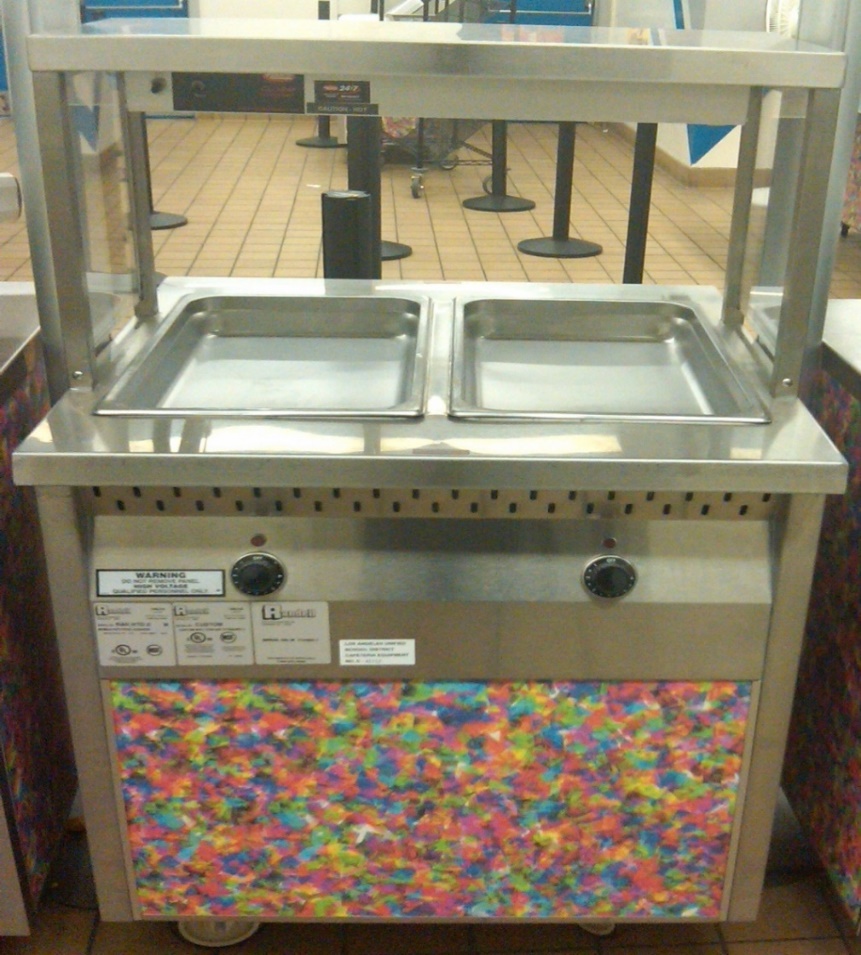 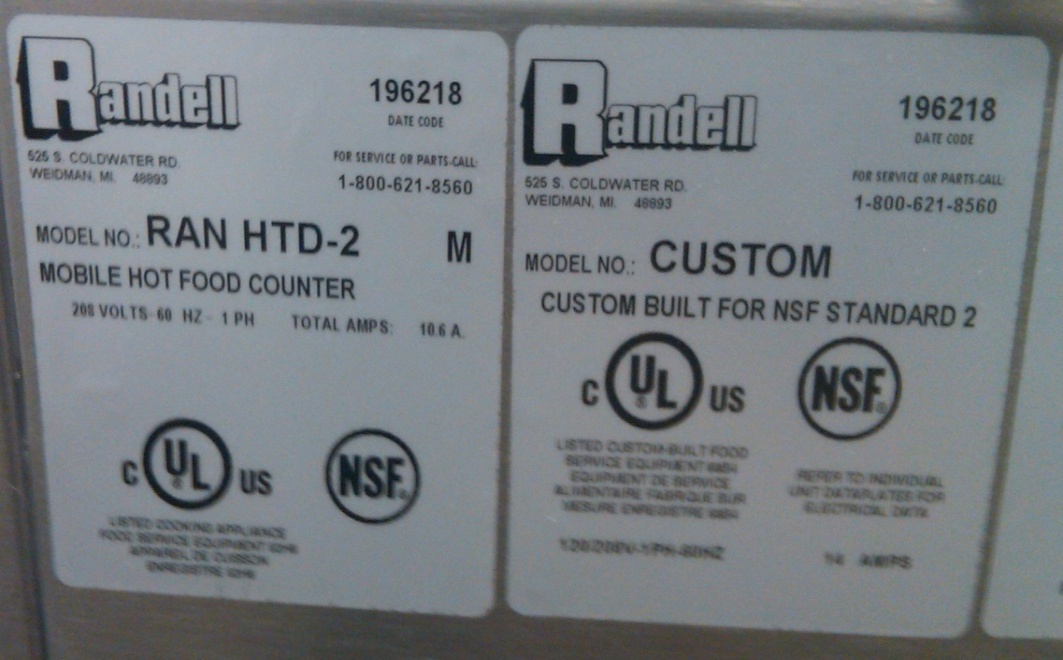 Slant Rack Hot Merchandiser On 60” Counter
Model and Serial numbers located here.
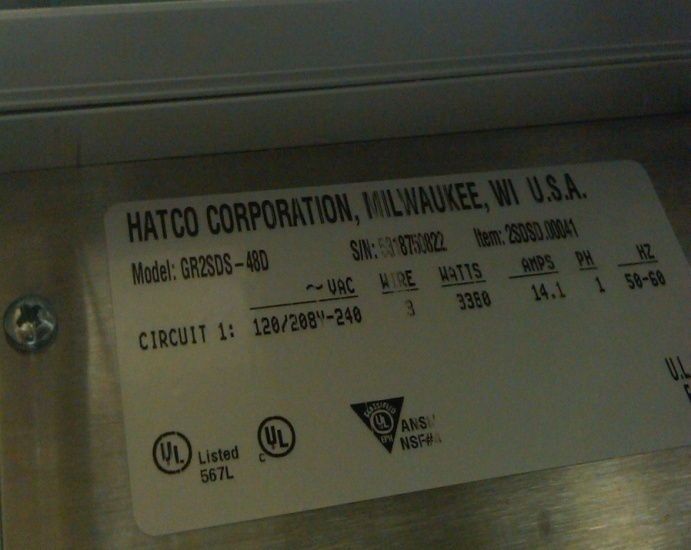 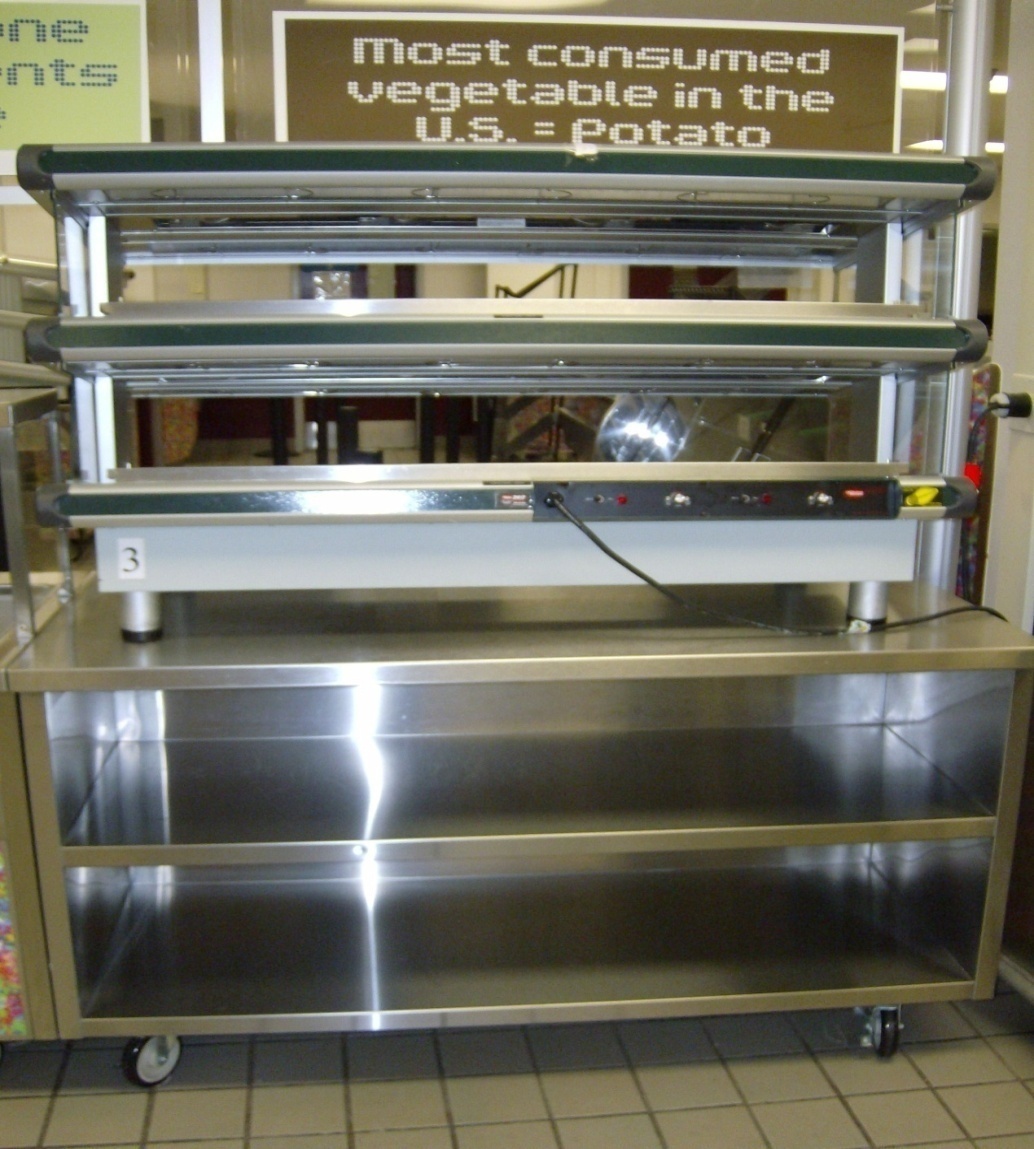 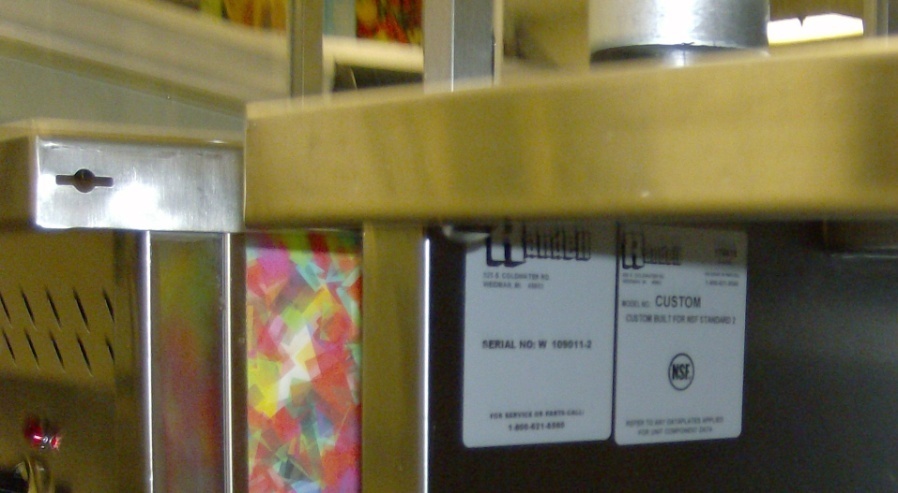 Bun Toaster
Model & Serial # are located on the back of the unit.
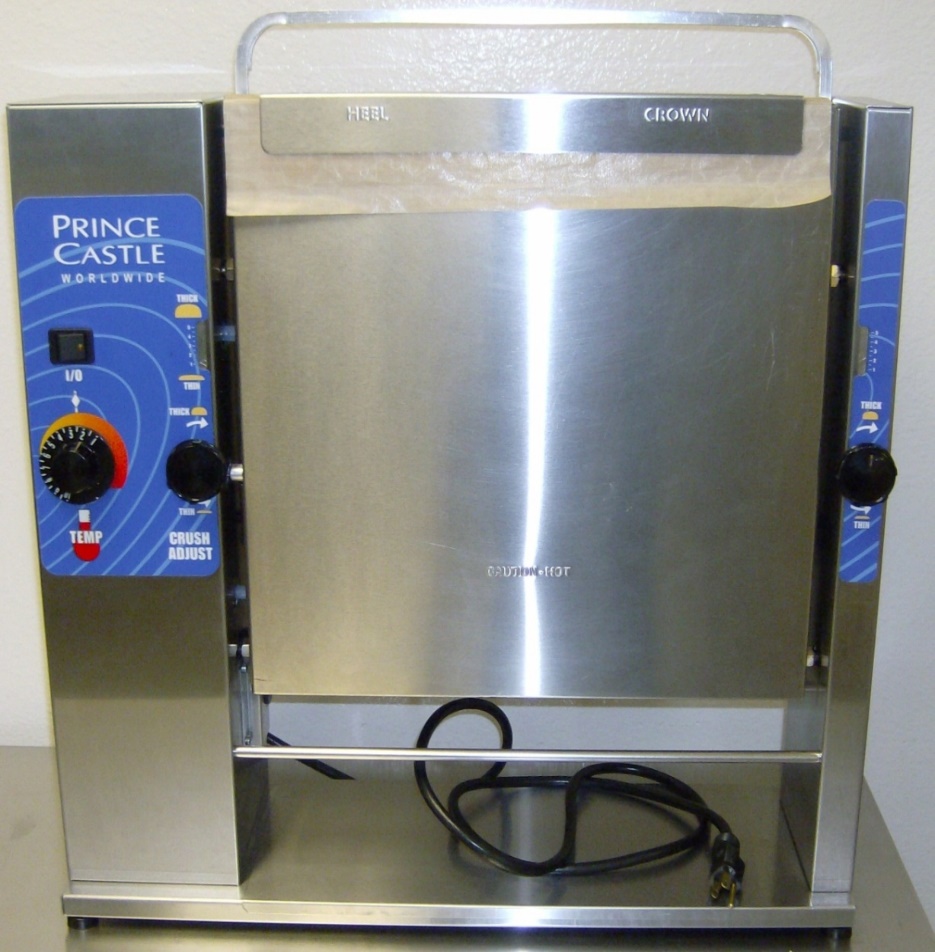 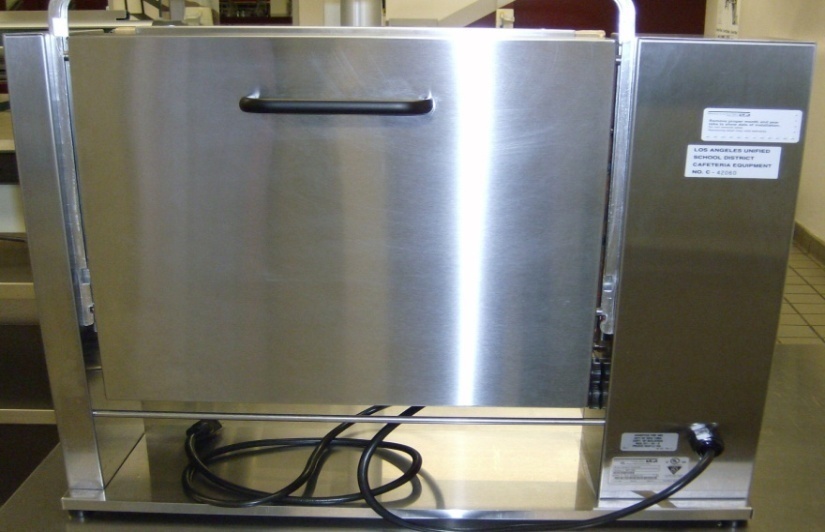 Look behind unit.
Look behind unit.
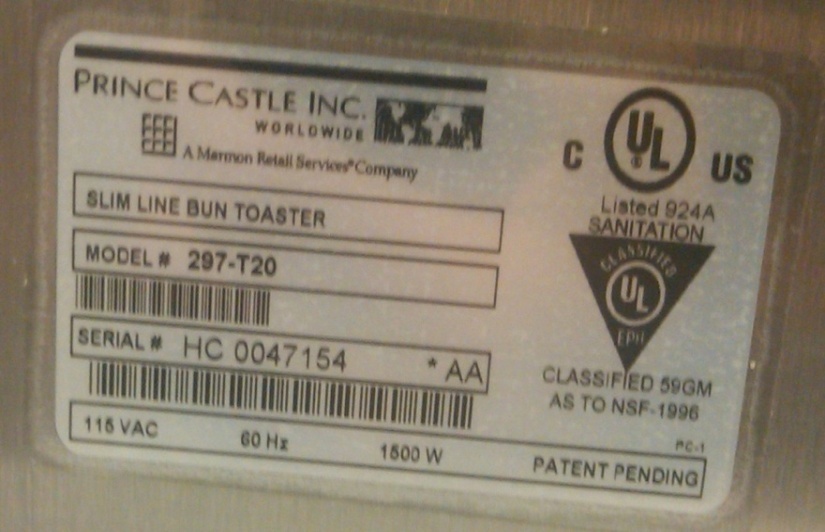 Steamer / Kettle
Model and Serial #’s can be found in two places in the front right panel or the surface.
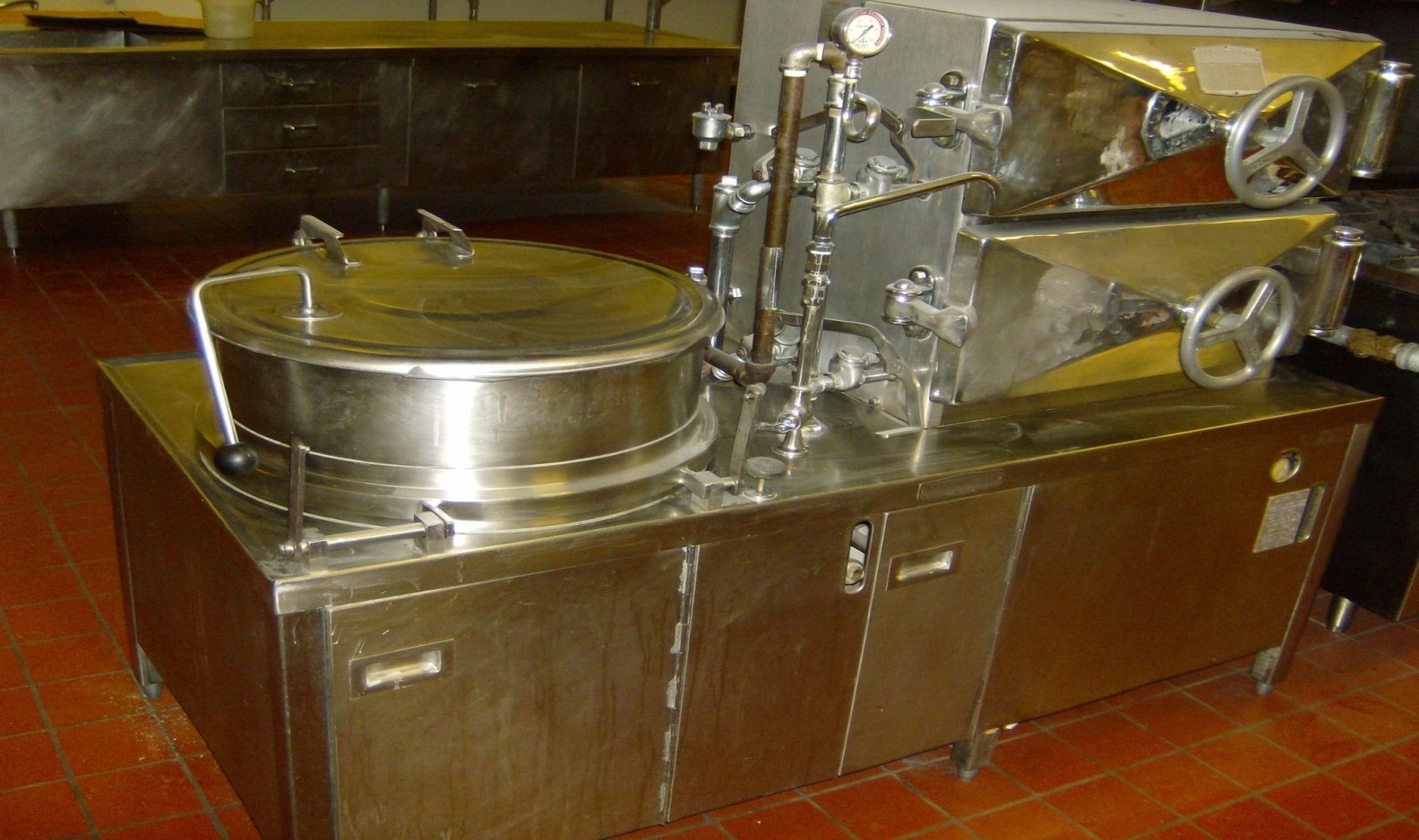 Immersion Blender
Serial # Located On Handle make and model located in front of the blender.
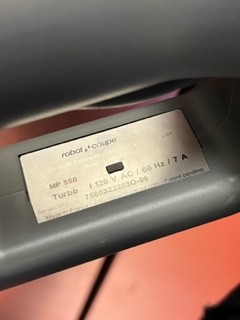 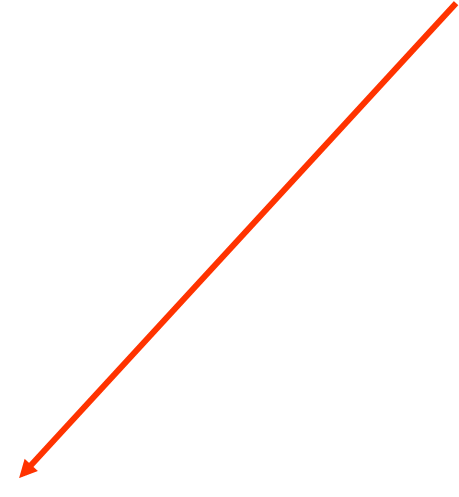 Share Cart
Make, Model, & Serial # are located on either the left or right side of the unit.
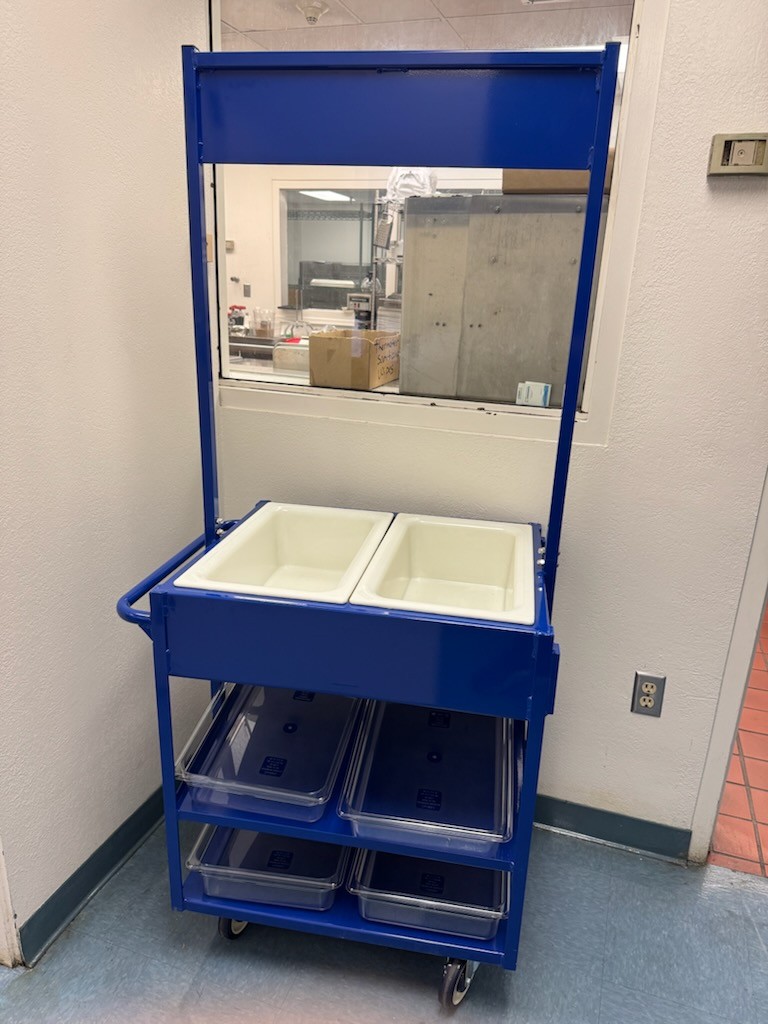 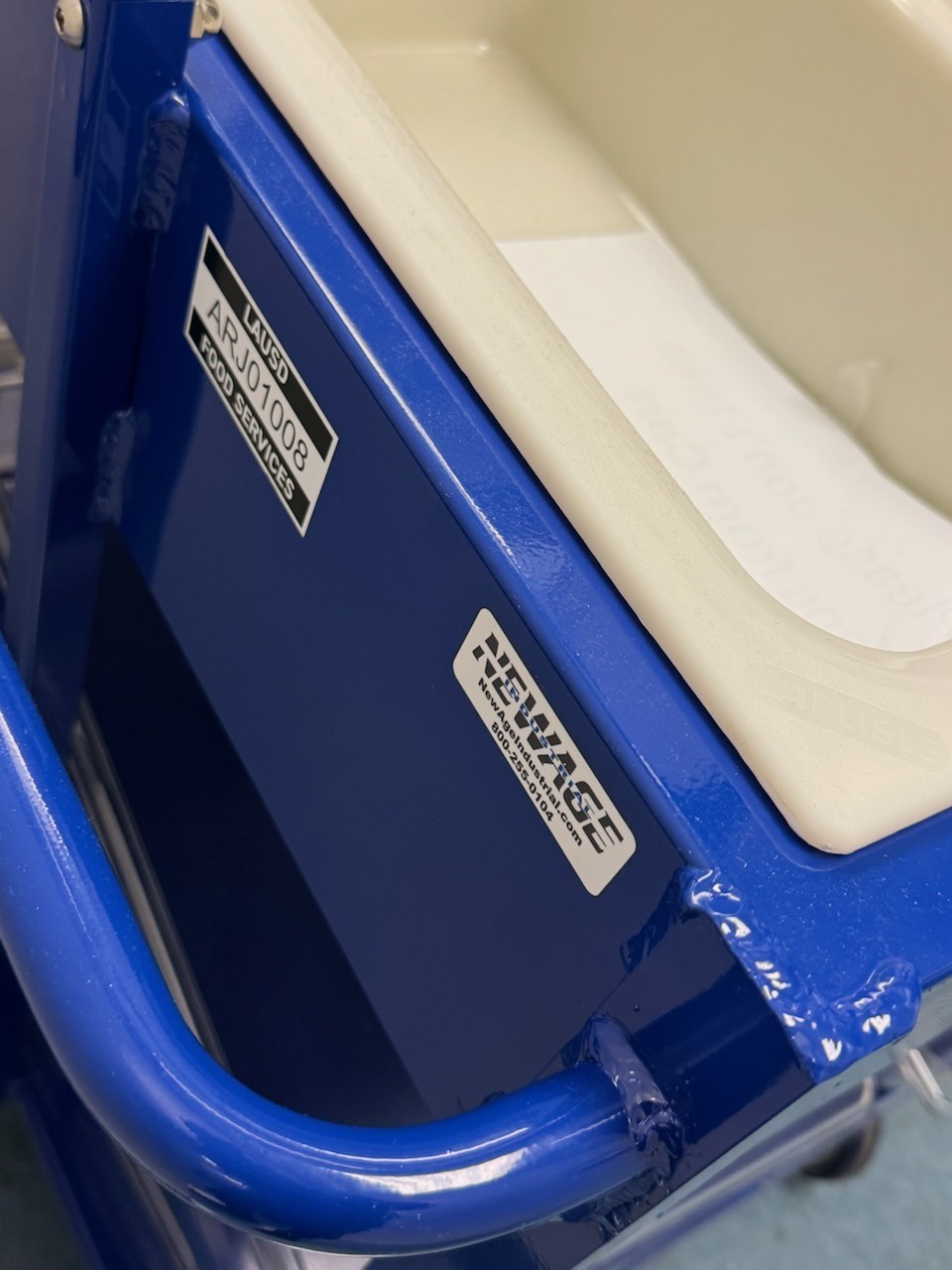 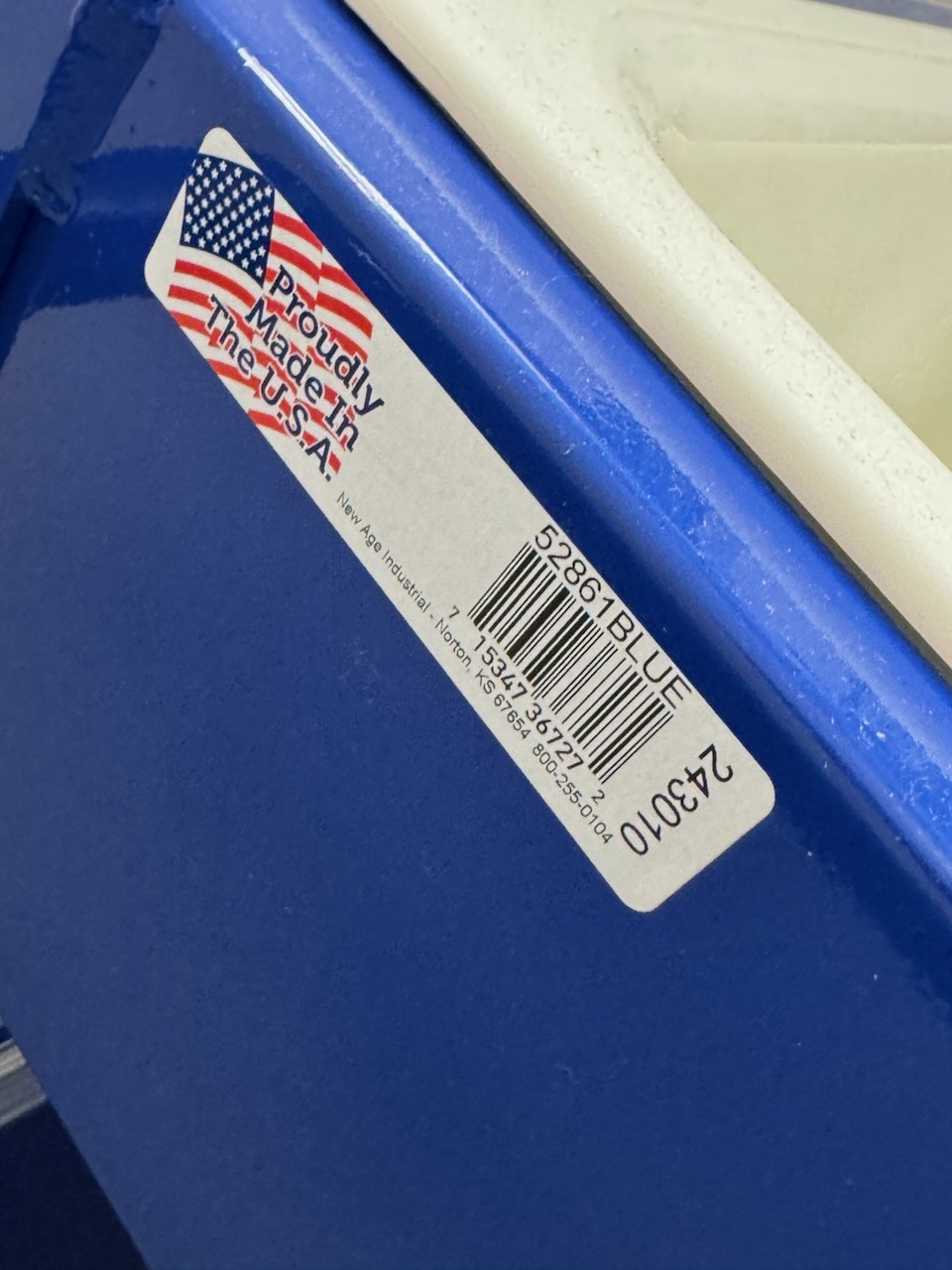 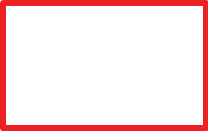 Look at both sides of the unit
Hot Water Dispenser
Serial & Model # is located on the back of the Hot Water System.
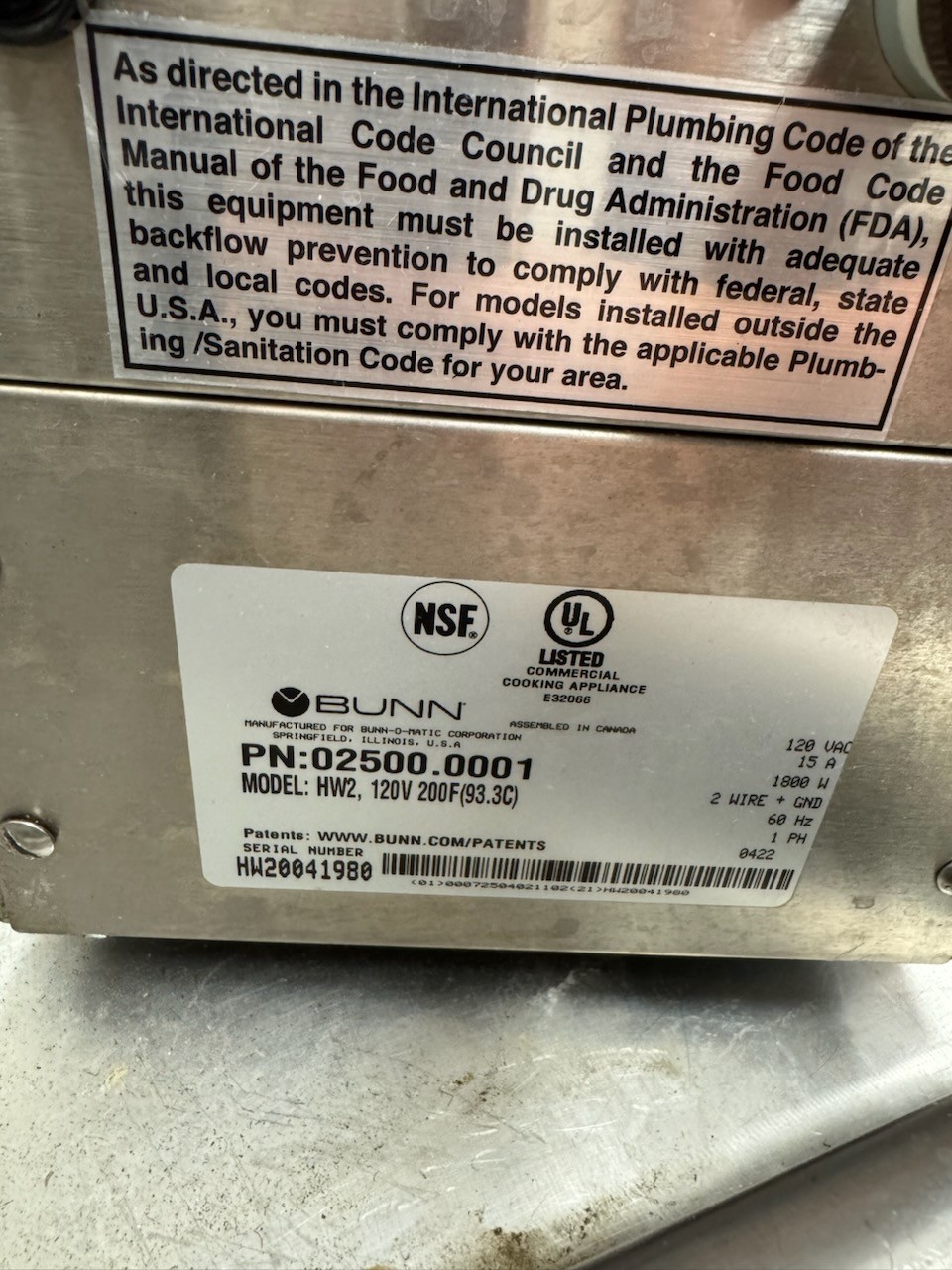 Please make sure you haven’t used the unit in the past hour when trying to locate your serial & model #
Look Behind Unit
Food Processor
Serial & Model # is located underneath the unit
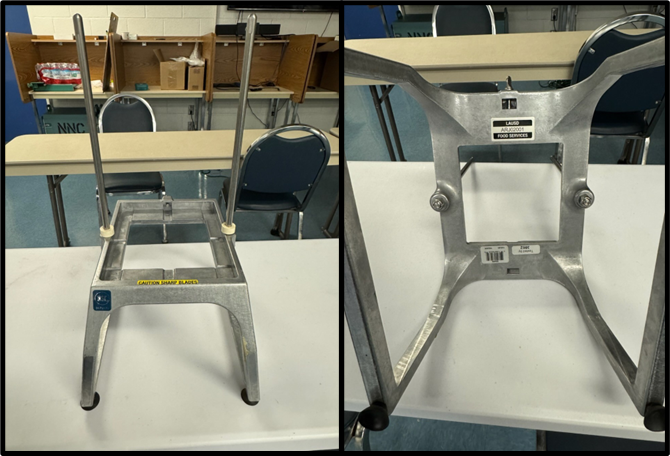 Please have NO BLADES inserted when locating the serial & model #
Knife Sharpener
Serial & Model # is located underneath the unit
Please have the unit unplugged before locating your serial & model #
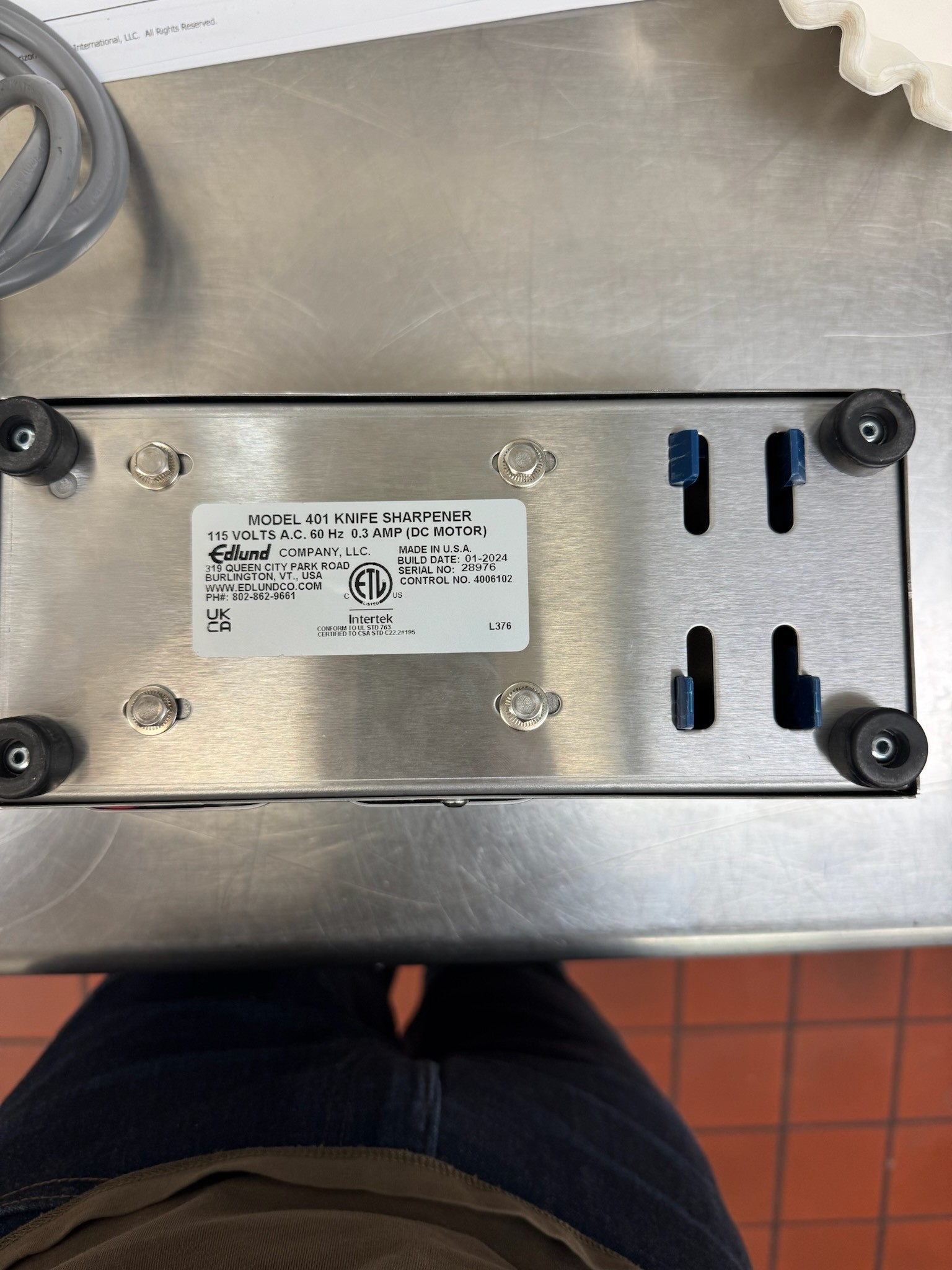 Look Underneath Unit
Combi Oven
Serial # and Model # can be located on the interface screen
After Inventory Is Completed
Review:
Site’s inventory is logged on the date received.
Information is updated.
What To Expect:
Updated Inventory Report will be mailed to the Food Service Manager by the Equipment Section for their reference.
Cafeterias will be selected randomly to verify information. accuracy.
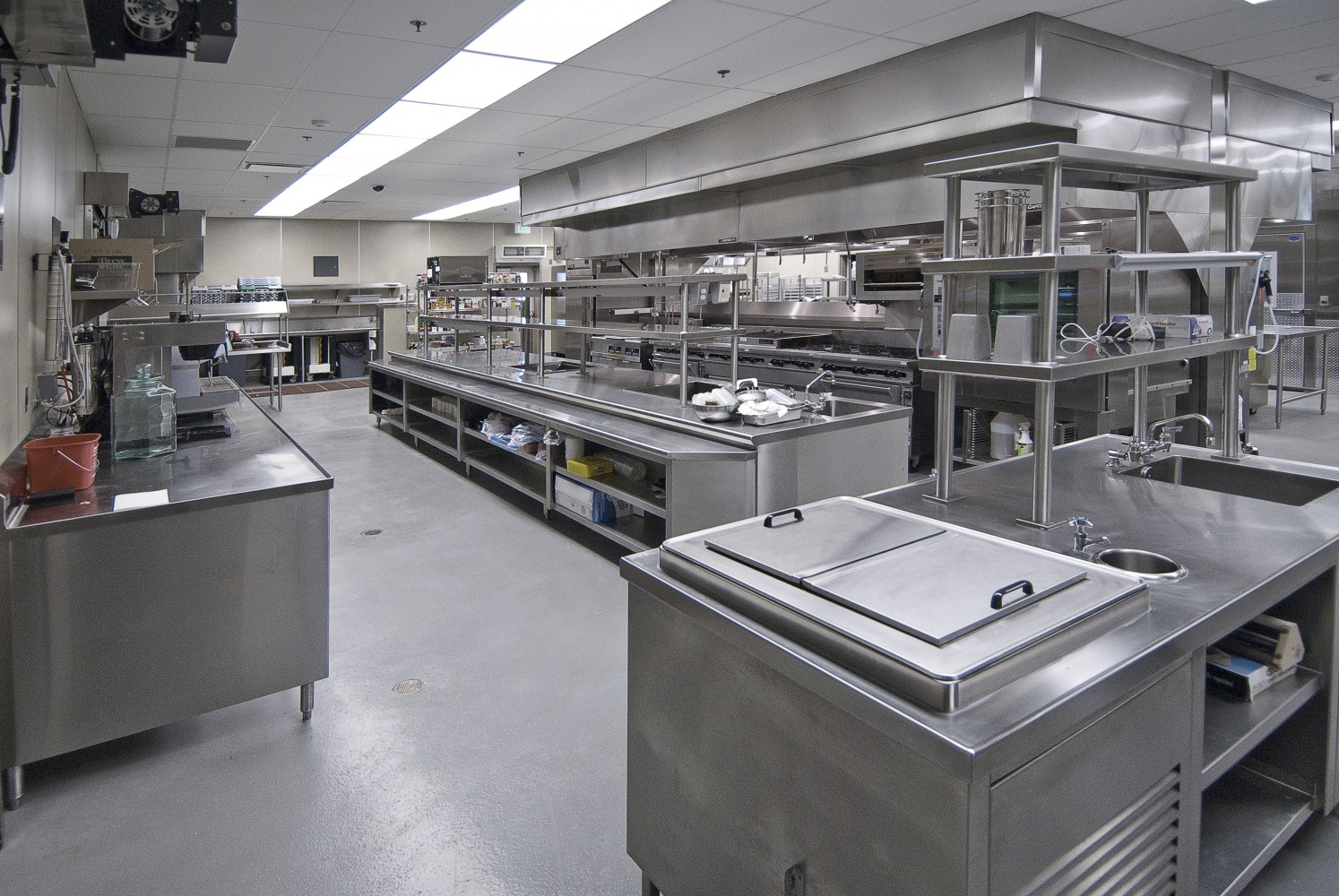 Equipment Team Contact Info
Jorge Hernandez
Jorge.hernandez5@lausd.net
Albert Gamboa
Albert.gamboa@lausd.net
Ricardo.miramontes@lausd.net
Ricky Miramontes
Questions?